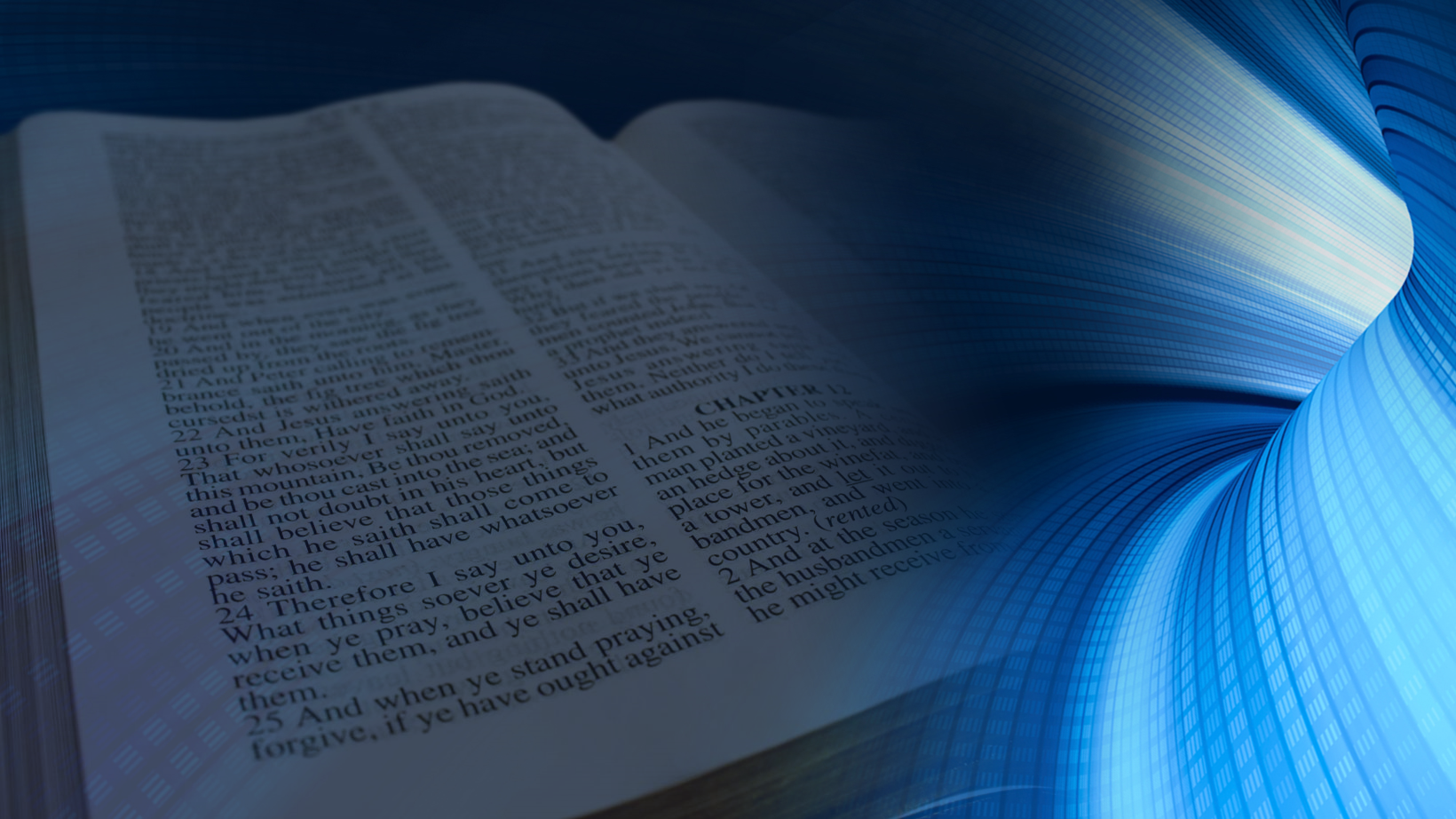 The Mark of the BeastPart 2
Nestor Espanola - Philippines
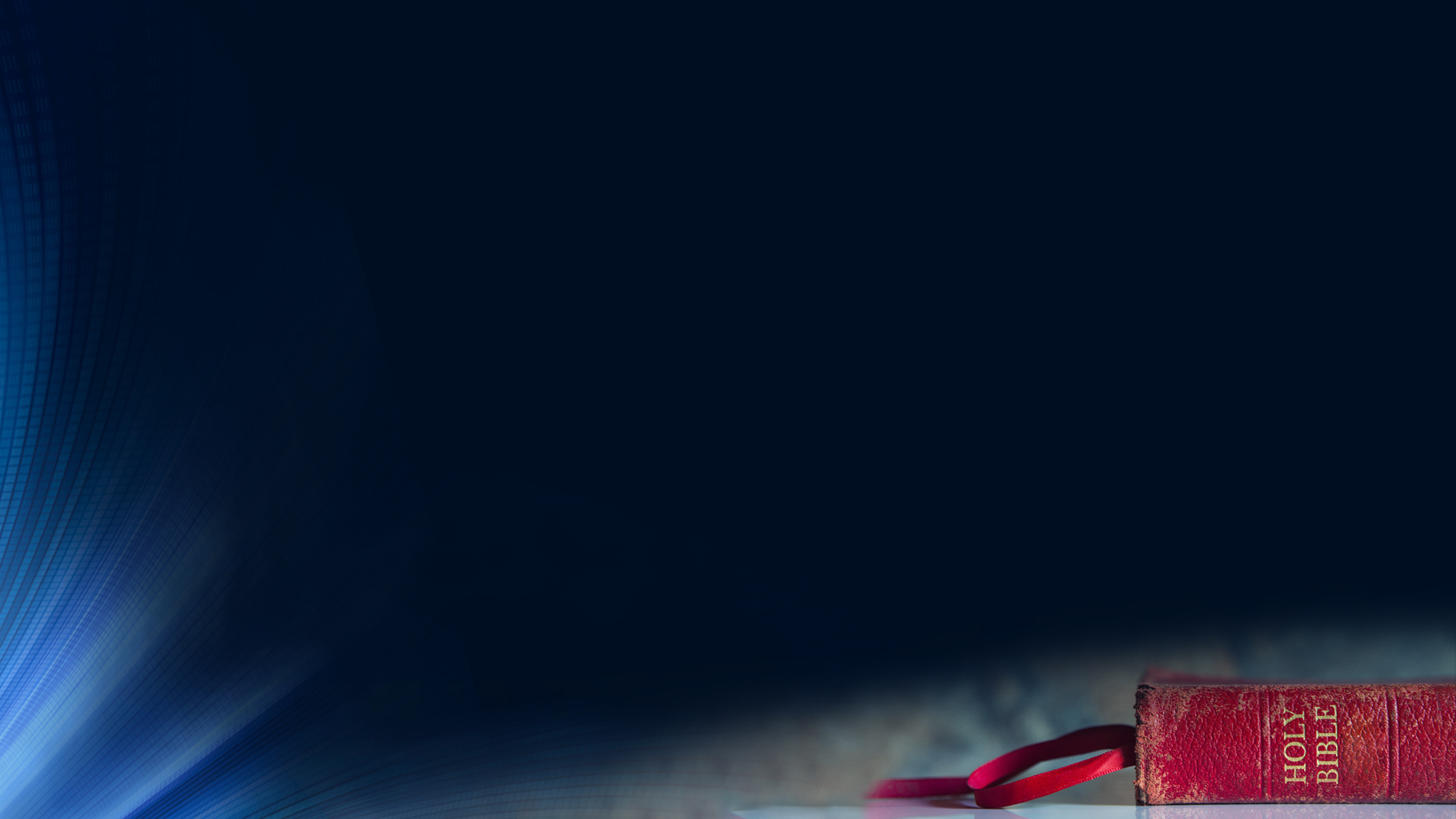 Revelation 13:1-10
1And I stood upon the sand of the sea, and saw a beast rise up out of the sea, having seven heads and ten horns, and upon his horns ten crowns, and upon his heads the name of blasphemy. 
2And the beast which I saw was like unto a leopard, and his feet were as [the feet] of a bear, and his mouth as the mouth of a lion: and the dragon gave him his power, and his seat, and great authority.
The Mark of the Beast
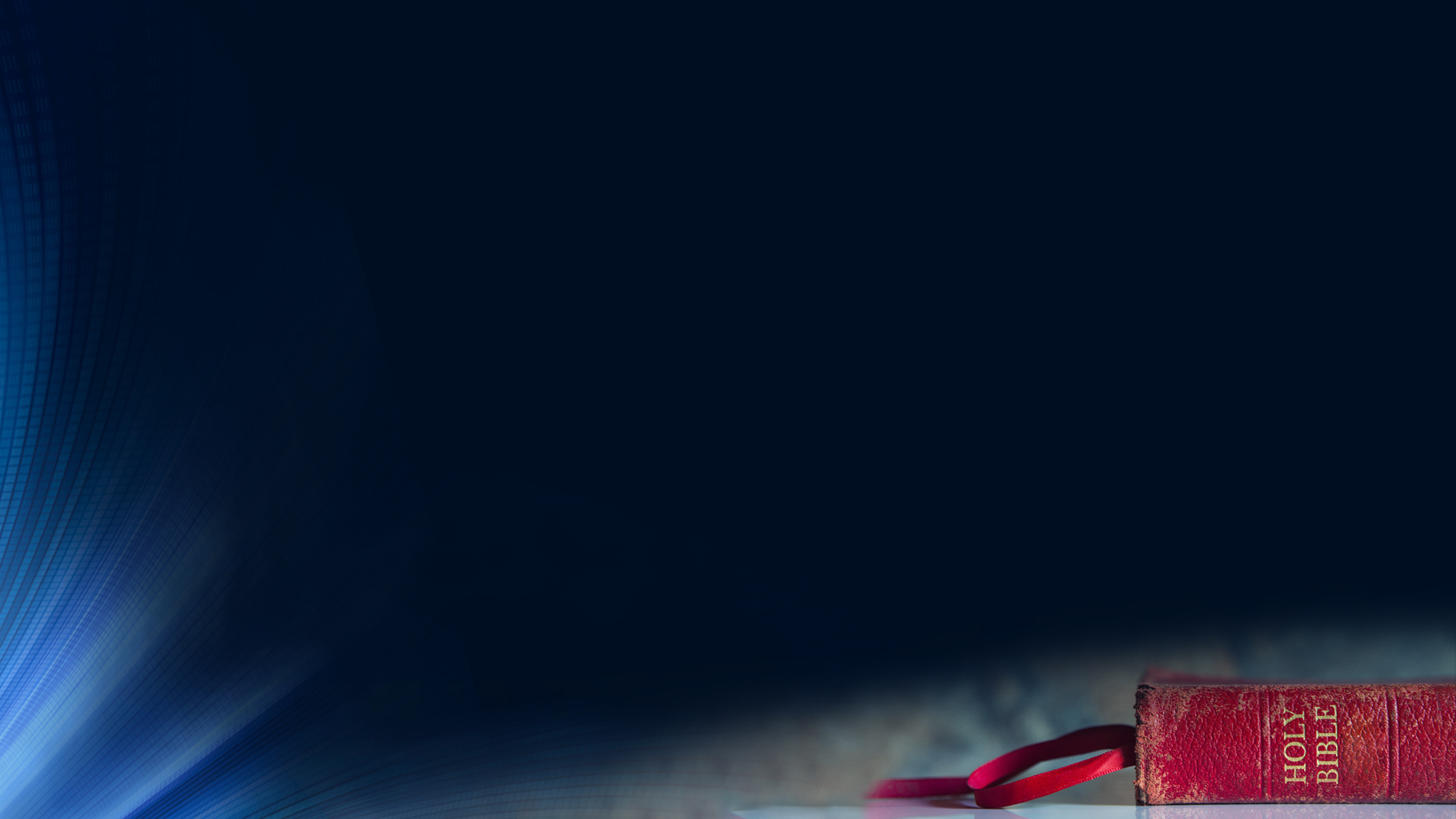 Revelation 13:1-10
3And I saw one of his heads as it were wounded to death; and his deadly wound was healed: and all the world wondered after the beast. 
4And they worshipped the dragon which gave power unto the beast: and they worshipped the beast, saying, Who [is] like unto the beast? who is able to make war with him?
The Mark of the Beast
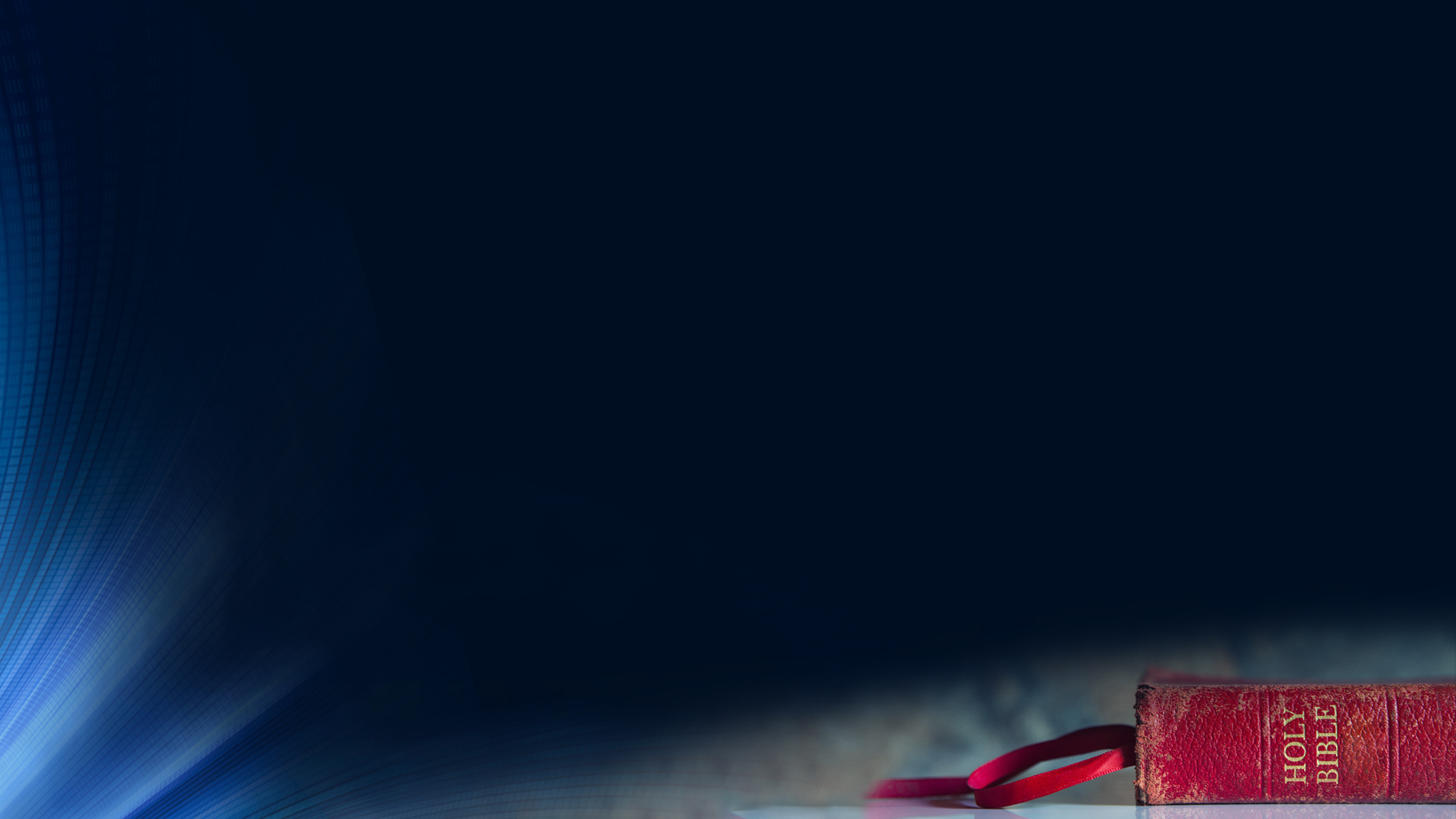 Revelation 13:1-10
5And there was given unto him a mouth speaking great things and blasphemies; and power was given unto him to continue forty [and] two months. 
6And he opened his mouth in blasphemy against God, to blaspheme his name, and his tabernacle, and them that dwell in heaven.
The Mark of the Beast
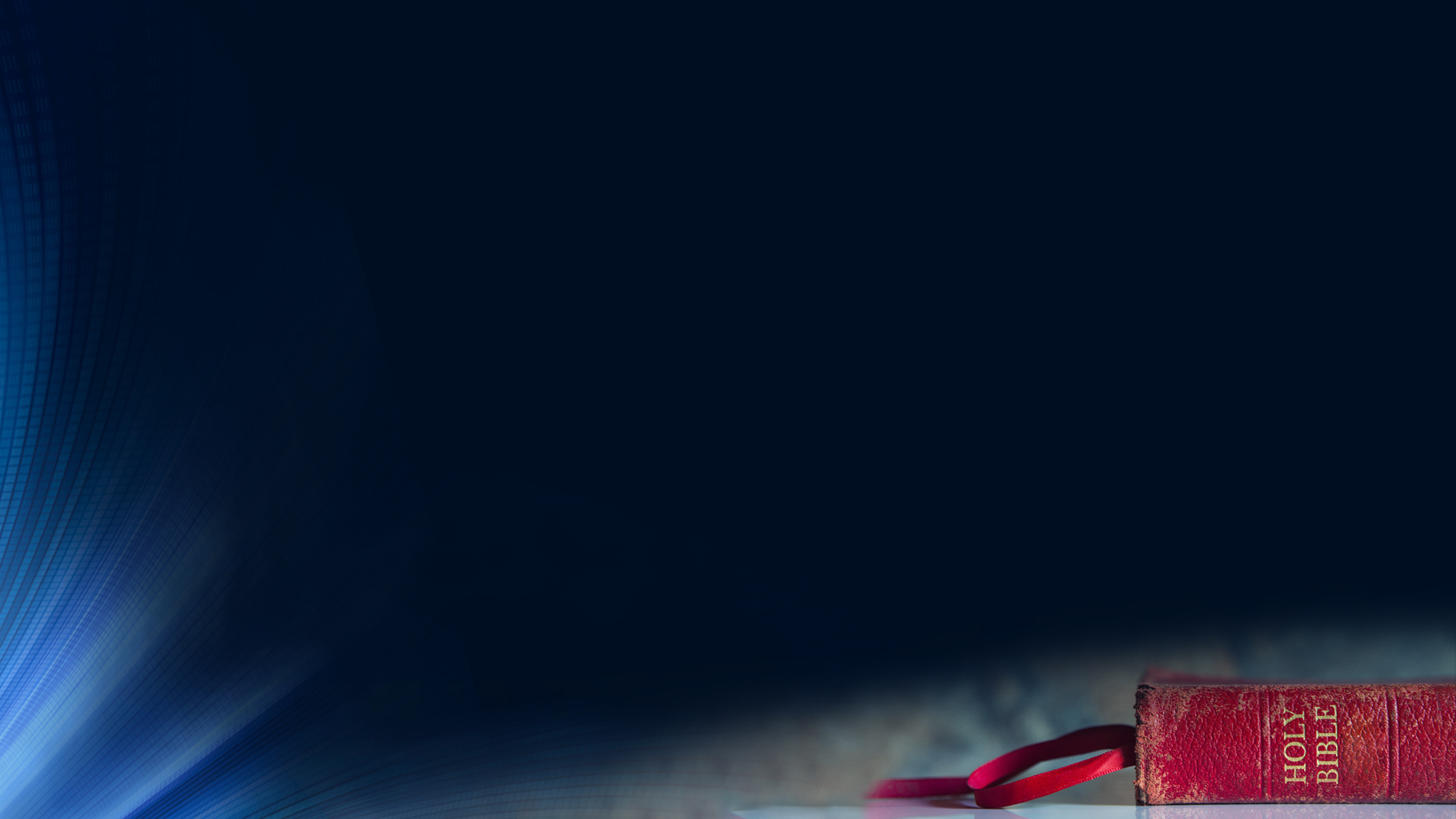 Revelation 13:1-10
7And it was given unto him to make war with the saints, and to overcome them: and power was given him over all kindreds, and tongues, and nations. 
8And all that dwell upon the earth shall worship him, whose names are not written in the book of life of the Lamb slain from the foundation of the world.
The Mark of the Beast
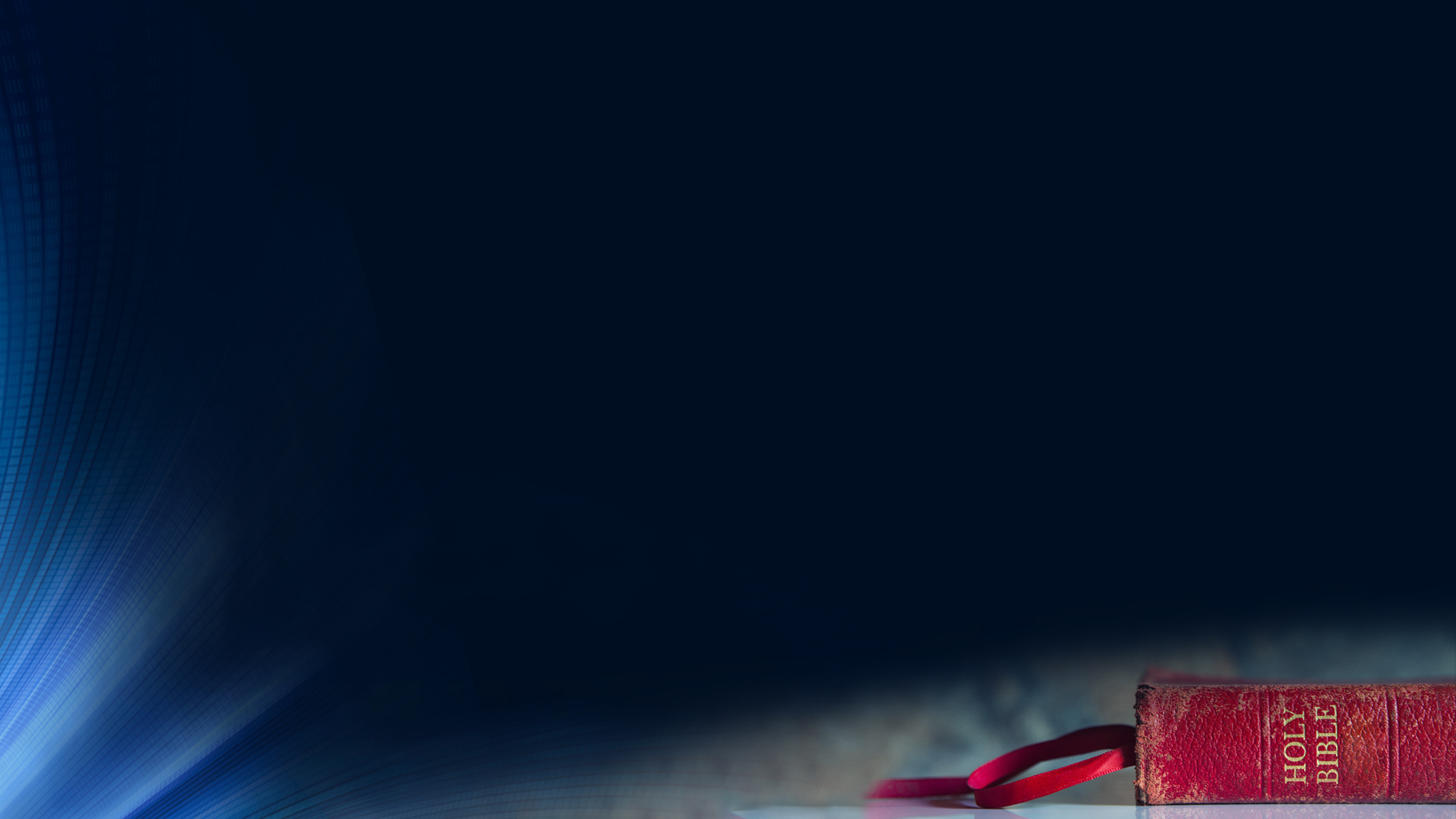 Revelation 13:1-10
9If any man have an ear, let him hear. 
10He that leadeth into captivity shall go into captivity: he that killeth with the sword must be killed with the sword. Here is the patience and the faith of the saints.
The Mark of the Beast
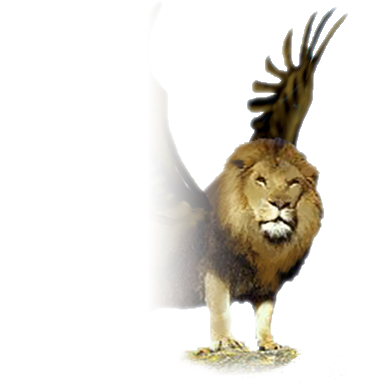 Quality
Characteristic
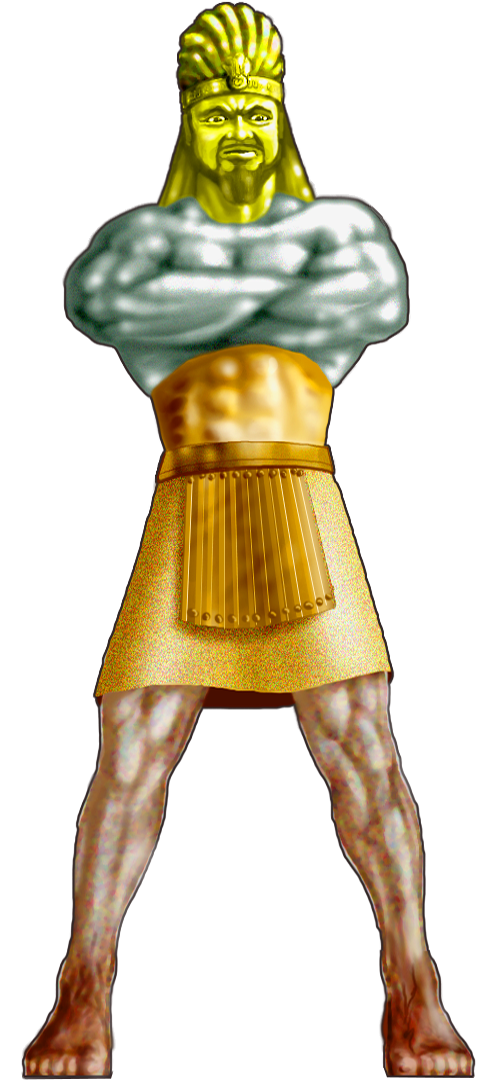 GOLD: Babylonian
(605-539BC)
Lion with Eagle wings
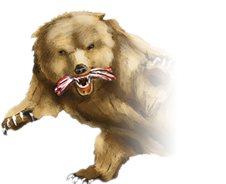 SILVER: Medo-Persian
(539-331BC)
Bear with 3 ribs in mouth
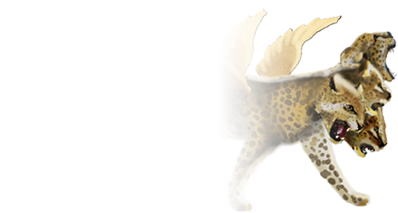 Bronze: Grecian
(331-146BC)
Leopard with 4 wings and 4 heads
IRON: Roman
(146BC-1453AD)
Mystery Beast
Mystery Babylon
IRON/CLAY: Papal Rome
(1453AD-PRESENT)
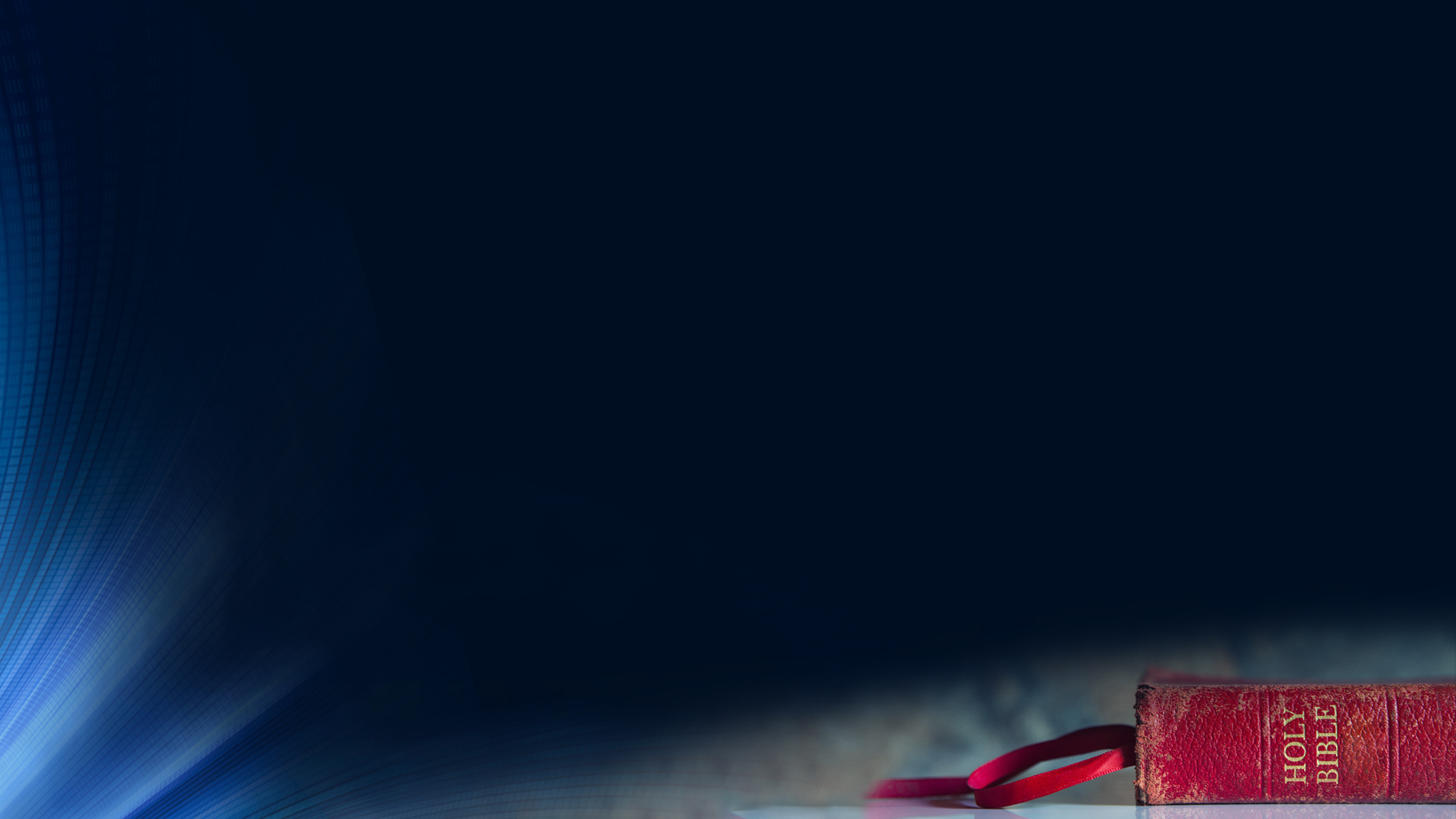 Revelation 1:1-6
1The Revelation of Jesus Christ, which God gave unto him, to shew unto his servants things which must shortly come to pass; and he sent and signified [it] by his angel unto his servant John: 
2Who bare record of the word of God, and of the testimony of Jesus Christ, and of all things that he saw.
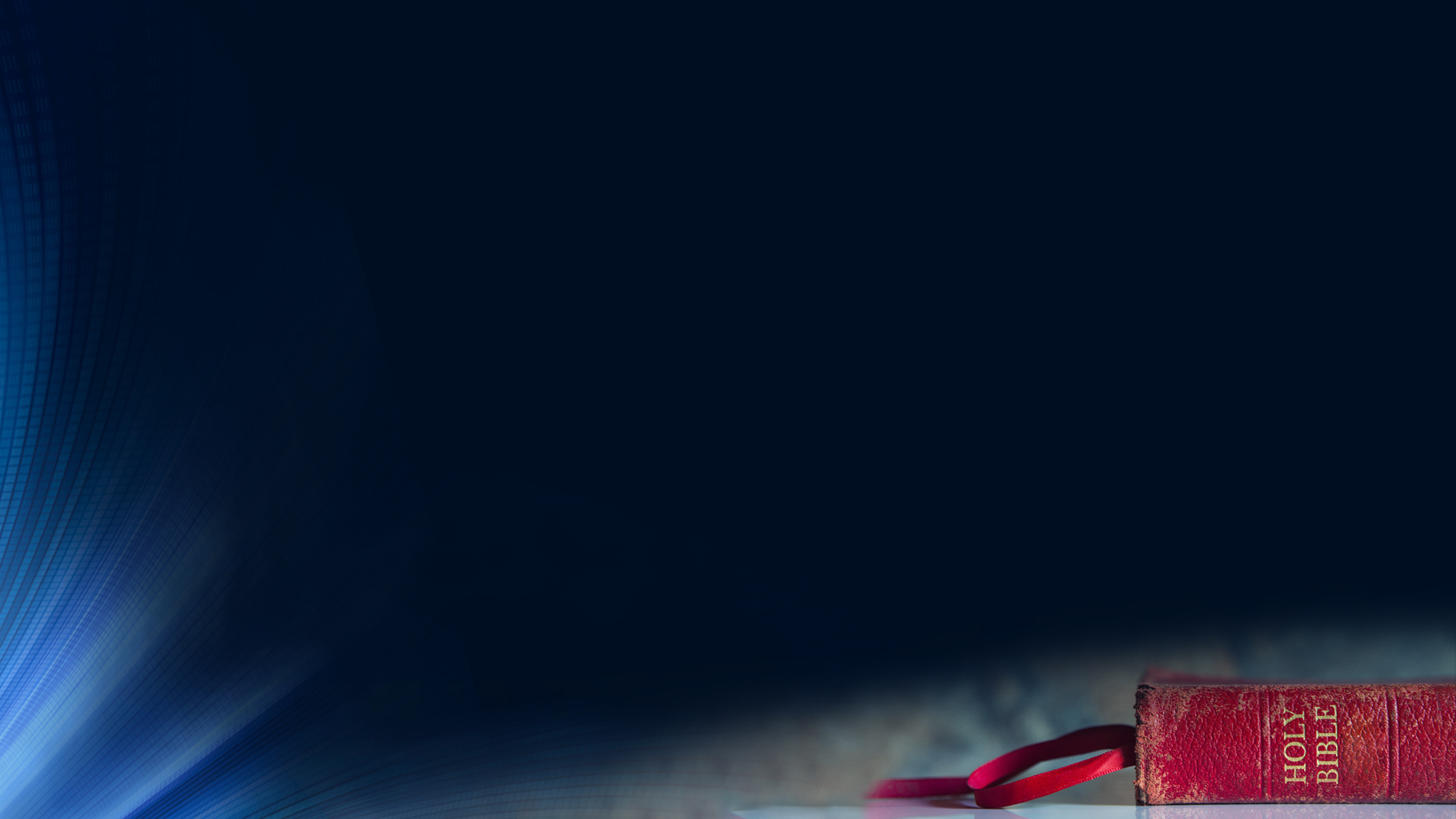 Revelation 1:1-6
3Blessed [is] he that readeth, and they that hear the words of this prophecy, and keep those things which are written therein: for the time [is] at hand.
4John to the seven churches which are in Asia: Grace [be] unto you, and peace, from him which is, and which was, and which is to come; and from the seven Spirits which are before his throne;
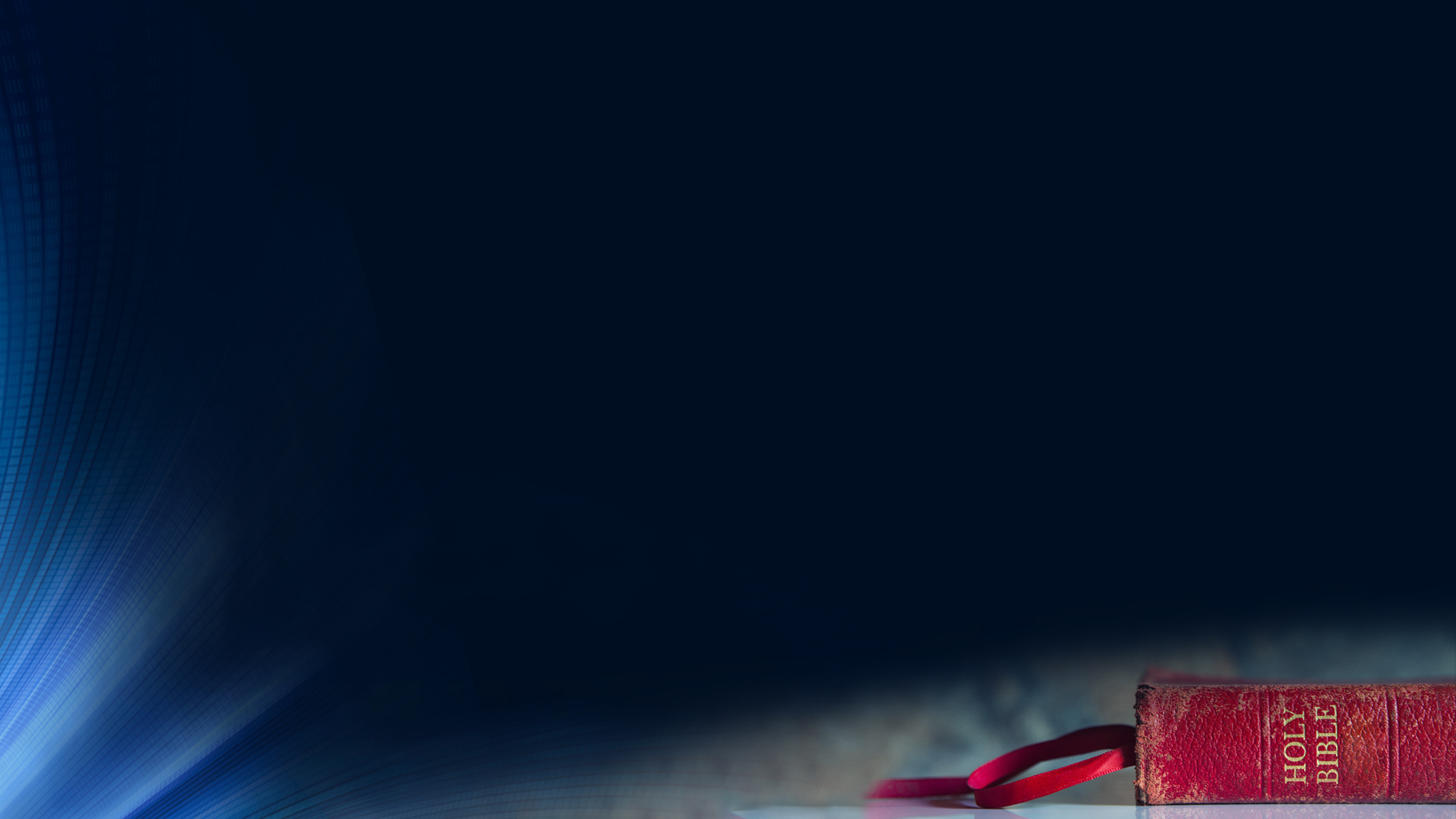 Revelation 1:1-6
5And from Jesus Christ, [who is] the faithful witness, [and] the first begotten of the dead, and the prince of the kings of the earth. Unto him that loved us, and washed us from our sins in his own blood,
6And hath made us kings and priests unto God and his Father; to him [be] glory and dominion for ever and ever. Amen
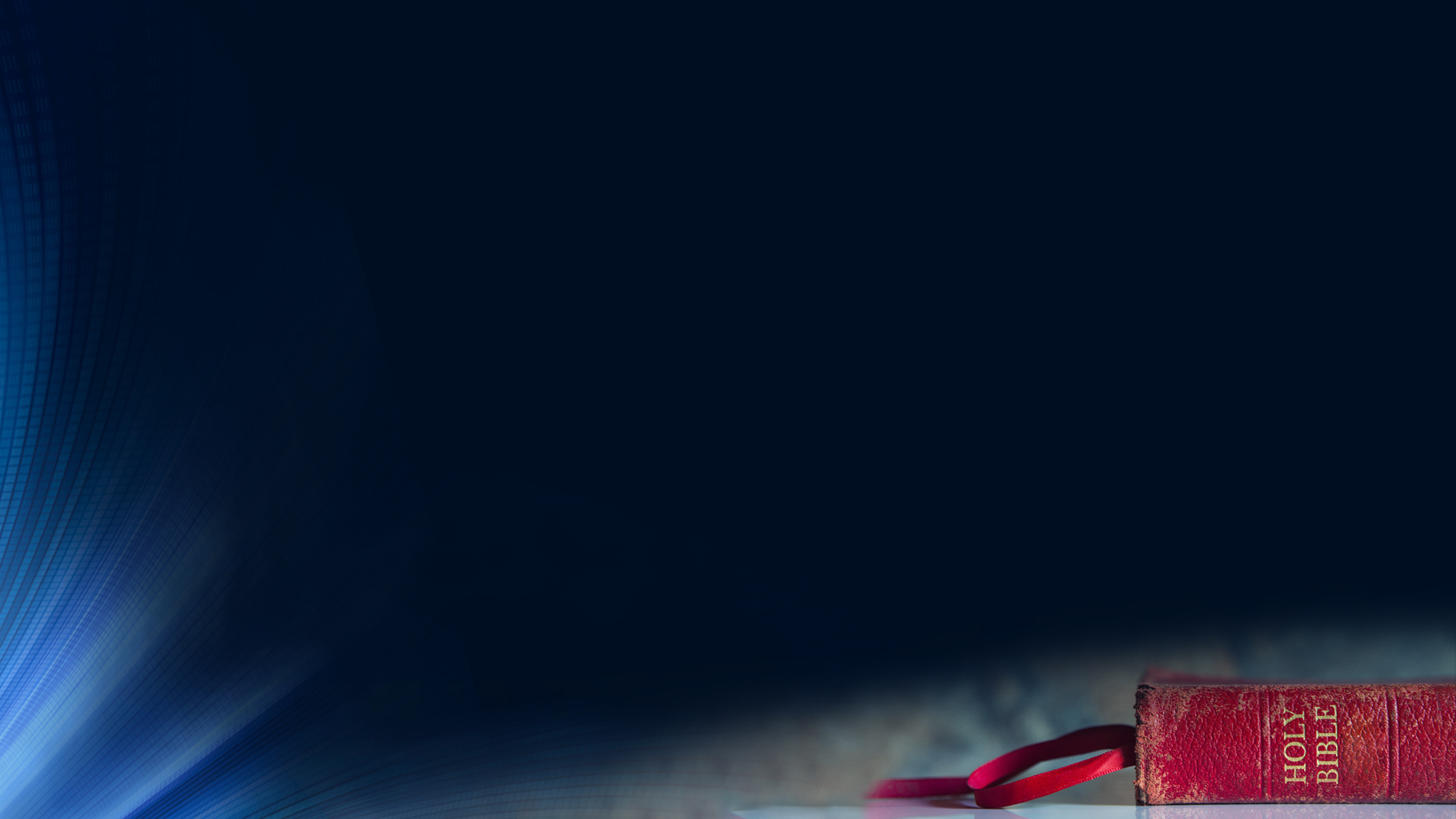 Revelation 1:19-20
19Write the things which thou hast seen [PAST], and the things which are [PRESENT], and the things which shall be hereafter [FUTURE];
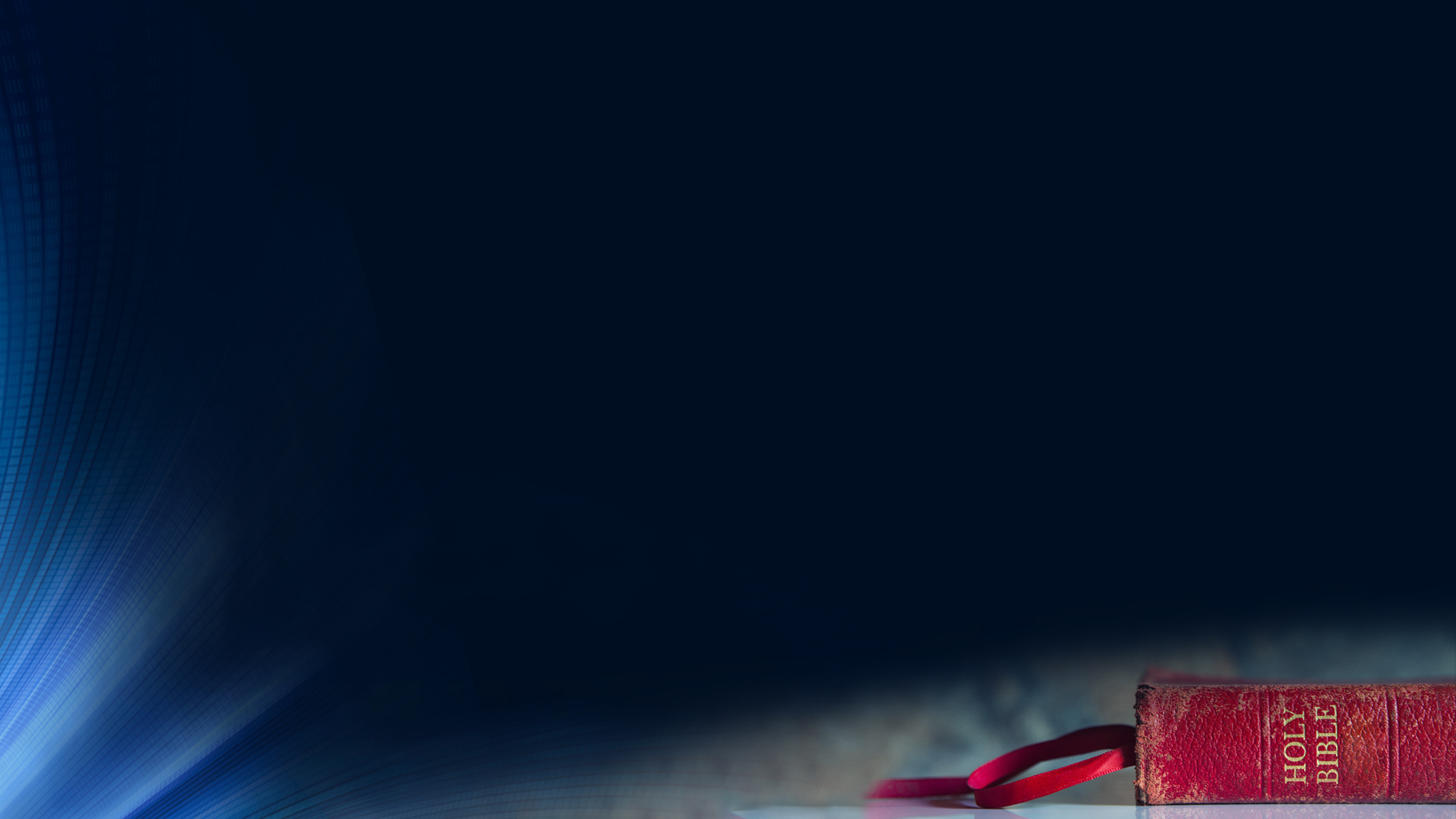 Revelation 1:19-20
20The mystery of the seven stars which thou sawest in my right hand, and the seven golden candlesticks. The seven stars are the angels of the seven churches: and the seven candlesticks which thou sawest are the seven churches.
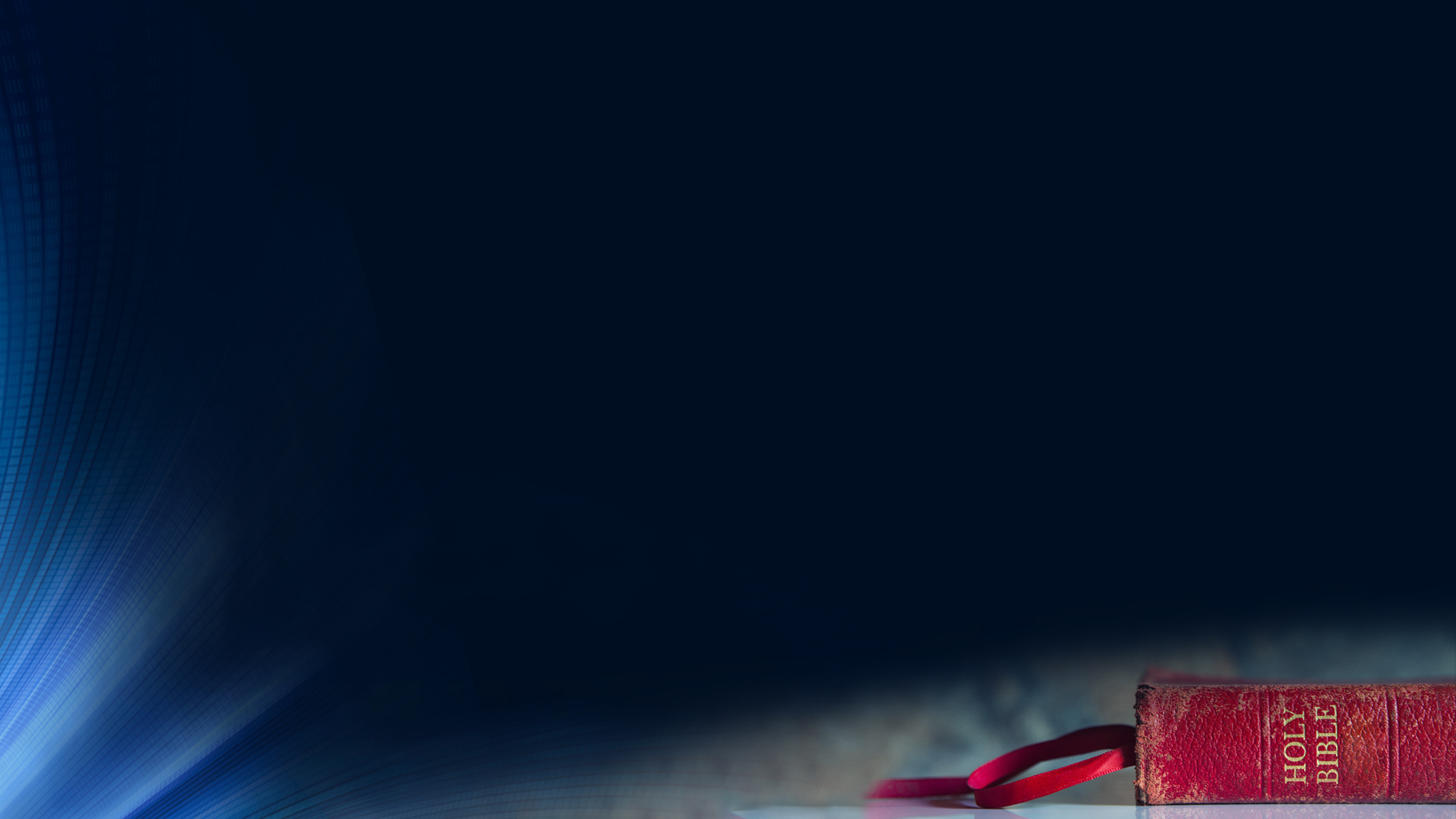 Revelation 10:7
7But in the days of the voice of the seventh angel, when he shall begin to sound, the mystery of God should be finished, as he hath declared to his servants the prophets.
The Book of Revelation
is a Book of Symbols
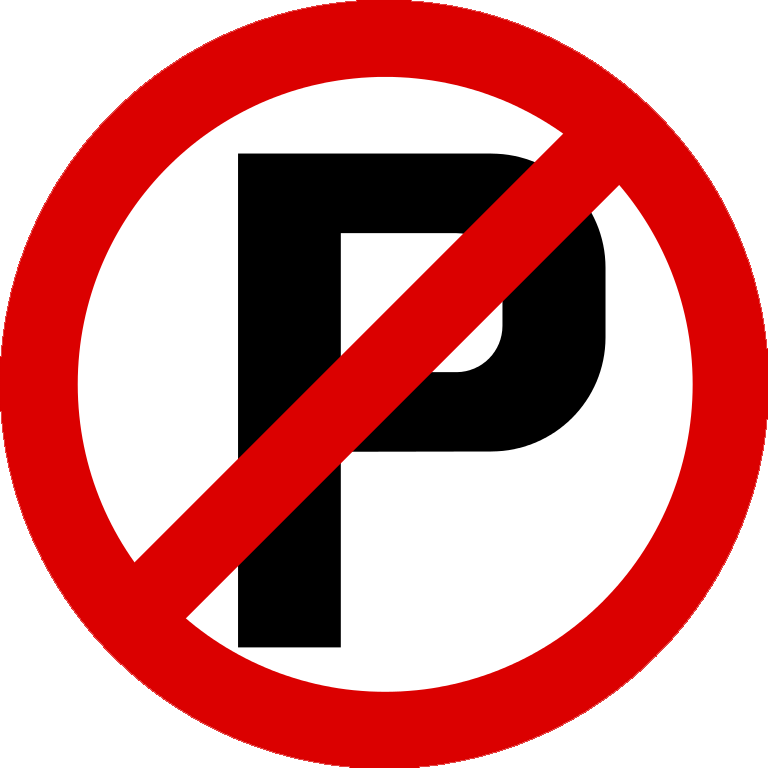 No Parking
BEAST WITH SEVEN HEADS
Revelation 13:1
Revelation 17:1-3
1And I stood upon the sand of the sea, and saw a beast rise up out of the sea, having seven heads and ten horns, and upon his horns ten crowns, and upon his heads the name of blasphemy.
1And there came one of the seven angels which had the seven vials, and talked with me, saying unto me, Come hither; I will shew unto thee the judgment of the great whore that sitteth upon many waters:
3So he carried me away in the spirit into the wilderness: and I saw a woman sit upon a scarlet coloured beast, full of names of blasphemy, having seven heads and ten horns.
2With whom the kings of the earth have committed fornication, and the inhabitants of the earth have been made drunk with the wine of her fornication.
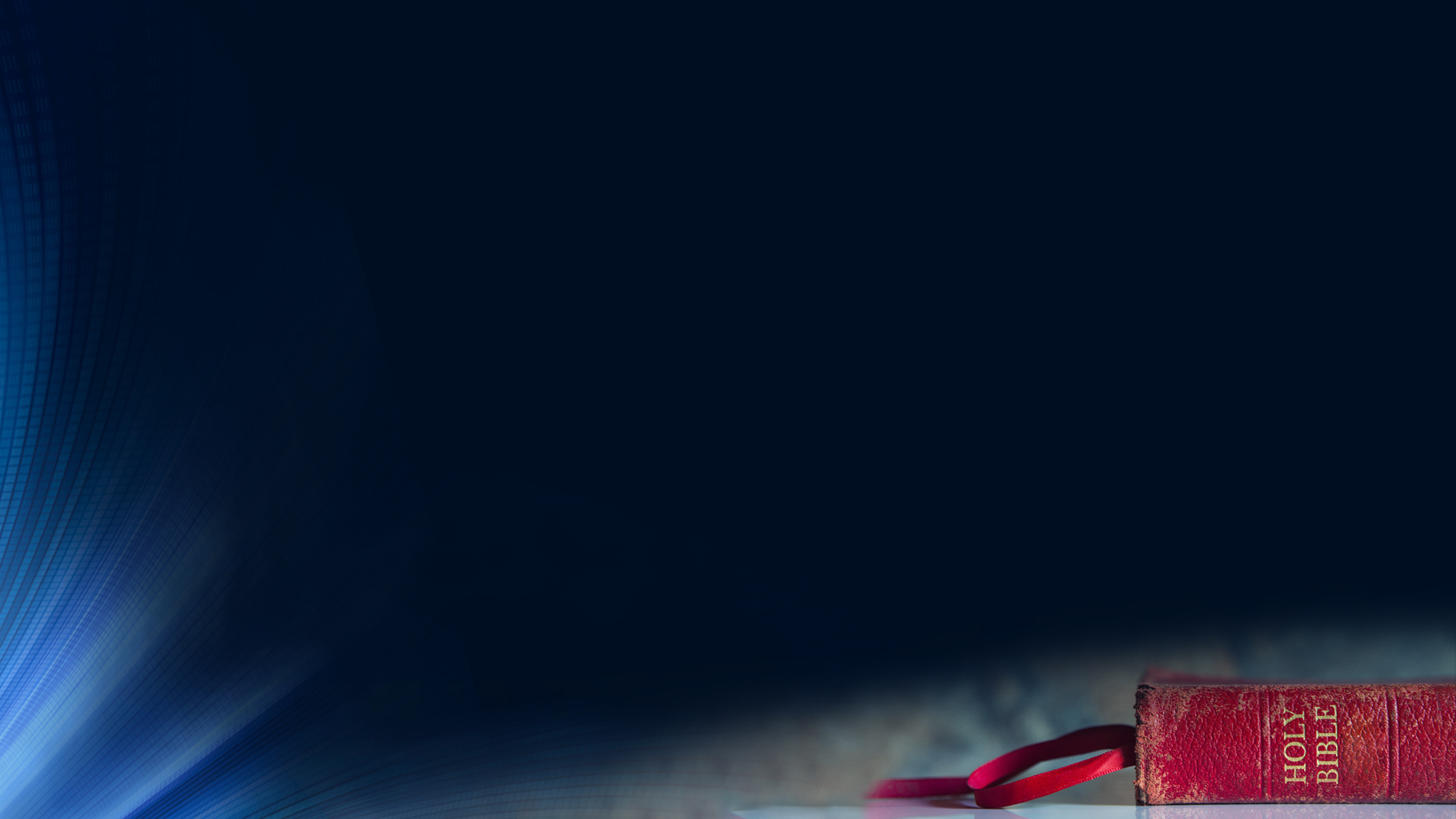 Revelation 17:1-18
1And there came one of the seven angels which had the seven vials, and talked with me, saying unto me, Come hither; I will shew unto thee the judgment of the great whore that sitteth upon many waters:
2With whom the kings of the earth have committed fornication, and the inhabitants of the earth have been made drunk with the wine of her fornication.
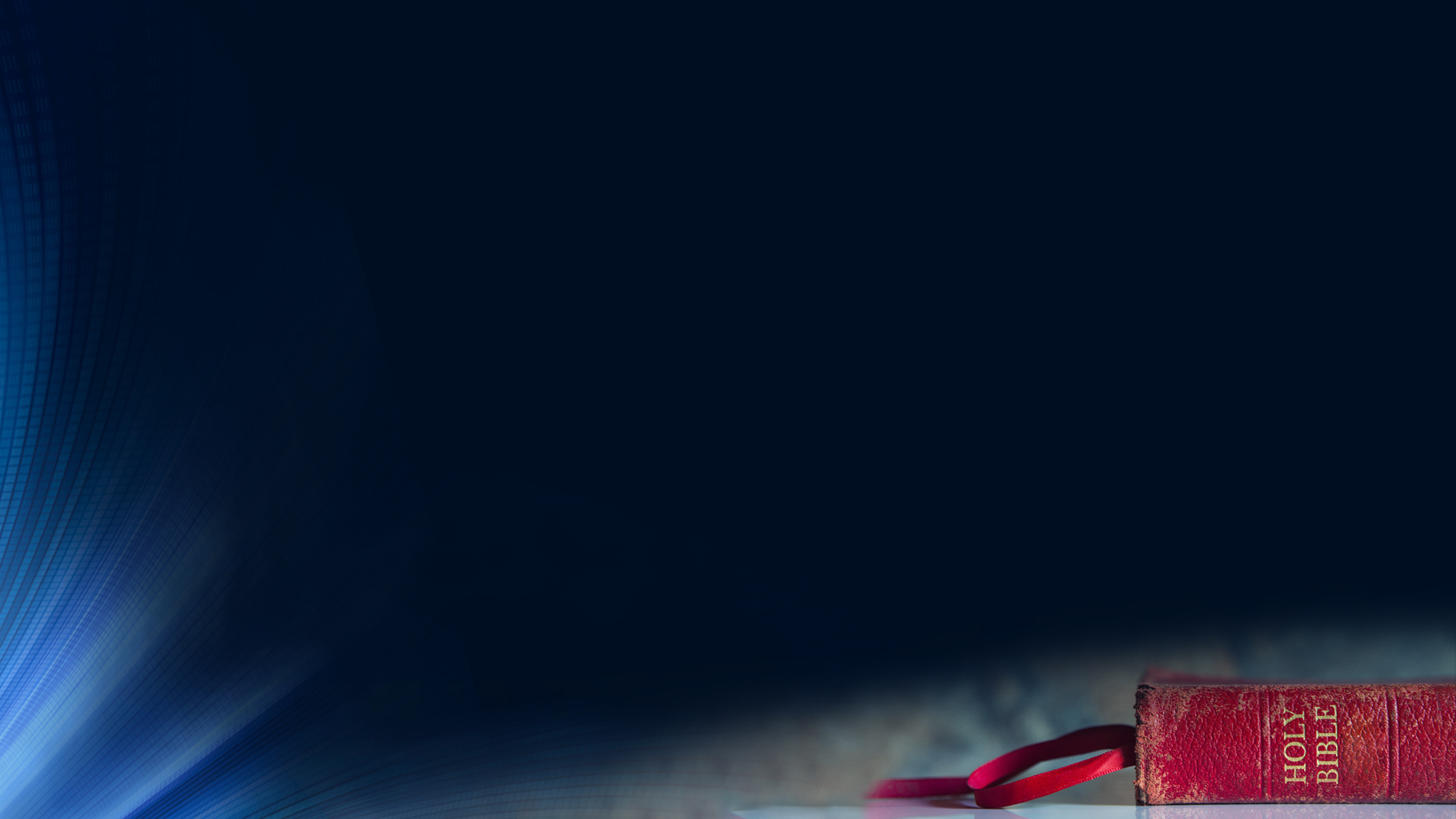 Revelation 17:1-18
3So he carried me away in the spirit into the wilderness: and I saw a woman sit upon a scarlet coloured beast, full of names of blasphemy, having seven heads and ten horns. 
4And the woman was arrayed in purple and scarlet colour, and decked with gold and precious stones and pearls, having a golden cup in her hand full of abominations and filthiness of her fornication:
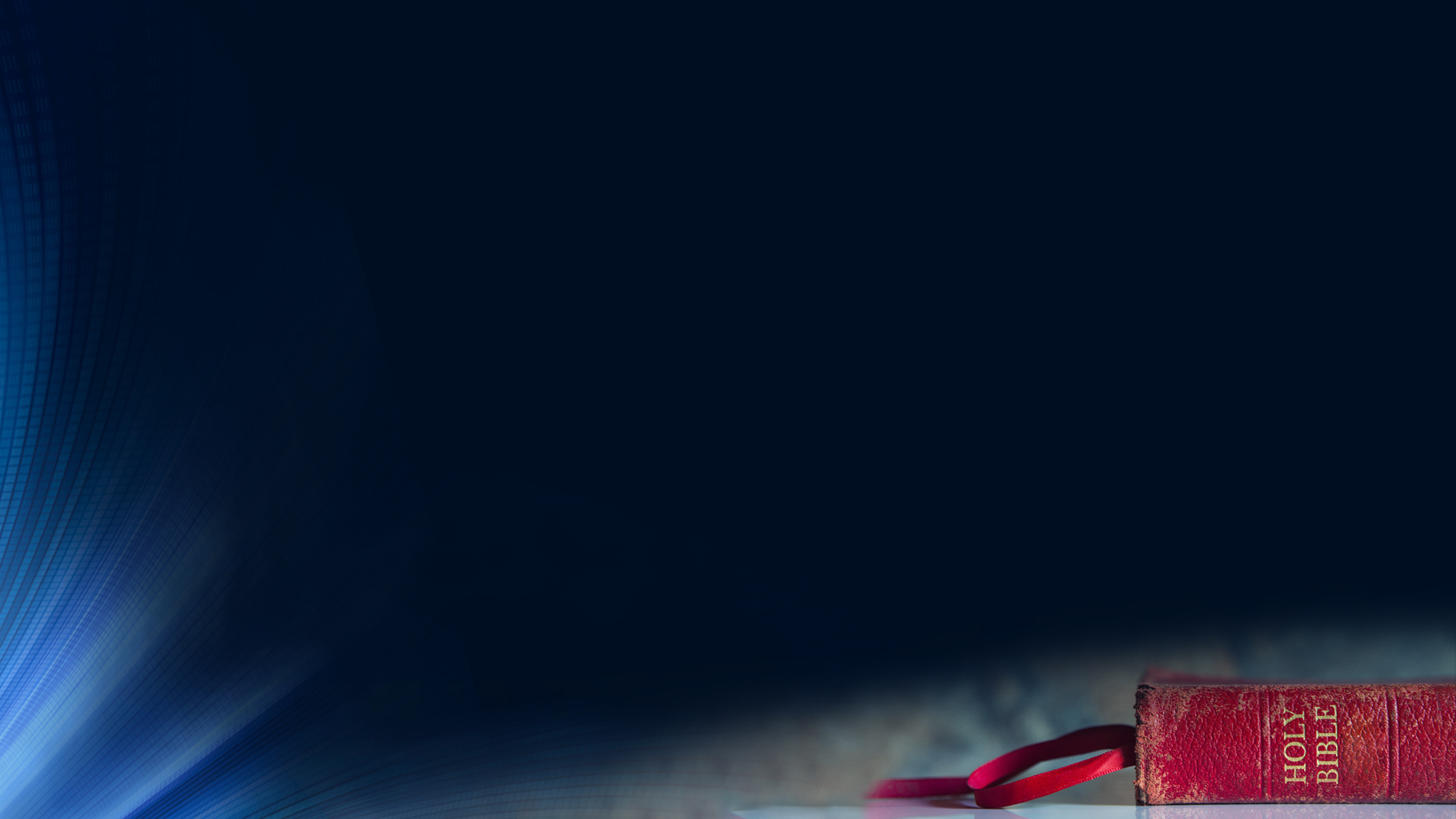 Revelation 17:1-18
5And upon her forehead was a name written, MYSTERY, BABYLON THE GREAT, THE MOTHER OF HARLOTS AND ABOMINATIONS OF THE EARTH. 
6And I saw the woman drunken with the blood of the saints, and with the blood of the martyrs of Jesus: and when I saw her, I wondered with great admiration.
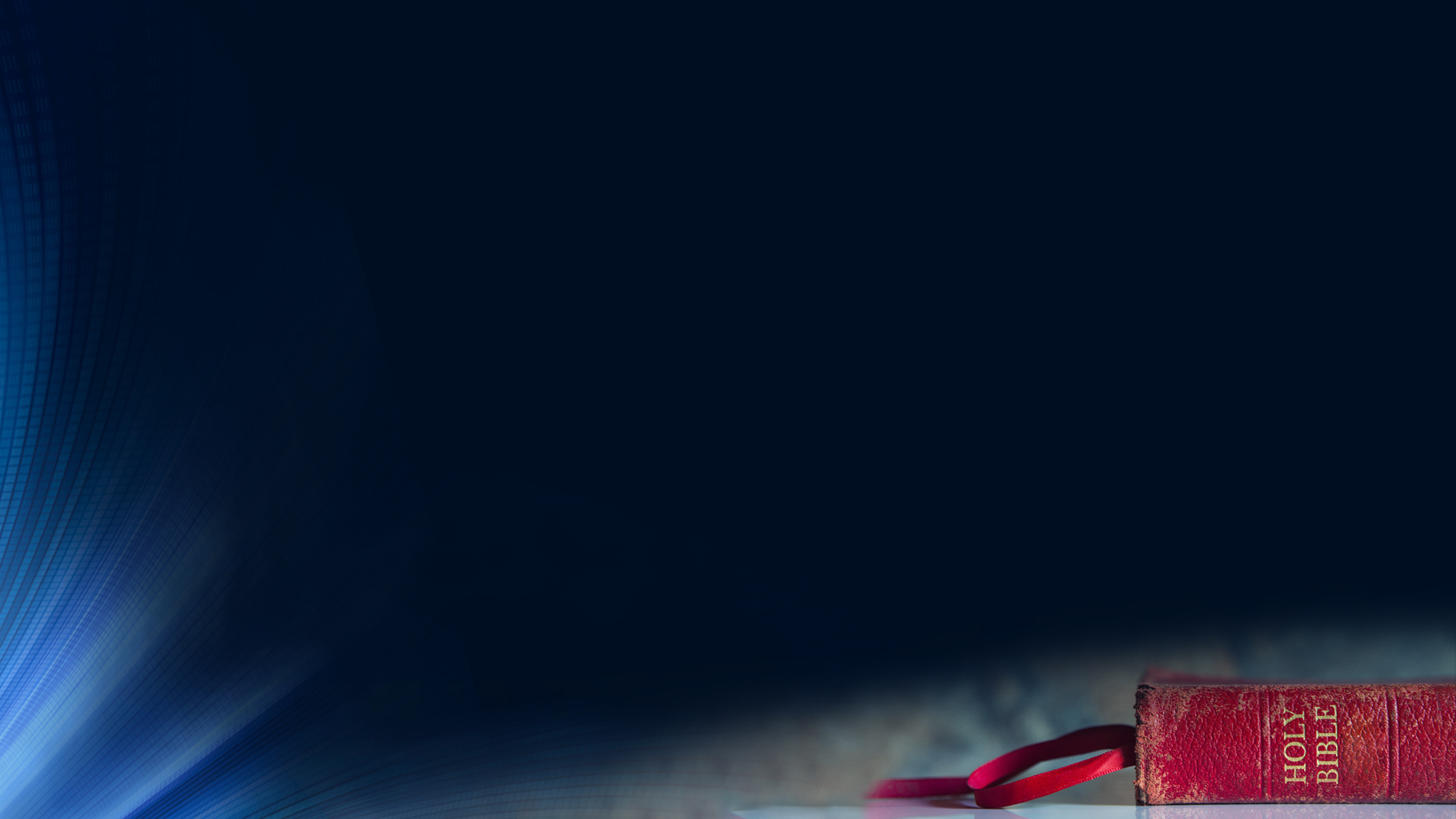 Revelation 17:1-18
7And the angel said unto me, Wherefore didst thou marvel? I will tell thee the mystery of the woman, and of the beast that carrieth her, which hath the seven heads and ten horns.
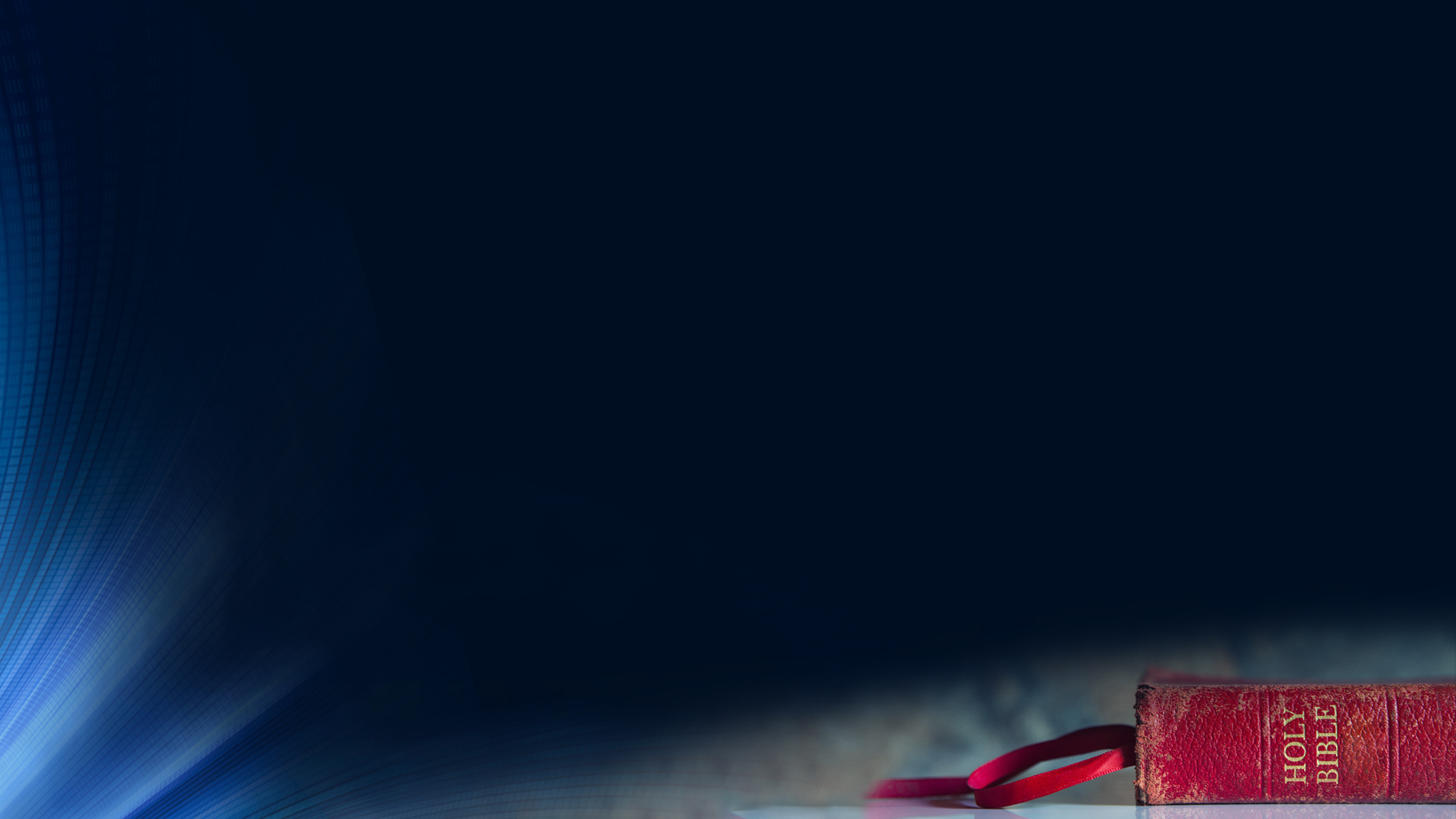 Revelation 17:1-18
8The beast that thou sawest was, and is not; and shall ascend out of the bottomless pit, and go into perdition: and they that dwell on the earth shall wonder, whose names were not written in the book of life from the foundation of the world, when they behold the beast that was, and is not, and yet is.
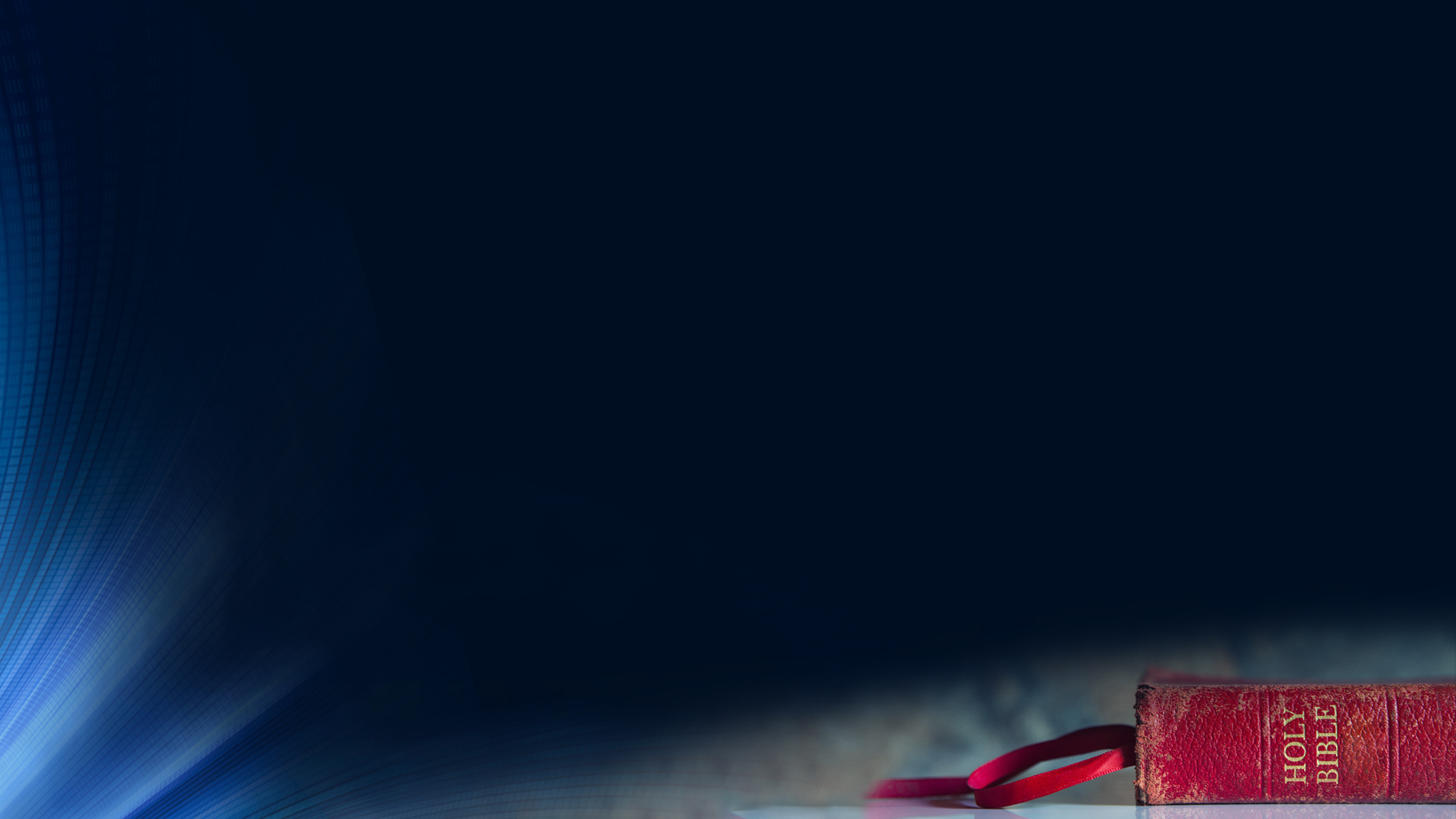 Revelation 17:1-18
9And here is the mind which hath wisdom. The seven heads are seven mountains,
on which the woman sitteth.
10And there are seven kings: five are fallen, and one is, and the other is not yet come; and when he cometh, he must continue a short space. 
11And the beast that was, and is not, even he is the eighth, and is of the seven, and goeth into perdition.
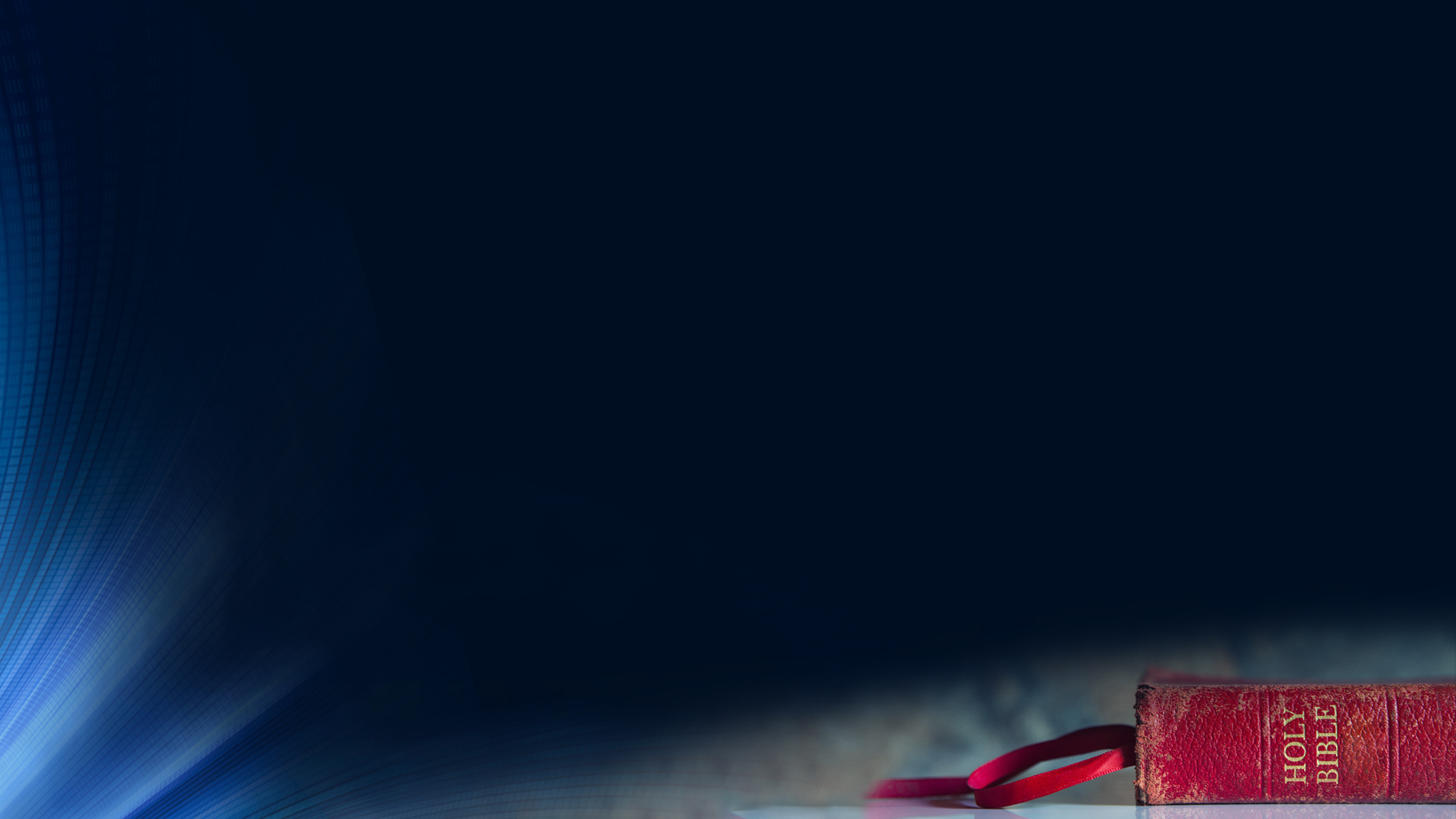 Revelation 17:1-18
12And the ten horns which thou sawest are ten kings, which have received no kingdom as yet; but receive power as kings one hour with the beast.
13These have one mind, and shall give their power and strength unto the beast. 
14These shall make war with the Lamb, and the Lamb shall overcome them: for he is Lord of lords, and King of kings: and they that are with him are called, and chosen, and faithful.
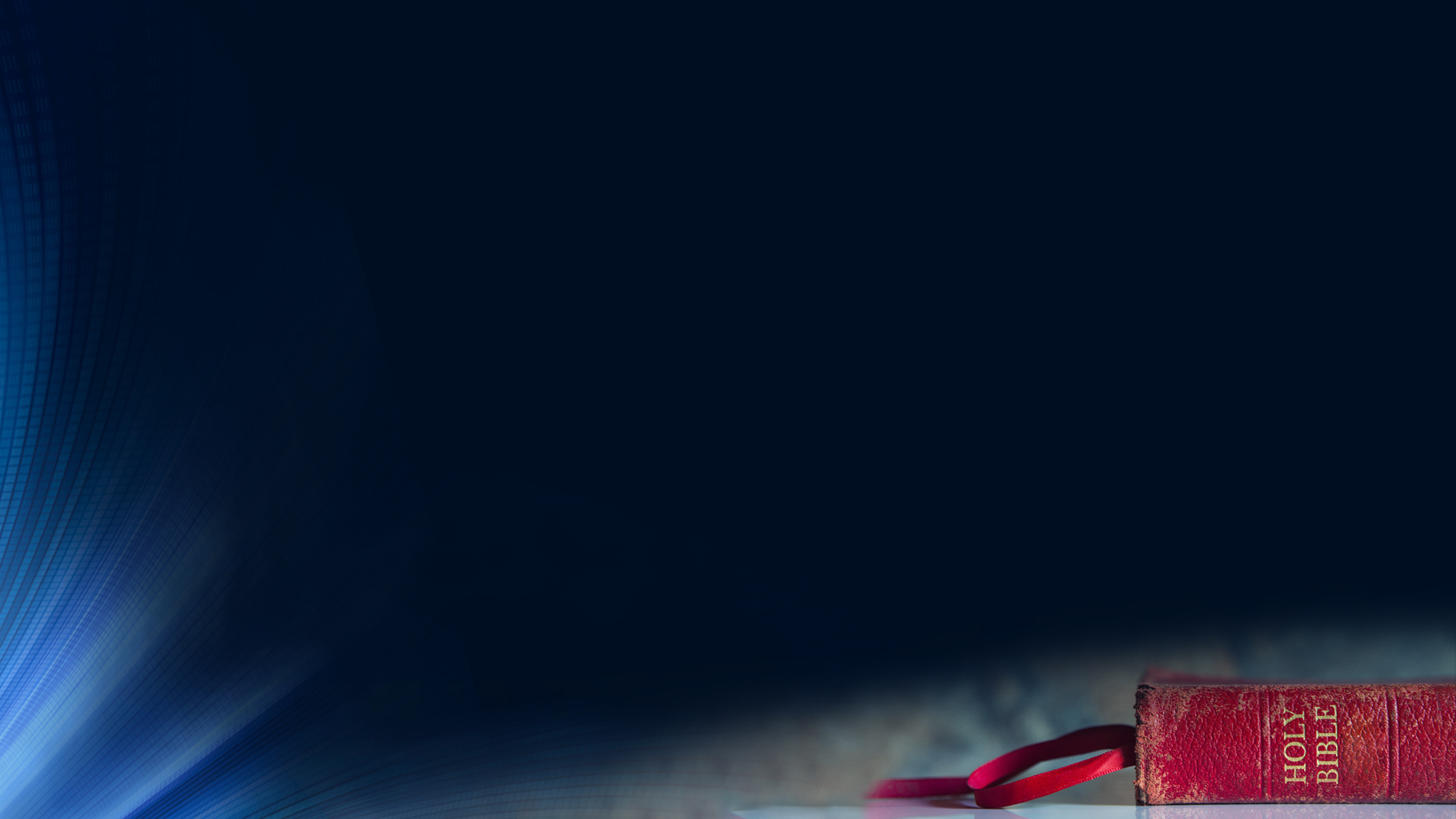 Revelation 17:1-18
15And he saith unto me, The waters which thou sawest, where the whore sitteth, are peoples, and multitudes, and nations, and tongues. 
16And the ten horns which thou sawest upon the beast, these shall hate the whore, and shall make her desolate and naked, and shall eat her flesh, and burn her
with fire.
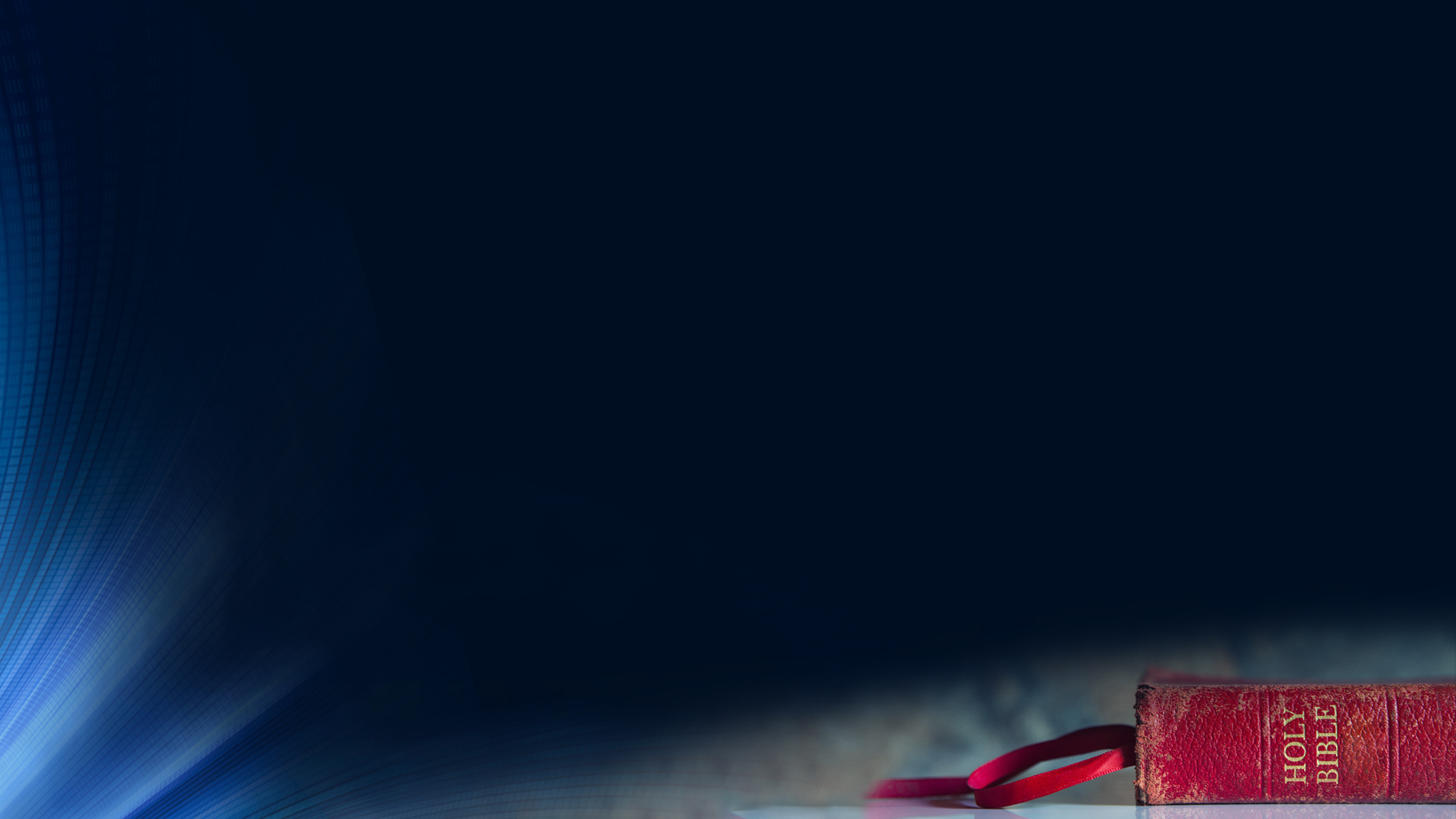 Revelation 17:1-18
17For God hath put in their hearts to fulfil his will, and to agree, and give their kingdom unto the beast, until the words of God shall be fulfilled. 
18And the woman which thou sawest is that great city, which reigneth over the kings of the earth.
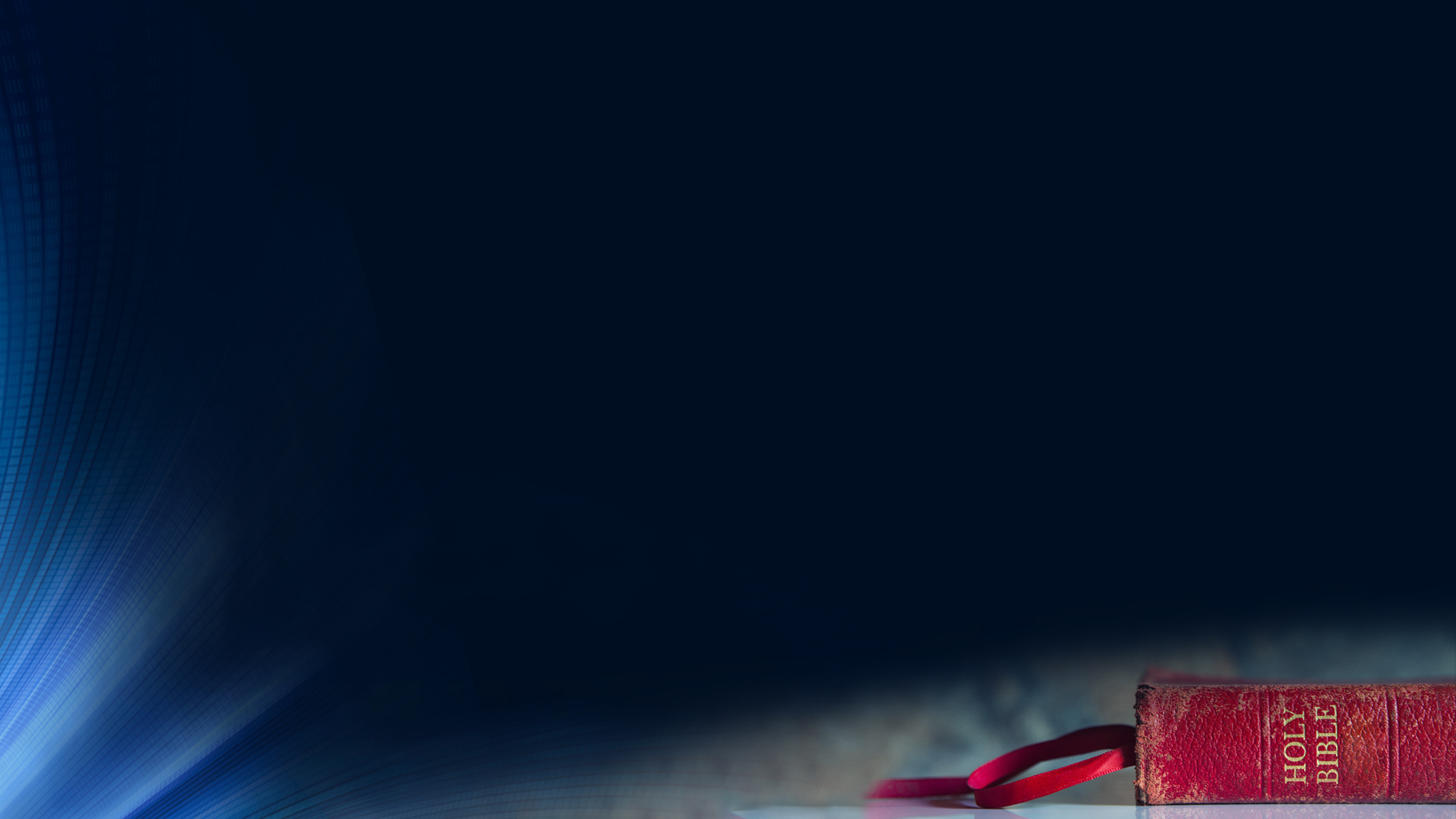 Revelation 17:3
3So he carried me away in the spirit into the wilderness: and I saw a woman sit upon a scarlet coloured beast, full of names of blasphemy, having seven heads and ten horns.
Mystery of the Woman and the Beast
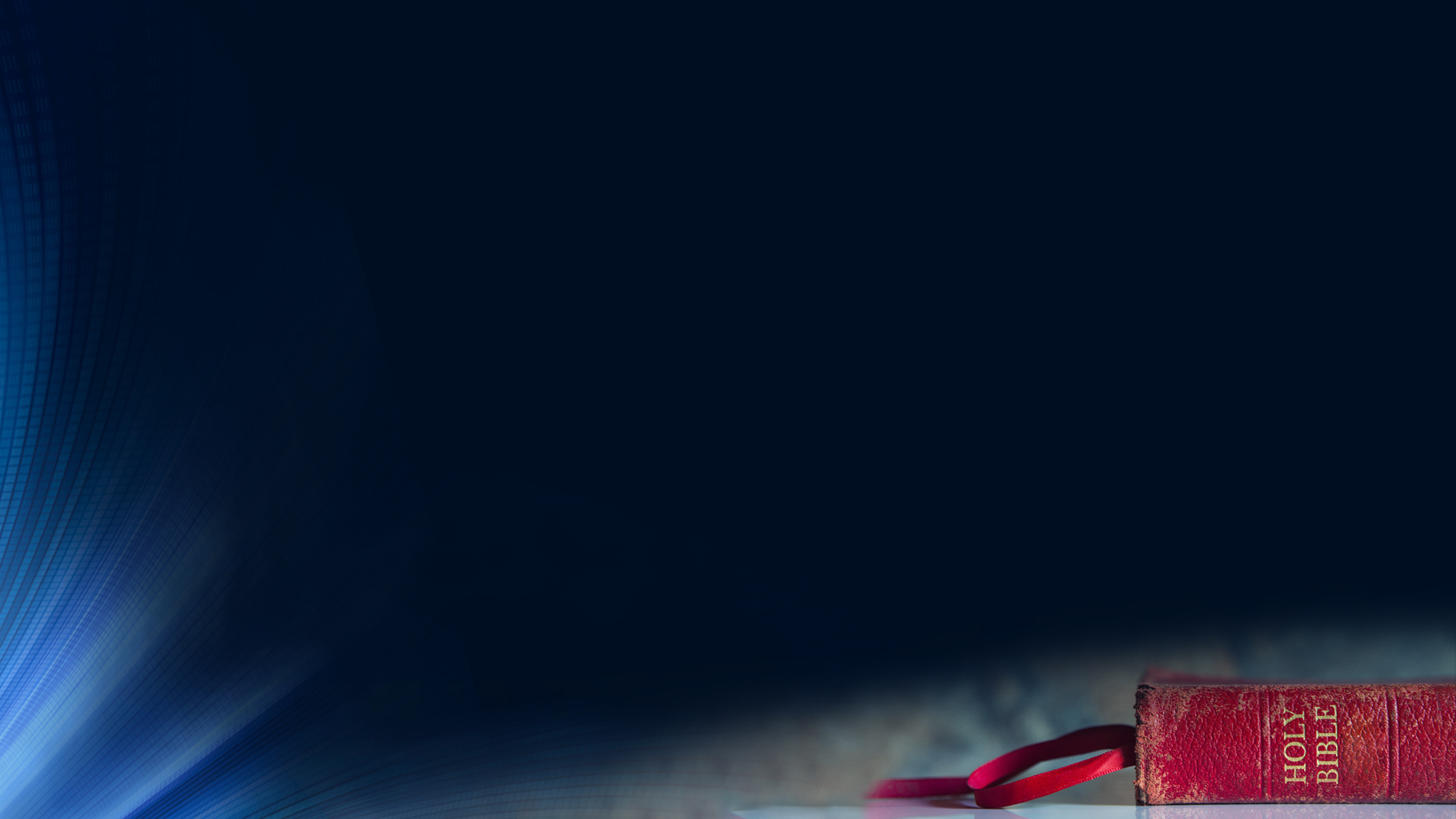 Revelation 17:3-4
3…and I saw a woman sit upon a scarlet coloured beast, full of names of blasphemy, having seven heads and ten horns. 
4And the woman was arrayed in purple and scarlet colour, and decked with gold and precious stones and pearls…
Mystery of the Woman and the Beast
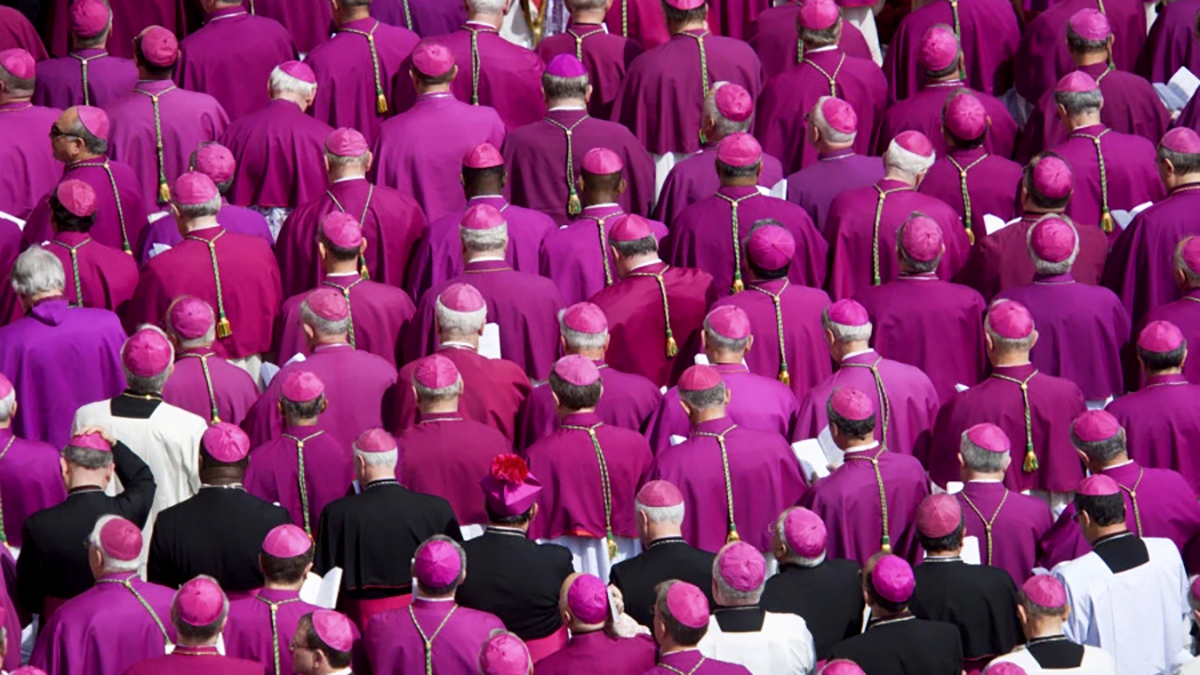 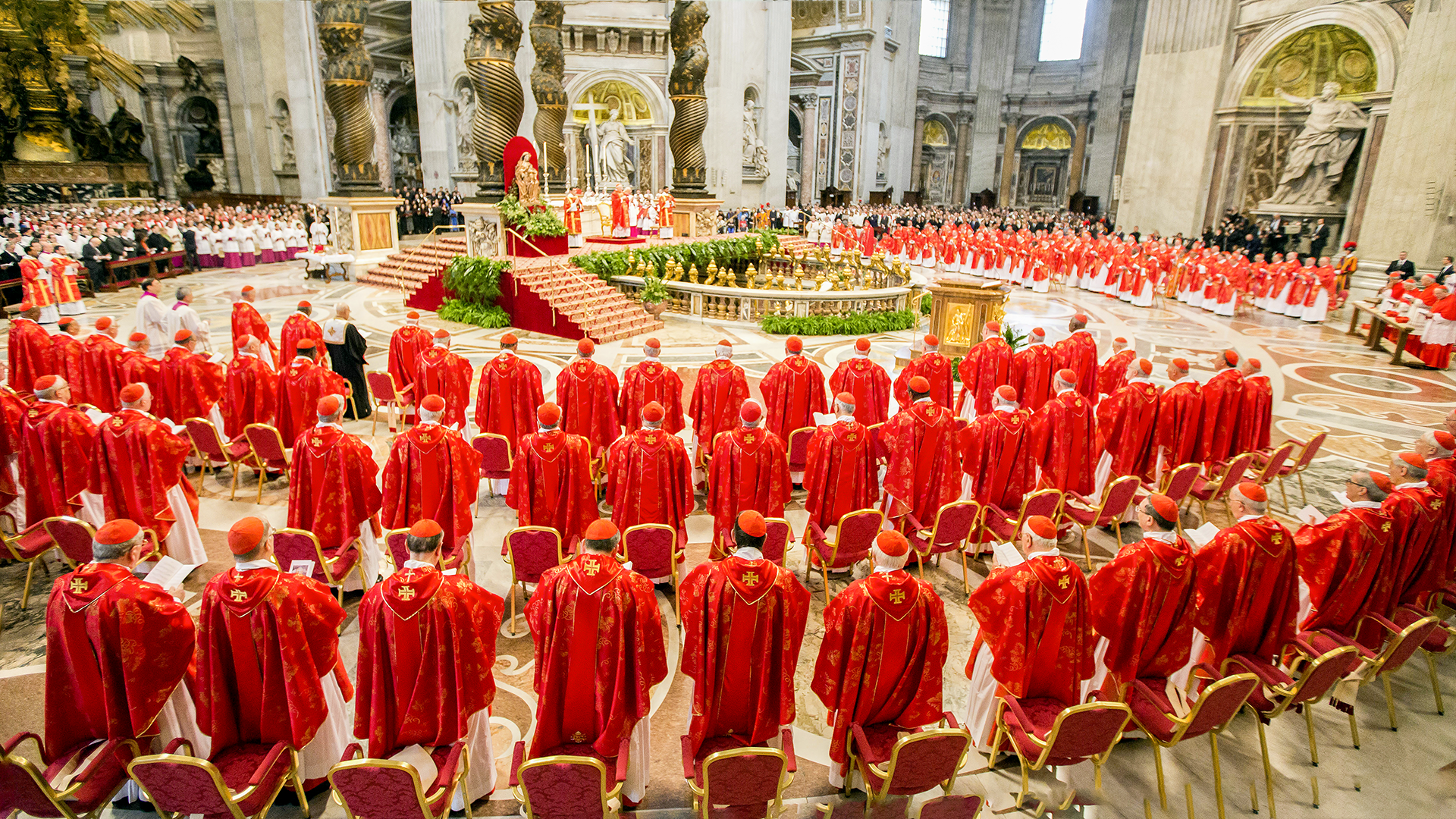 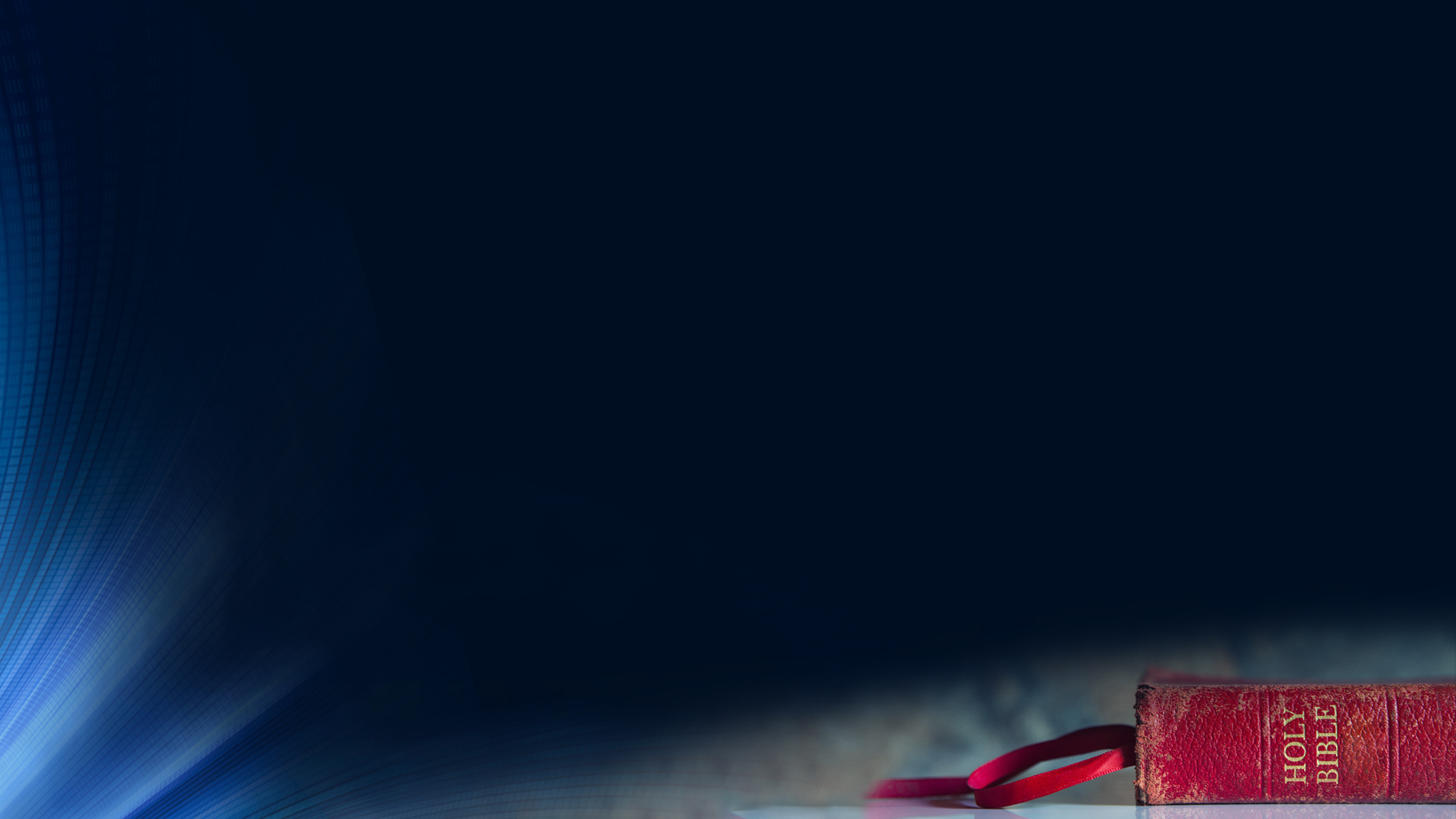 Revelation 17:7
7And the angel said unto me, Wherefore didst thou marvel? I will tell thee the mystery of the woman, and of the beast that carrieth her, which hath the seven heads and ten horns.
Mystery of the Woman and the Beast
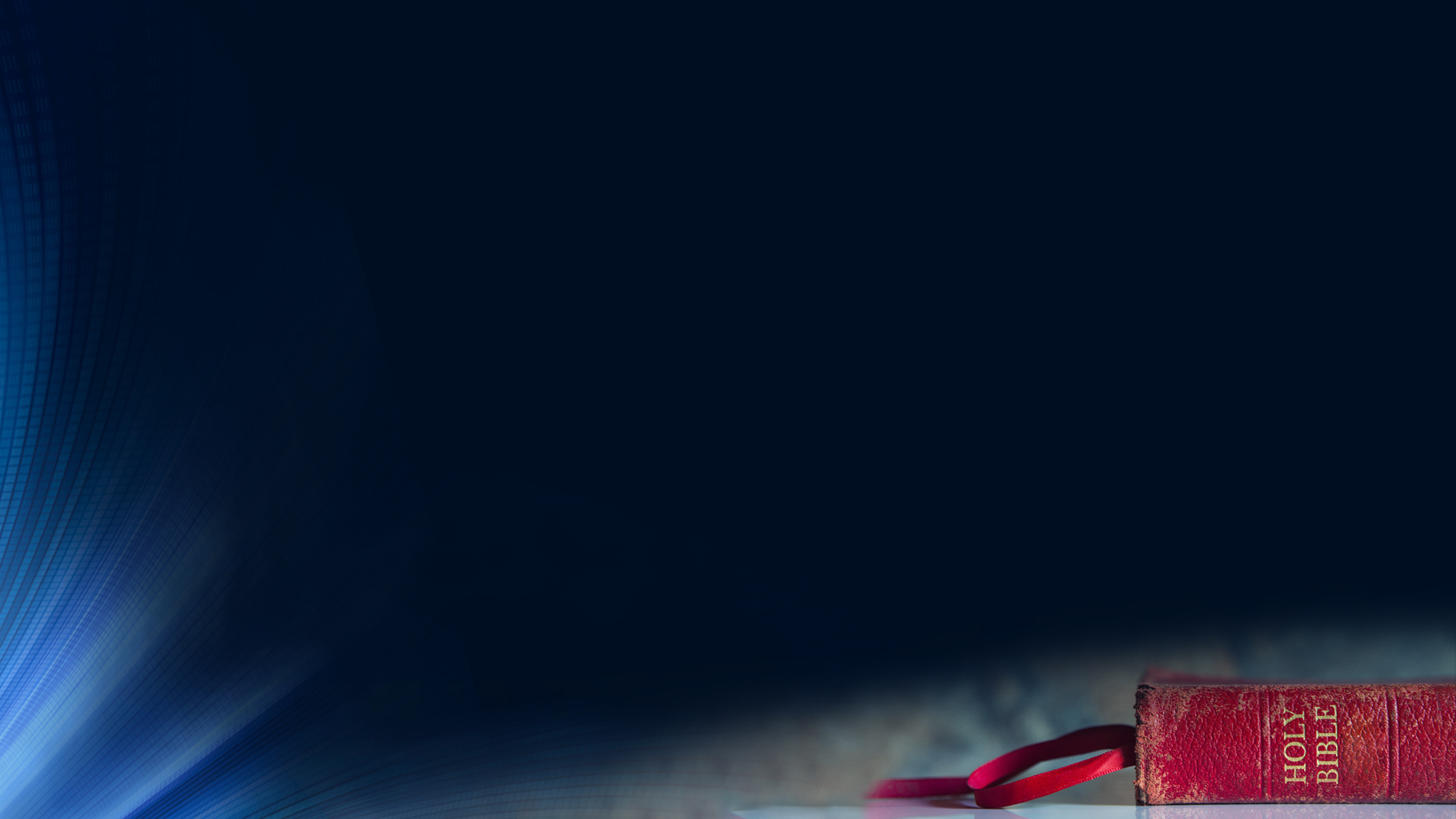 Revelation 17:18
18And the woman which thou sawest is that great city, which reigneth over the kings of the earth.
Mystery of the Woman and the Beast
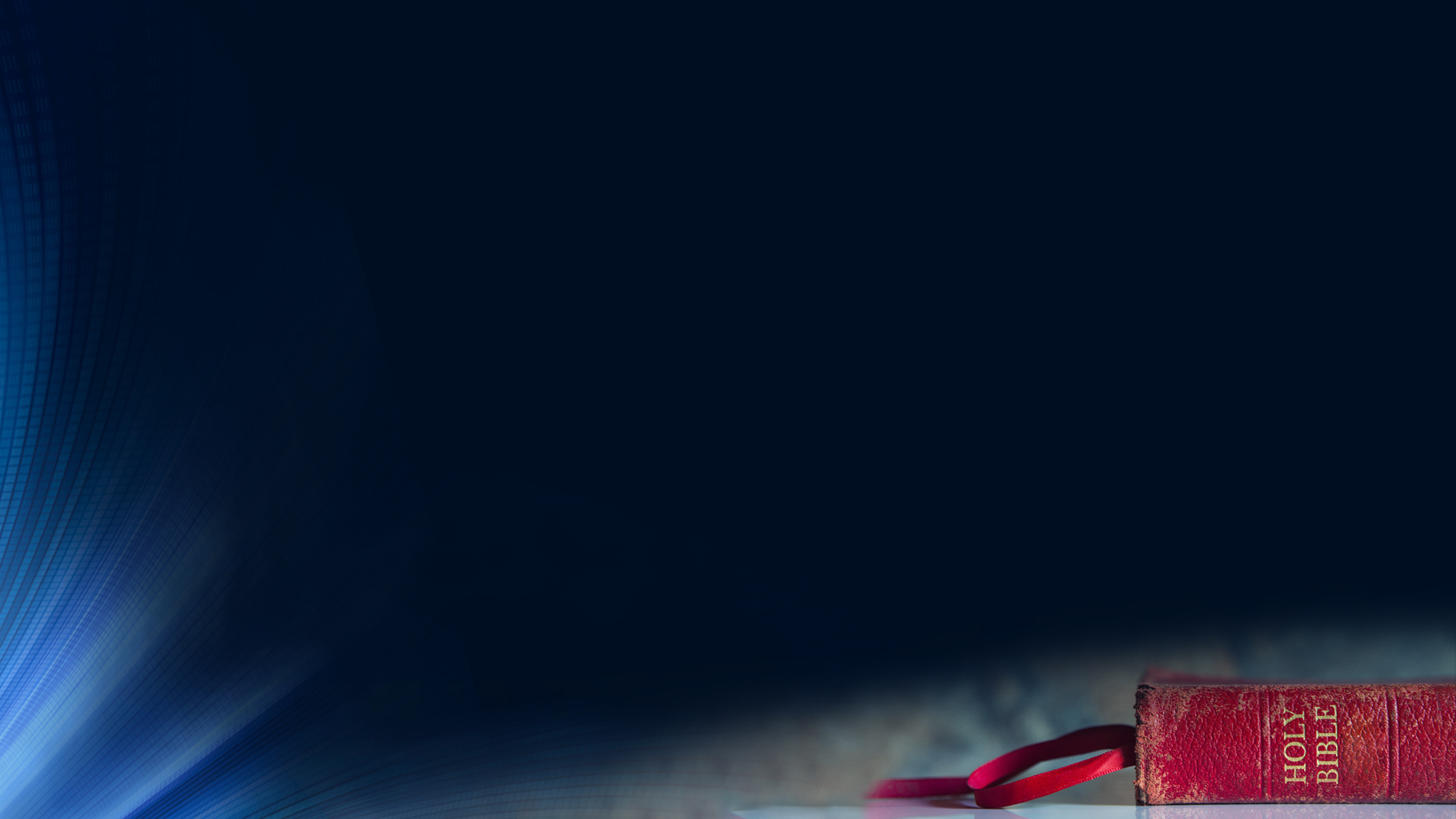 Revelation 17:9
9And here is the mind which hath wisdom. The seven heads are seven mountains, on which the woman sitteth.
Mystery of the Woman and the Beast
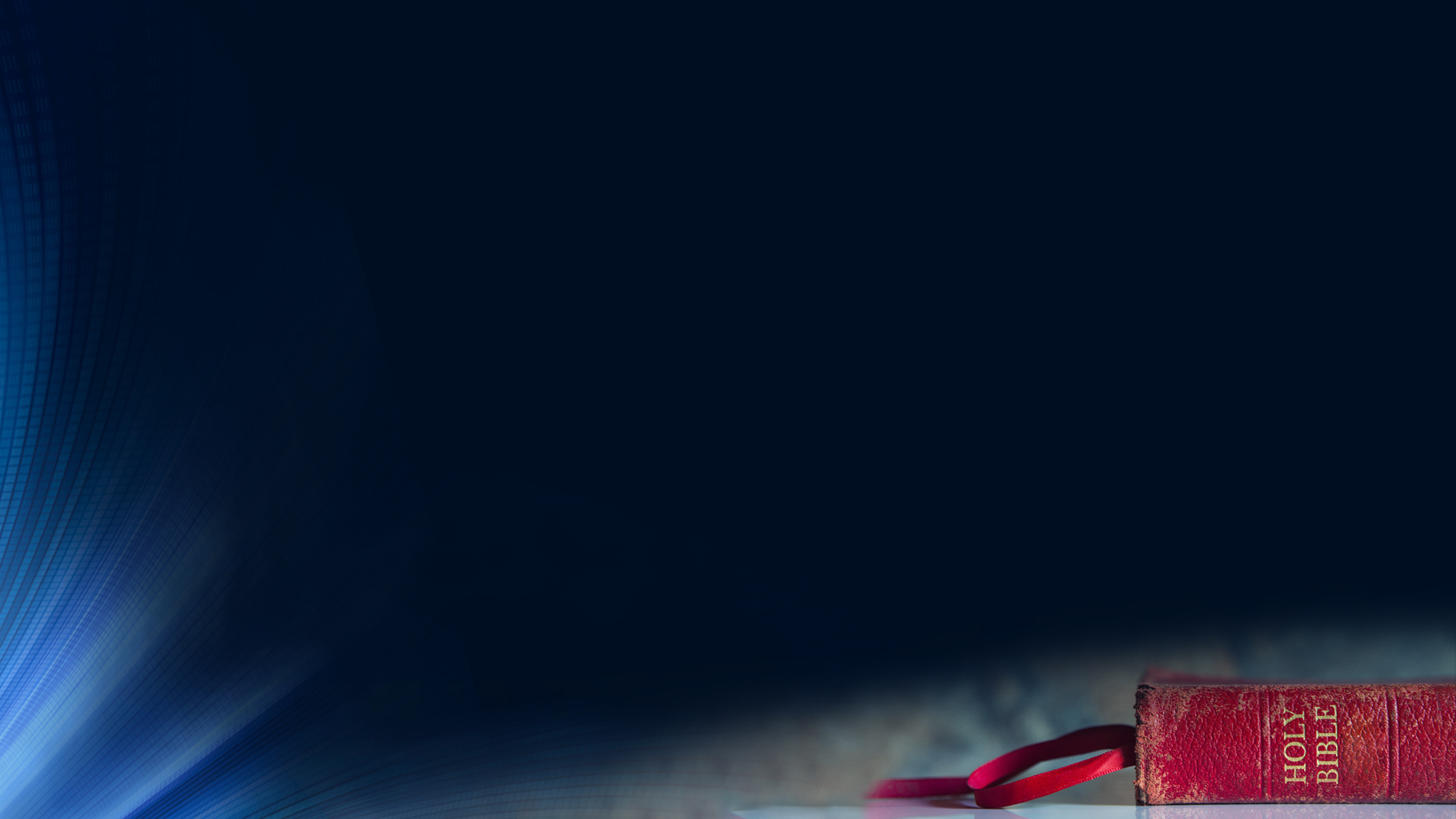 She’s a city sitting
on seven mountains
Mystery of the Woman and the Beast
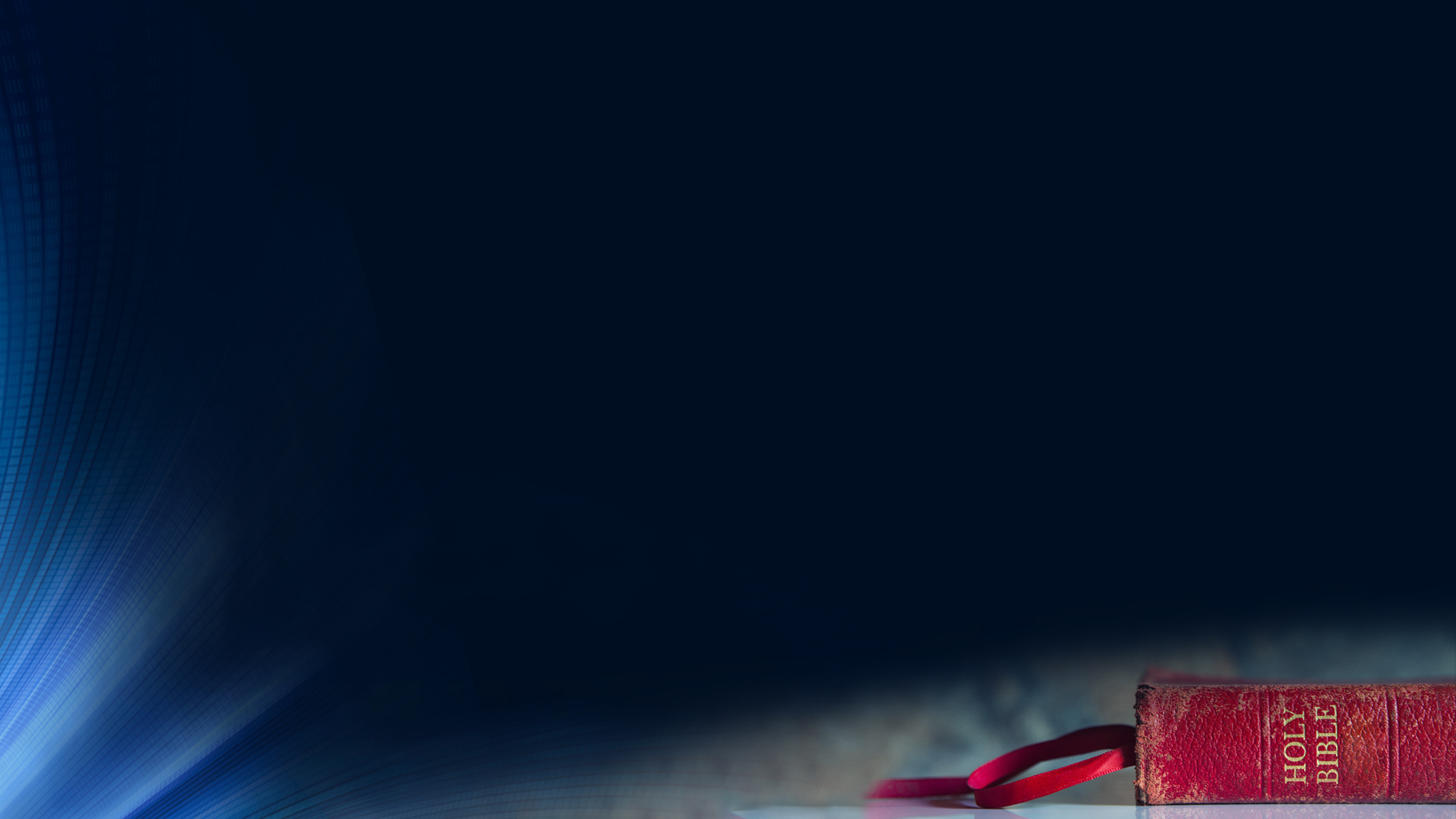 List of cities built on seven hills can be found on Wikipedia
Rome is referred to as the,
“City of Seven Hills”
Mystery of the Woman and the Beast
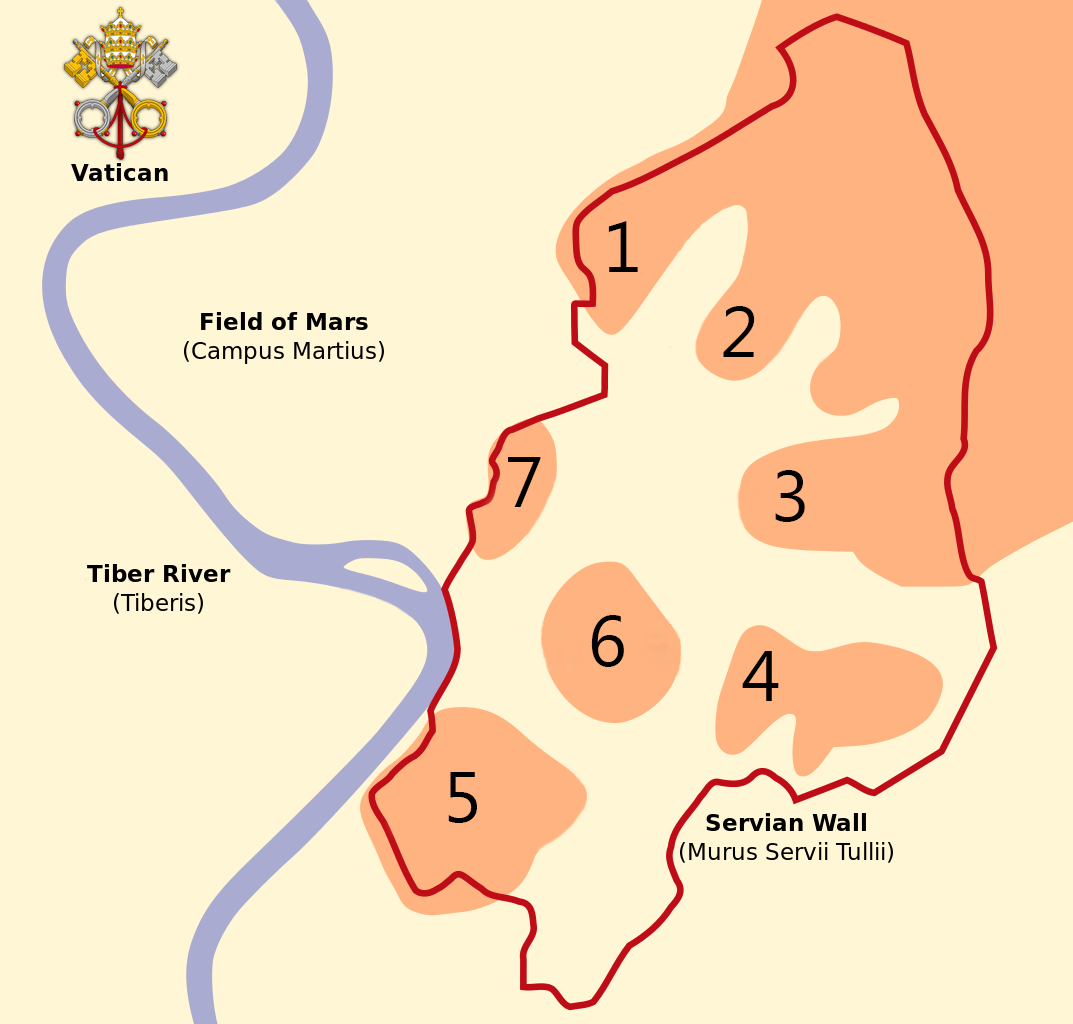 The 7 Hills of Rome
Quirinal
Viminal
Esquiline
Caelian
Aventine
Palatine
Capitoline
Revelation 17:1-6
Revelation 17:18
3…and I saw a woman sit upon a scarlet coloured beast...
4And the woman was arrayed in purple and scarlet colour, and decked with gold and precious stones and pearls, having a golden cup in her hand full of abominations and filthiness of her fornication: 
5And upon her forehead [was] a name written, MYSTERY, BABYLON THE GREAT, THE MOTHER OF HARLOTS AND ABOMINATIONS OF THE EARTH. 
6And I saw the woman drunken with the blood of the saints, and with the blood of the martyrs of Jesus...
18And the woman which thou sawest is that great city, which reigneth over the kings of the earth.
She is very,
VERY RICH
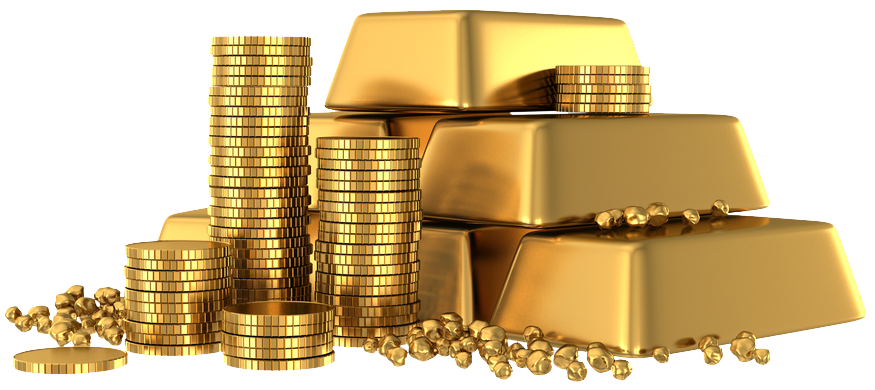 scarlet colour, and decked with gold and precious stones and pearls
Revelation 17:9
9And here [is] the mind which hath wisdom. The seven heads are seven mountains, on which the woman sitteth.
Roman Catholic Church
KILLED 68 MILLION CHRISTIANS
Both represent:
VATICAN CITY
6And I saw the woman drunken with the blood of the saints, and with the blood of the martyrs of Jesus
MANY WATERS
Revelation 17:1
Revelation 17:15
1And there came one of the seven angels which had the seven vials, and talked with me, saying unto me, Come hither; I will shew unto thee the judgment of the great whore that sitteth upon many waters:
15And he saith unto me, The waters which thou sawest, where the whore sitteth, are peoples, and multitudes, and nations, and tongues.
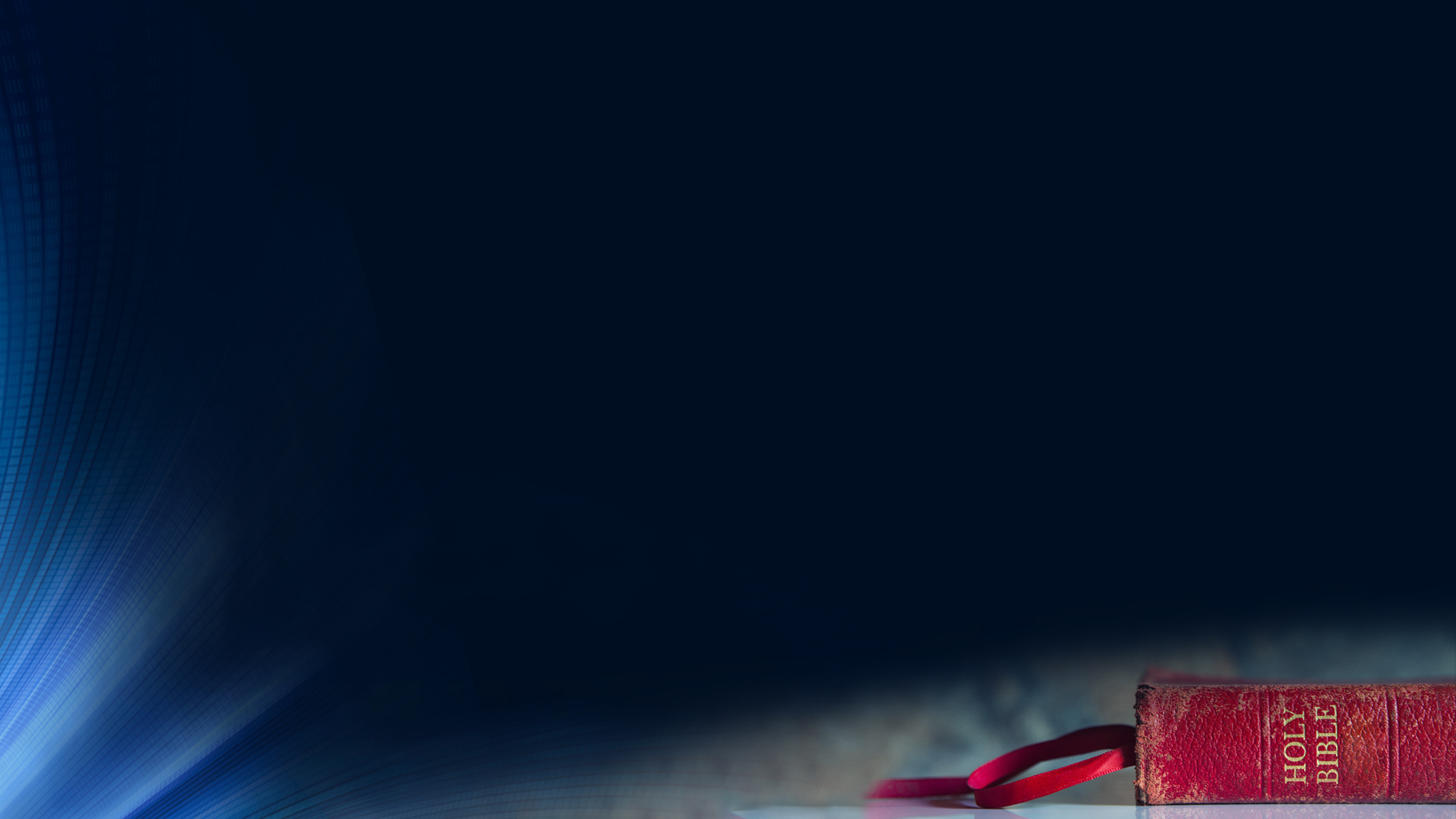 Revelation 18:11-13
11And the merchants of the earth shall weep and mourn over her; for no man buyeth their merchandise any more: 
12The merchandise of gold, and silver, and precious stones, and of pearls, and fine linen, and purple, and silk, and scarlet, and all thyine wood, and all manner vessels of ivory, and all manner vessels of most precious wood, and of brass, and iron, and marble, 
13And cinnamon, and odours, and ointments, and frankincense, and wine, and oil, and fine flour, and wheat, and beasts, and sheep, and horses, and chariots, and slaves, and souls of men.
World Economy
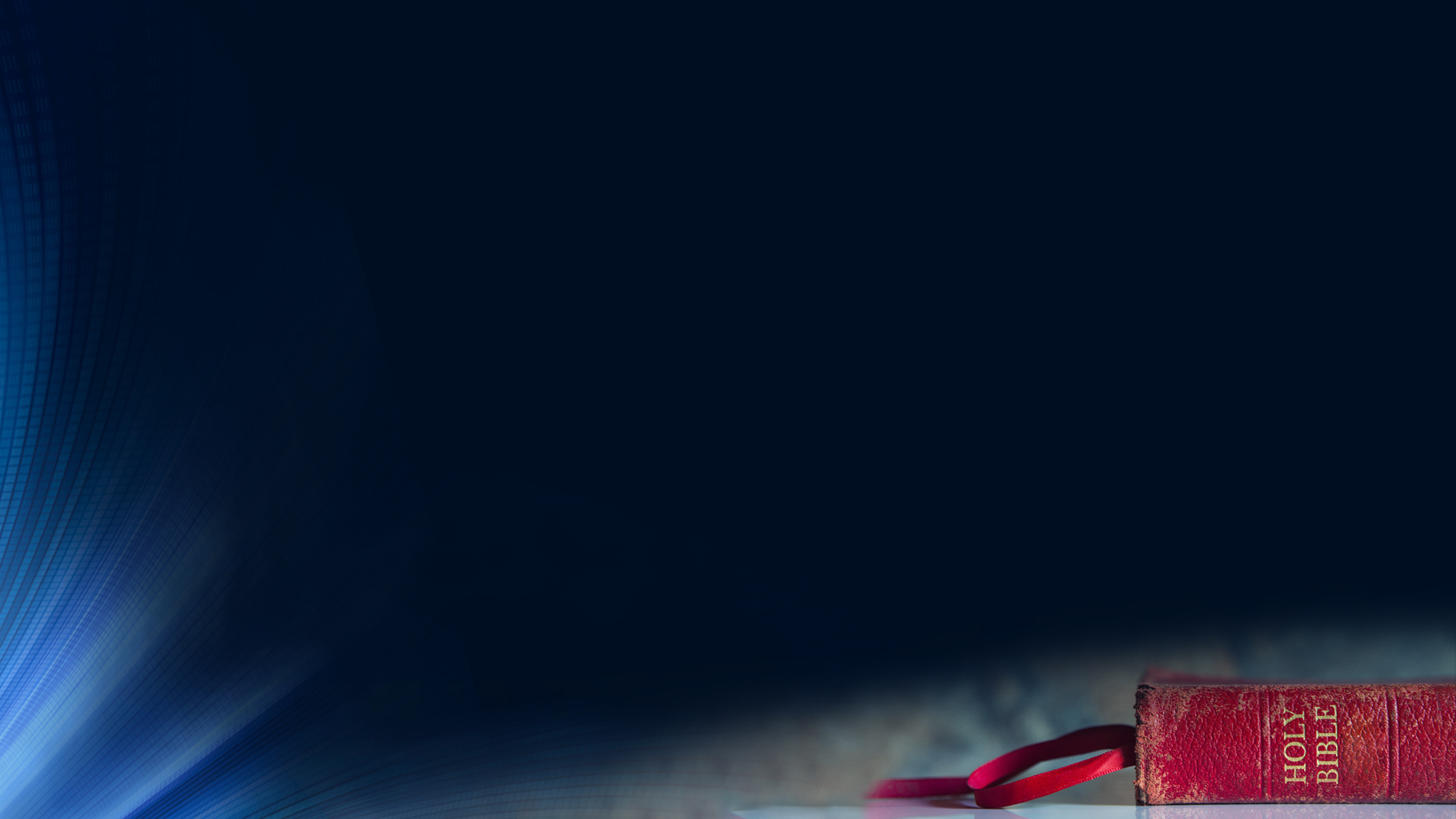 Revelation 18:11-13
11And the merchants of the earth shall weep and mourn over her; for no man buyeth their merchandise any more: 
12The merchandise of gold, and silver, and precious stones, and of pearls, and fine linen, and purple, and silk, and scarlet, and all thyine wood, and all manner vessels of ivory, and all manner vessels of most precious wood, and of brass, and iron, and marble, 
13And cinnamon, and odours, and ointments, and frankincense, and wine, and oil, and fine flour, and wheat, and beasts, and sheep, and horses, and chariots, and slaves, and souls of men.
She controls the
ECONOMY of the WORLD
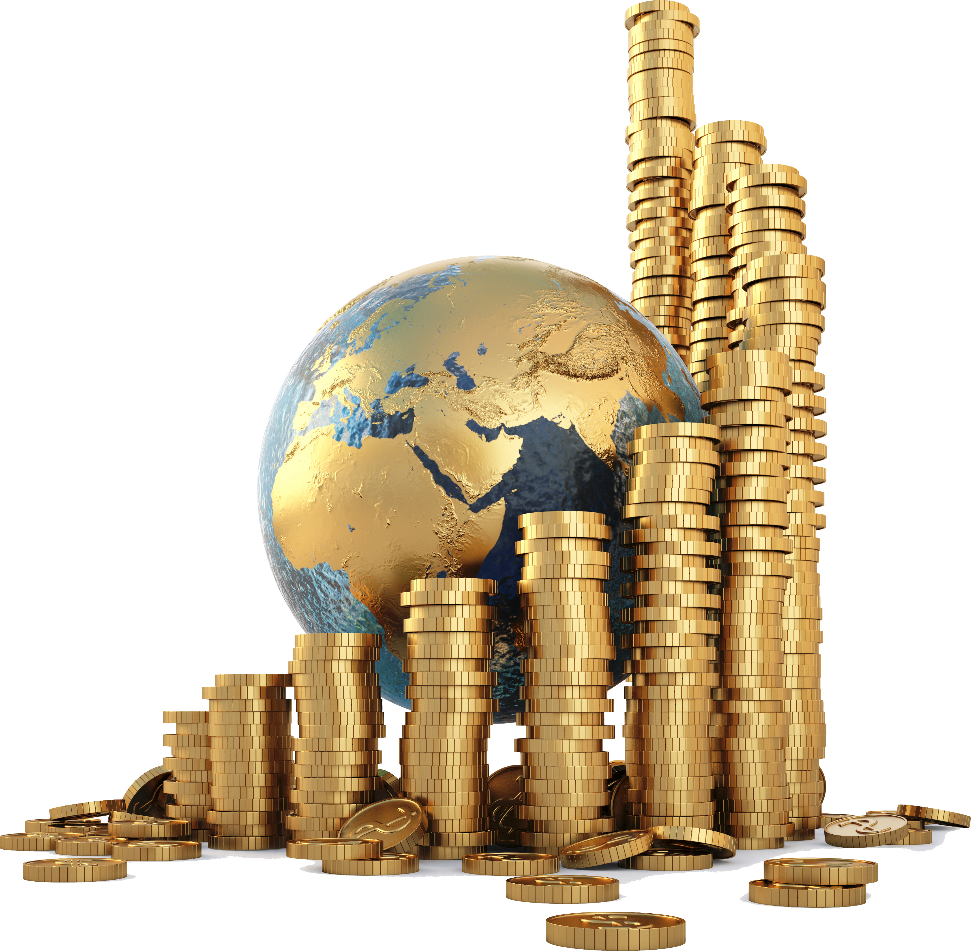 World Economy
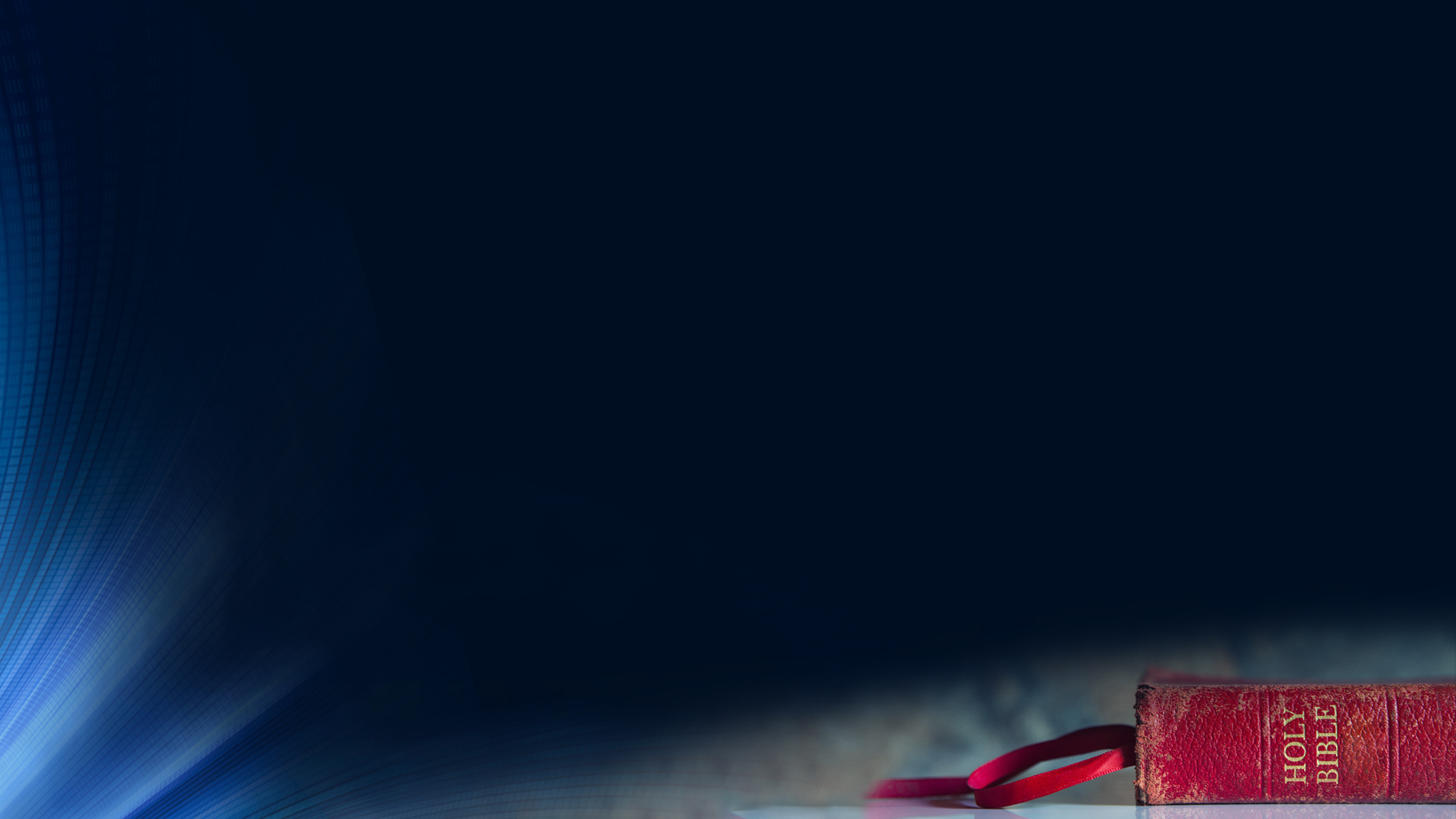 Revelation 13:2
2And the beast which I saw was like unto a leopard, and his feet were as [the feet] of a bear, and his mouth as the mouth of a lion: and the dragon gave him his power, and his seat, and great authority.
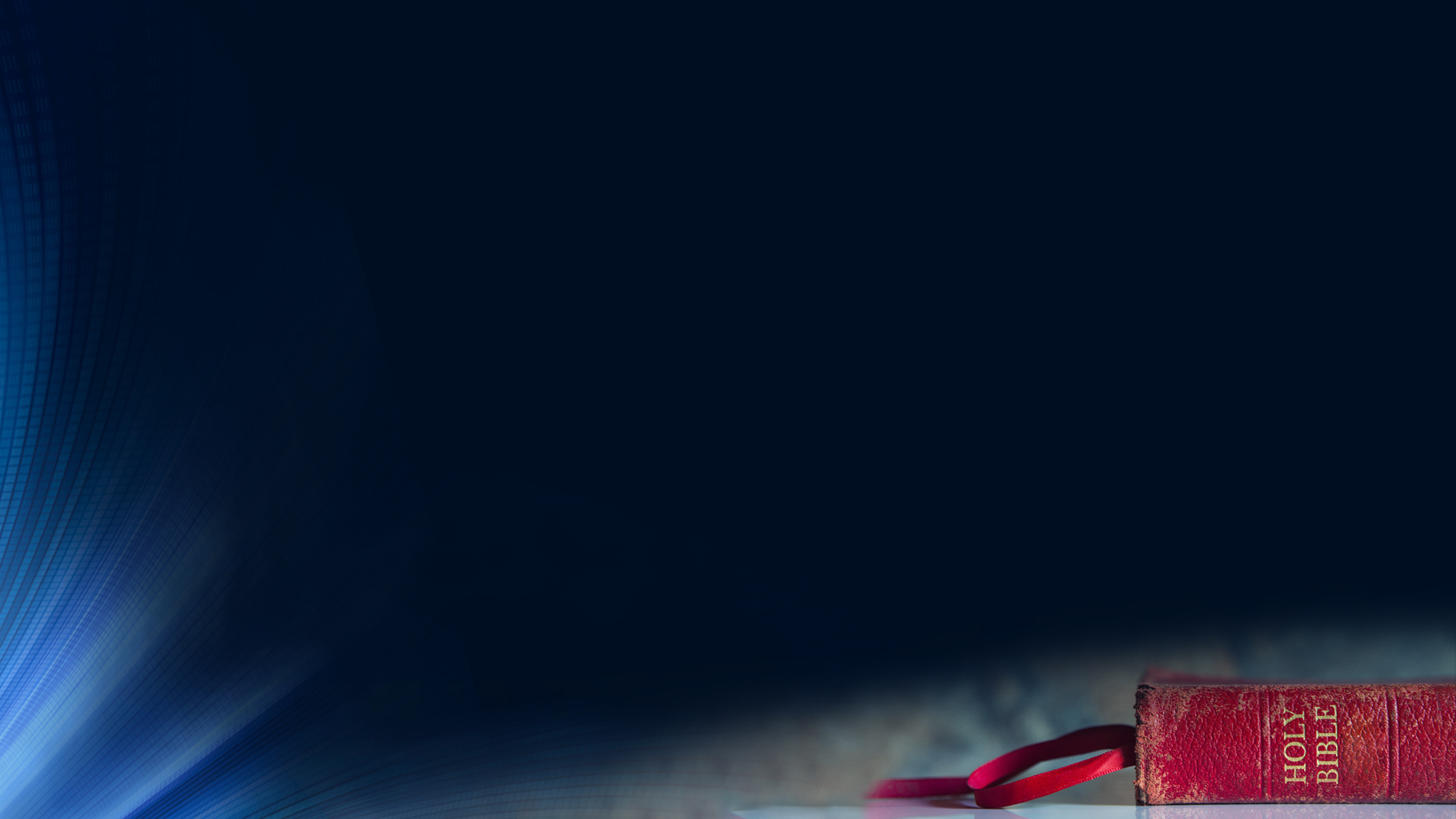 Revelation 13:4
4And they worshipped the dragon which gave power unto the beast: and they worshipped the beast, saying, Who [is] like unto the beast? who is able to make war with him?
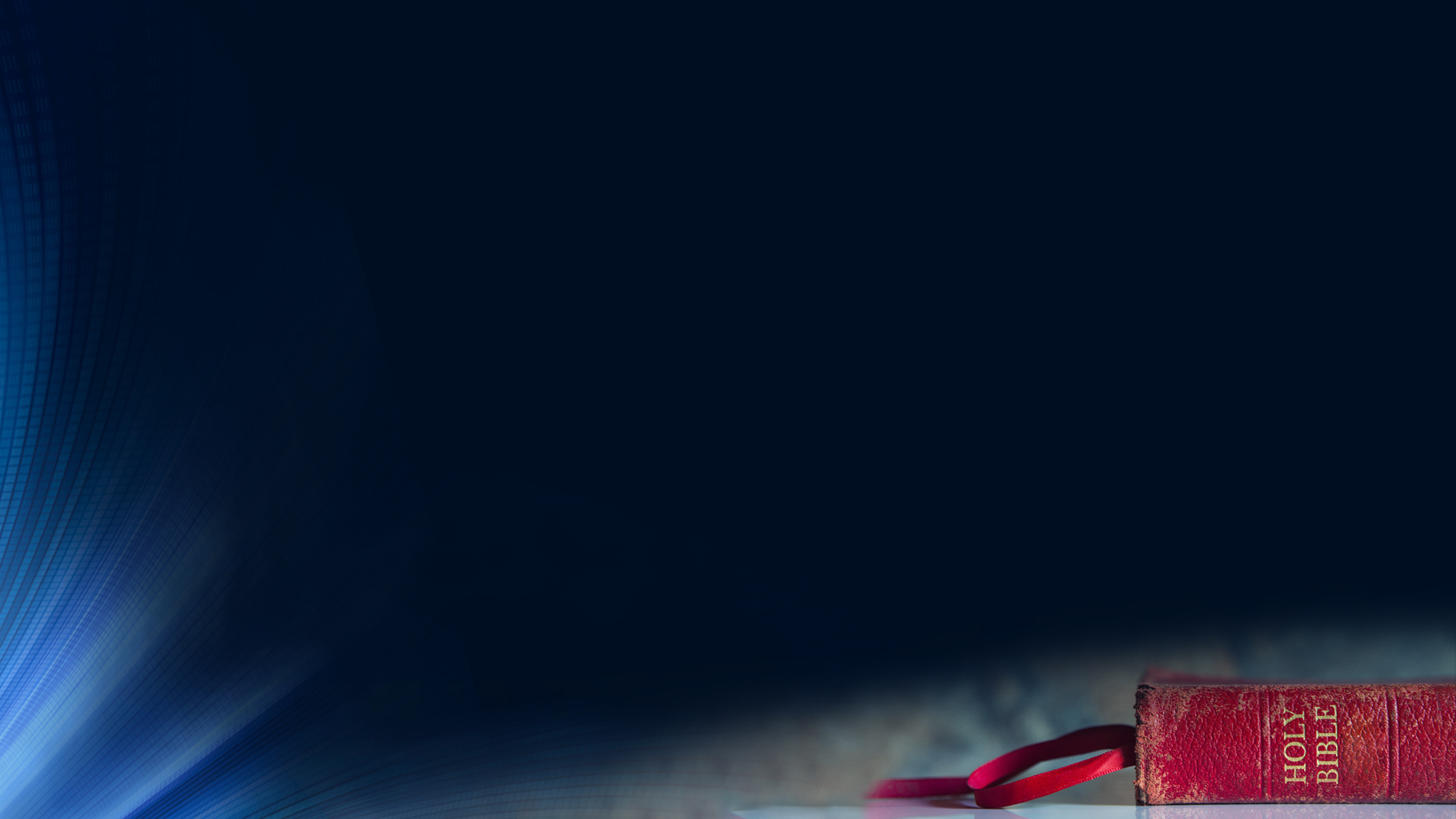 Revelation 17:10-11
10And there are seven kings: five are fallen, and one is, [and] the other is not yet come; and when he cometh, he must continue a short space. 
11And the beast [POWER] that was [PAST], and is not, even he is the eighth [FUTURE], and is of the seven [PRESENT], and goeth into perdition.
Same Power
all the time.
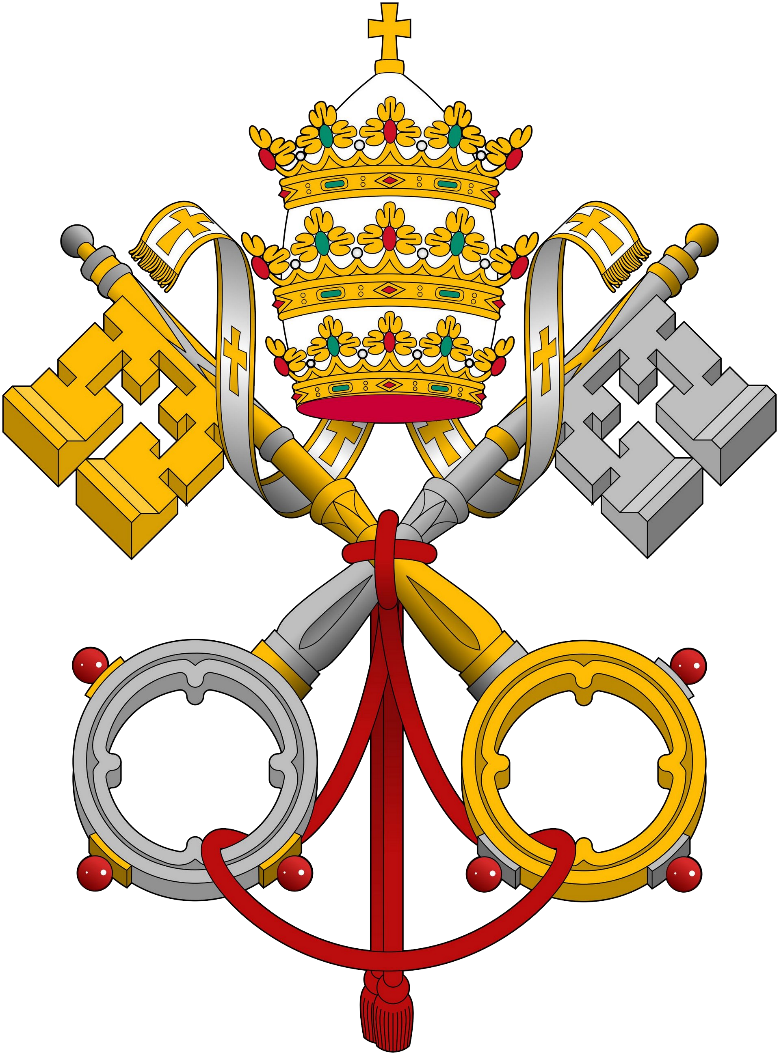 Papal System:
 Power of the Pope
1
8
7
2
3
6
5
4
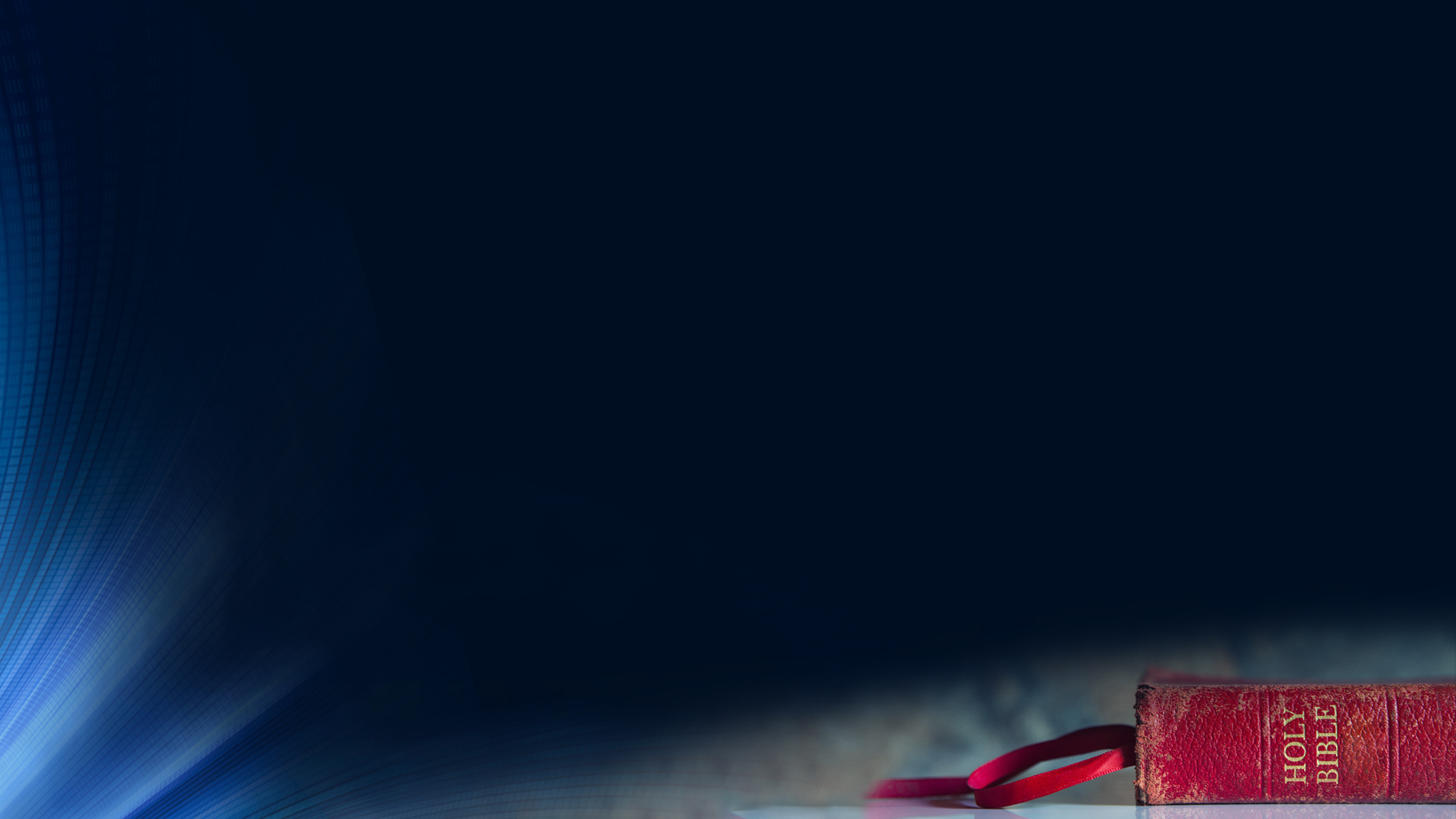 Revelation 18:11-14
11And I beheld another beast coming up out of the earth; and he had two horns like a lamb, and he spake as a dragon. 
12And he exerciseth all the power of the first beast before him, and causeth the earth and them which dwell therein to worship the first beast, whose deadly wound was healed.
2nd Beast comes out of the Earth
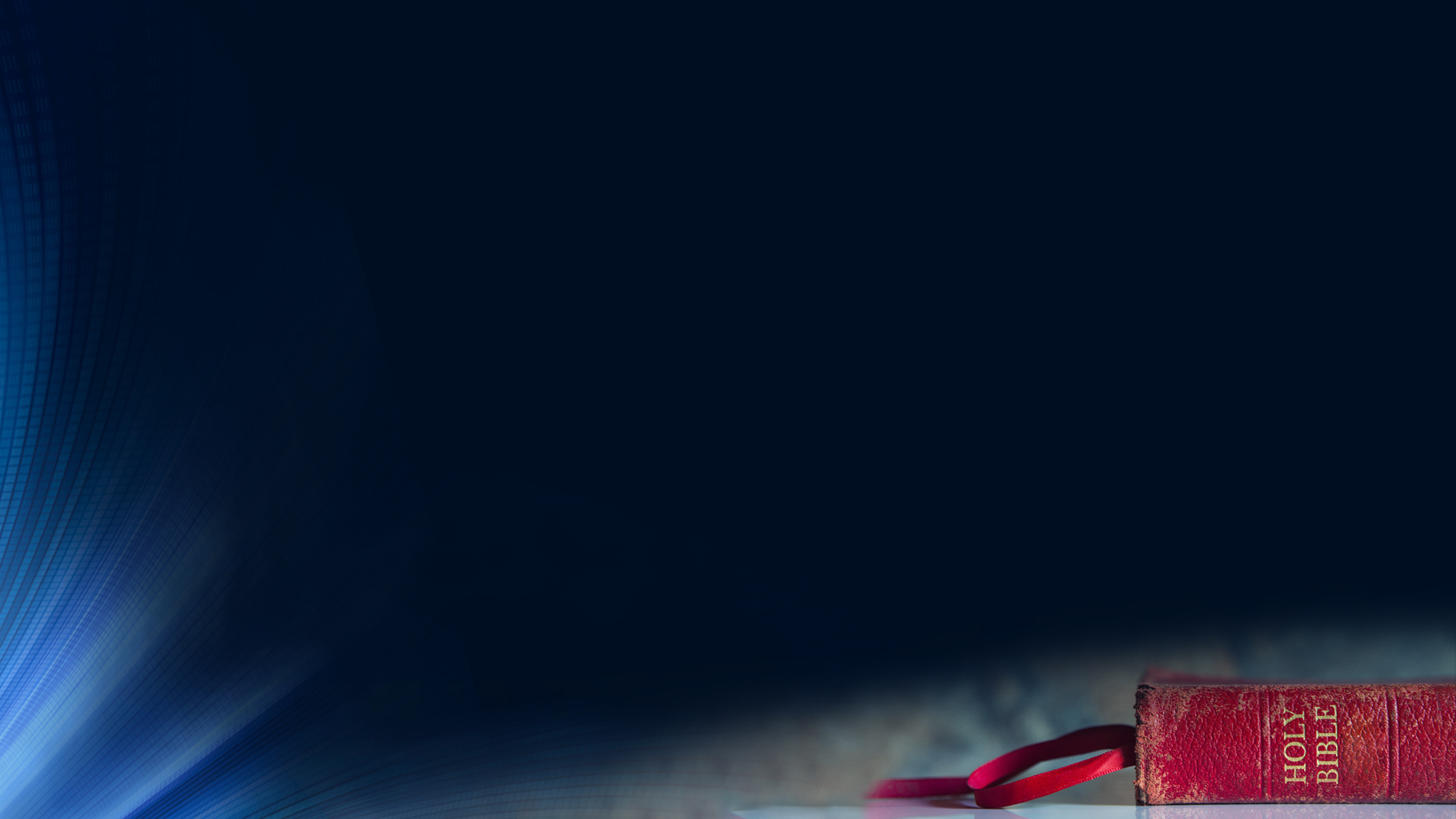 Revelation 18:11-14
13And he doeth great wonders, so that he maketh fire come down from heaven on the earth in the sight of men, 
14And deceiveth them that dwell on the earth by [the means of] those miracles which he had power to do in the sight of the beast; saying to them that dwell on the earth, that they should make an image to the beast, which had the wound by a sword, and did live.
2nd Beast comes out of the Earth
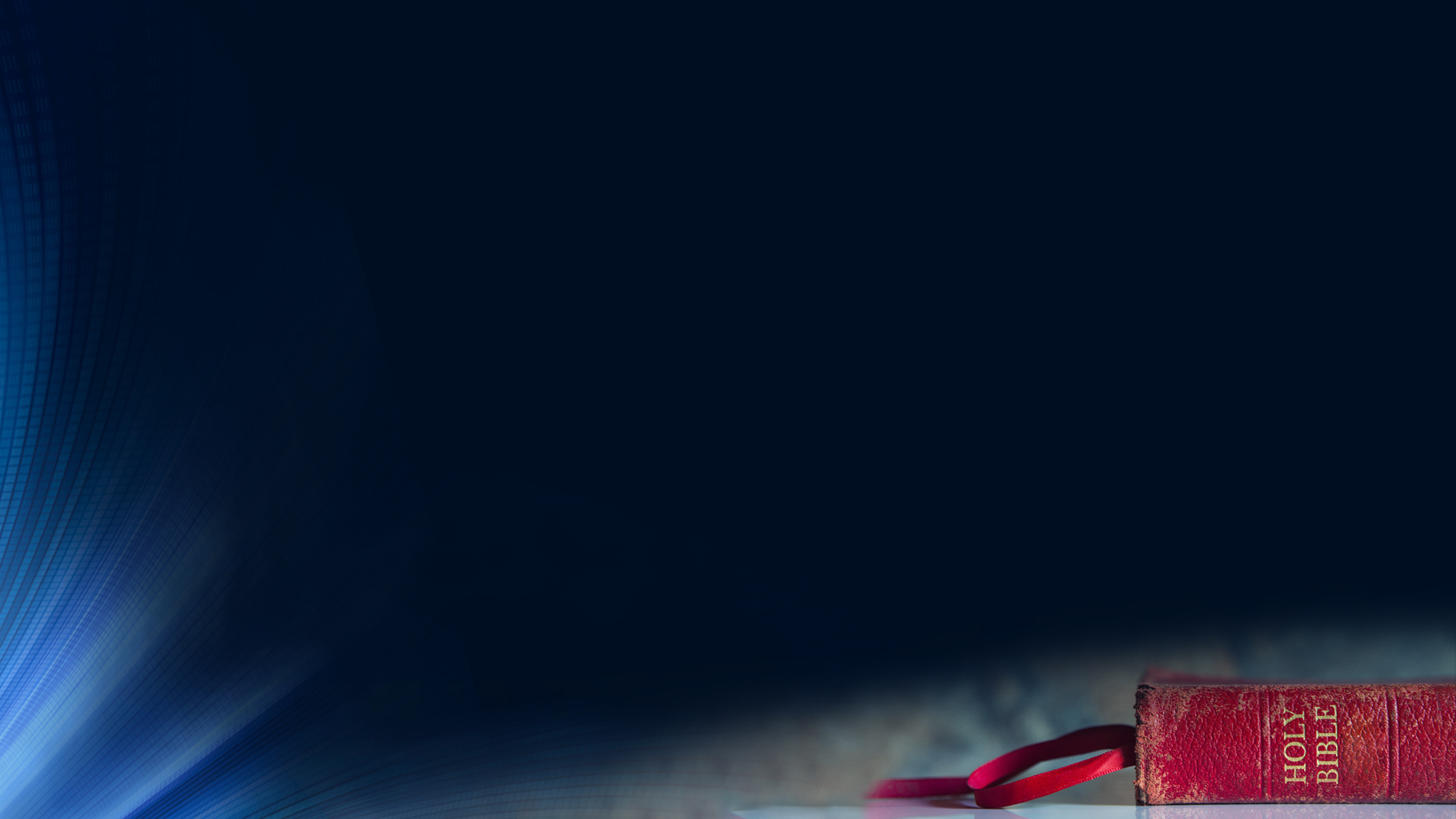 Revelation 13:11
11And I beheld another beast coming up out of the earth; and he had two horns like a lamb, and he spake as a dragon.
2nd Beast comes out of the Earth
Exposition of the Church Ages
Chapter 4: Smyrnaean Church Age
And if you think this shocking, just wait until the prophecy of Revelation 13 is fulfilled. It is strikingly true that the United States of America is in that chapter. The very number thirteen is a symbol of this nation.
It started with thirteen colonies. Its flag has
thirteen stars and thirteen stripes. And there is
her destiny in the thirteenth chapter.
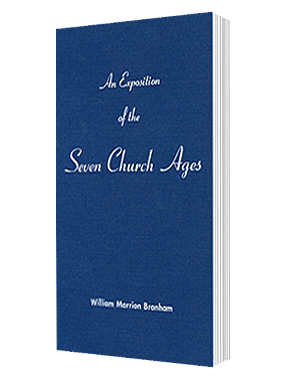 2nd Beast comes out of the Earth
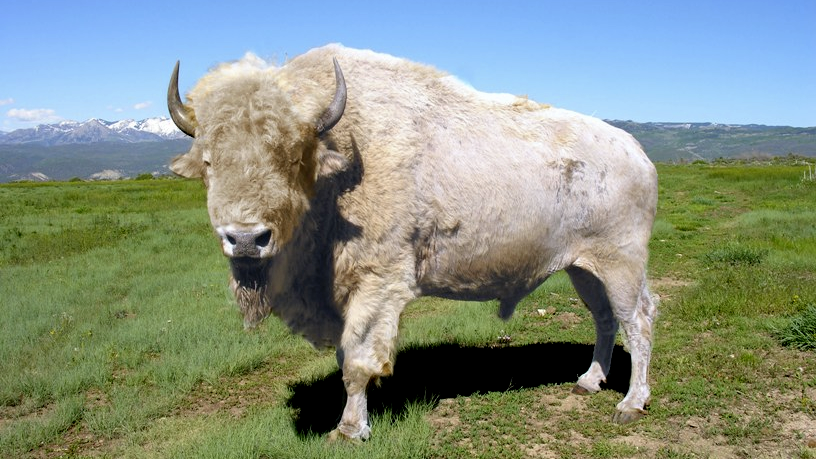 American White Buffalo
Mark of the Beast (54-0513)
And I beheld another beast coming up out of the earth... (not out of water, out of the earth).
Then, the thickness and multitudes of people is water, then this is where there was no people, the
  United States. And he had two horns like a lamb...
     “Two horns like a lamb,” not a lamb. What is it?
          It's our American buffalo. Sure.
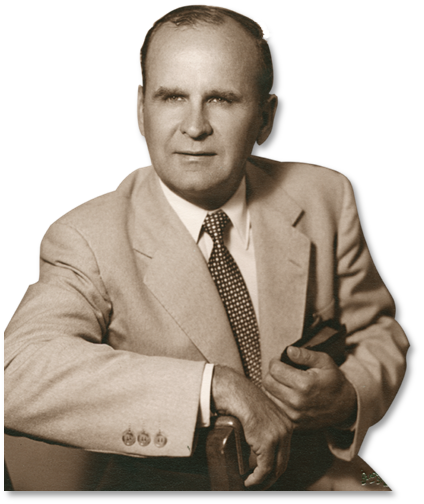 Brother Branham
Mark of the Beast (54-0513)
See, there he is, "two horns like a lamb." But then what did he do? He had freedom of religion, first; he acted like a lamb; he spoke like a lamb. But remember, he never did become an old ram. He
  was a lamb. This country is only a hundred and 
      fifty years old, you know, just a lamb.
           ...and then he spake like a dragon.
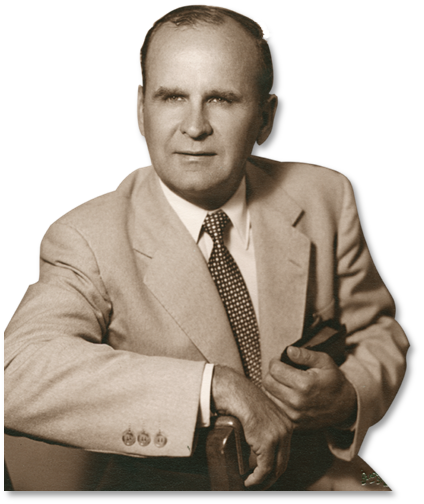 Brother Branham
Mark of the Beast (54-0513)
And he exercised all the power... the first beast had before him... (the red dragon)... and caused all that was on the earth, that dwelled upon the earth to worship the beast, whose deadly wound was healed. (Look!)
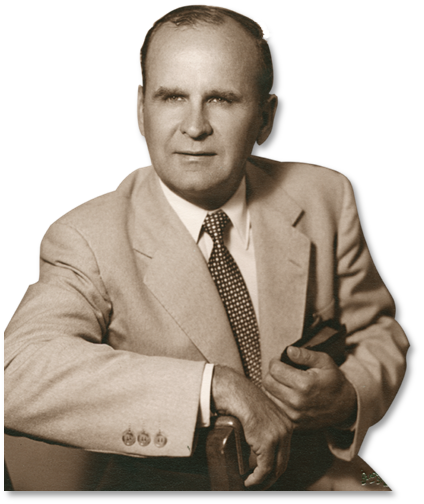 Brother Branham
Questions and Answers: Law Having a Shadow (54-0516)
...What is American? America was established at Plymouth Rock for one purpose: freedom of religion. Is that right?
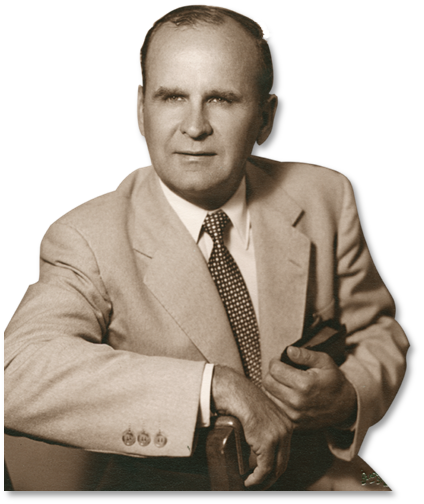 Brother Branham
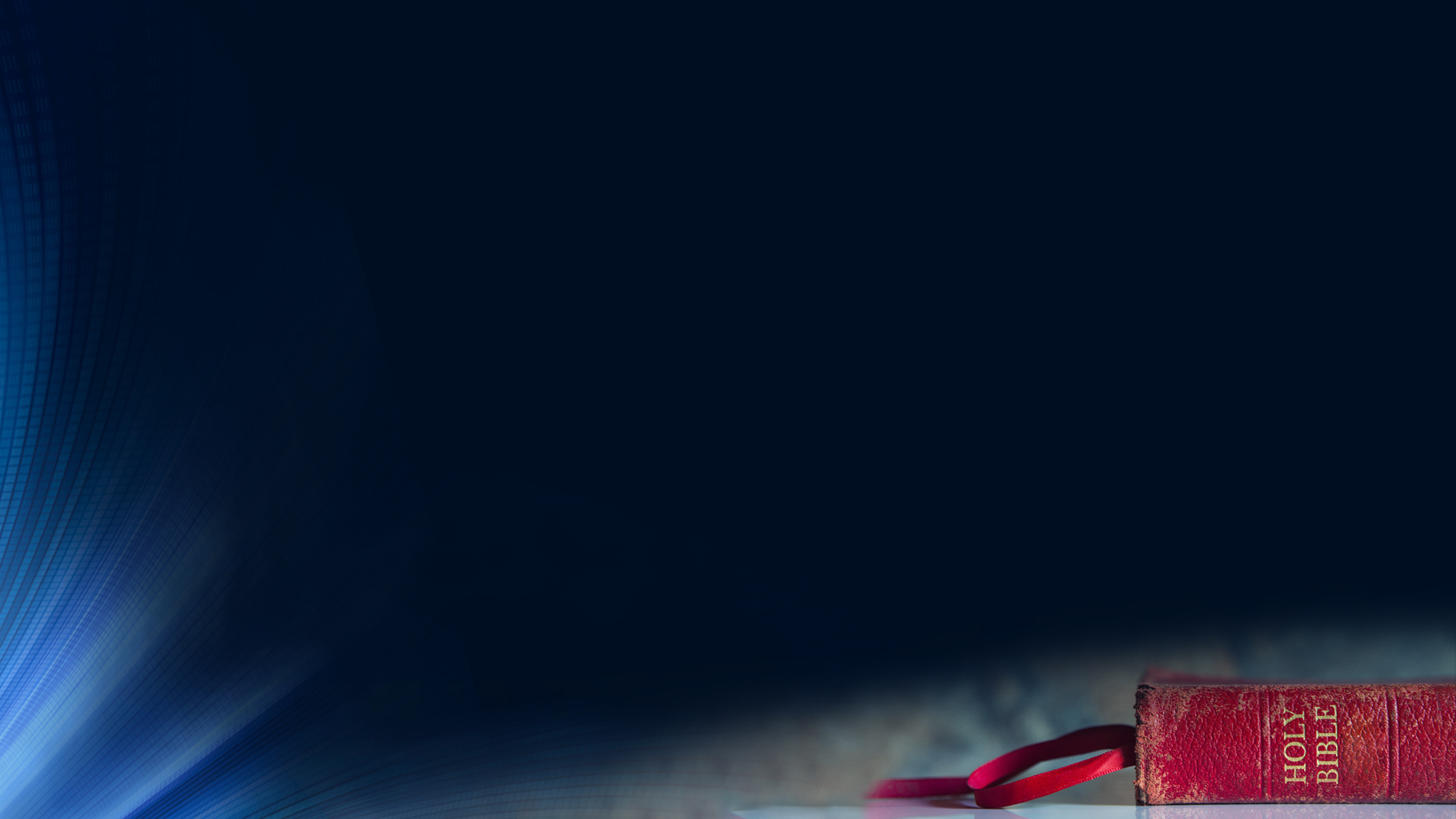 Revelation 13:13
13And he doeth great wonders, so that he maketh fire come down from heaven on the earth in the sight of men,
America in the Bible
The Mark of the Beast (54-0513)
And he does great wonders, so to make him a fire come down out of heaven... (The atomic bomb, and hydrogen; smart, intelligent nation, and so forth, deceiving the nations by these
     things.)
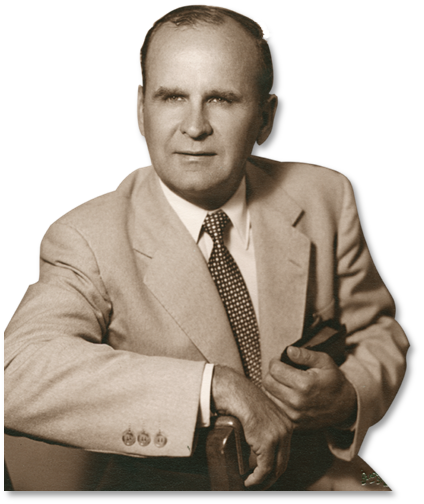 Brother Branham
CBS News, January 24, 2003
Iraq Faces Massive U.S. Missile Barrage
They're calling it "A-Day," A as in airstrikes so devastating they would leave Saddam's soldiers unable or unwilling to fight.If the Pentagon sticks to its current war plan, one day in March the Air Force and Navy will launch between 300 and 400 cruise missiles at targets in Iraq. As CBS News Correspondent David Martin reports, this is more than the number that were launched during the entire 40 days of the first Gulf War.
On the second day, the plan calls for launching another 300 to 400 cruise missiles.
CBS News, January 24, 2003
Iraq Faces Massive U.S. Missile Barrage
"There will not be a safe place in Baghdad," said one Pentagon official who has been briefed on the plan.
"The sheer size of this has never been seen before, never been contemplated before," the official said.
The battle plan is based on a concept developed at the National Defense University. It's called "Shock and Awe" (Great wonder!) and it focuses on the psychological destruction of the enemy's will to fight rather than the physical destruction of his military forces.
Amendments to the Constitution of the United States of America
Amendment I
Ratified December 15, 1791 
Congress shall make no law respecting an establishment of religion, or prohibiting the free exercise thereof; or abridging the freedom of speech, or of the press; or the right of the people peaceably to assemble, and to petition the Government for a redress of grievances.
Amendments to the Constitution of the United States of America
Amendment II
Ratified December 15, 1791 
A well regulated Militia, being necessary to the security of a free State, the right of the people to keep and bear Arms, shall not be infringed.
History of Harvard – the First University in the USA
In 1893, Baedeker's guidebook called Harvard "the oldest, richest, and most famous of American seats of learning." Harvard College, established in 1636 by vote of the Great and General Court of the Massachusetts Bay Colony making it the oldest institution of higher learning in the United States. The college was named for its first benefactor, British-born John Harvard of Charlestown, a young minister who, upon his death in 1638, left his library and half his estate to the new institution. The charter creating the corporation of Harvard College was signed by Massachusetts Governor Thomas Dudley in 1650. The College's original purpose was to train Puritan ministers.
History of Harvard – the First University in the USA
During its early years, the College offered a classic academic course based on the English university model but consistent with the prevailing Puritan philosophy of the first colonists in New England. The College was never affiliated with any particular denomination, but many of its earliest graduates went on to become clergymen in Puritan churches throughout New England. An early brochure, published in 1643, justified the College's existence: "To advance Learning and perpetuate it to Posterity; dreading to leave an illiterate Ministry to the Churches."
History of Harvard – the First University in the USA
Harvard's early motto was Veritas Christo et Ecclesiae, “Truth for Christ and the Church.” In a directive to its students, it laid out the purpose of all education: “Let every student be plainly instructed and consider well that the main end of his life and studies is to know God and Jesus, which is eternal life. And therefore to lay Christ at the bottom as the only foundation of all sound learning and knowledge.”
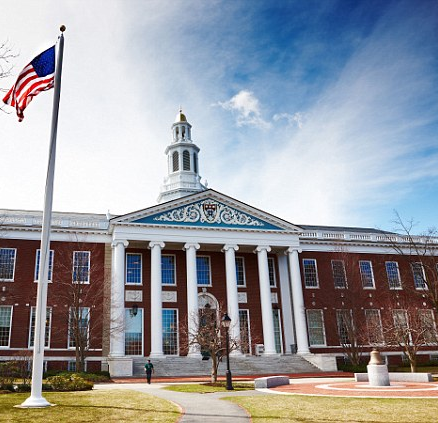 History of Yale
Yale traces its beginnings to, "An Act for Liberty to Erect a Collegiate School," passed by the General Court of the Colony of Connecticut on October 9, 1701 in an effort to create an institution to train ministers. Soon thereafter, a group of ten Congregationalist ministers led by James Pierpont, all of whom were alumni of Harvard (the only North American college during their youth), met in the study of Reverend Samuel Russell in Branford, Connecticut, to pool their books to form the school's first library. The group is now known as "The Founders."
History of Yale
Originally called the Collegiate School, the institution opened in the home of its first rector, Abraham Pierson, in Killingworth (now Clinton). In 1718, the college moved to New Haven, Connecticut, where it remains to this day.
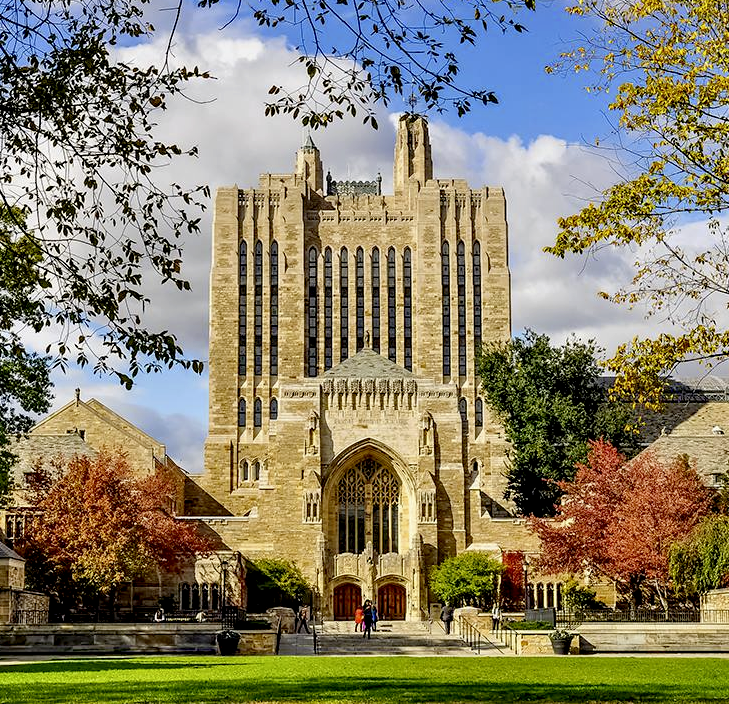 History of Yale
In the meanwhile, a rift formed at Harvard between its sixth president Increase Mather (Harvard A.B., 1656) and the rest of the Harvard clergy, whom Mather viewed as increasingly liberal, ecclesiastically lax, and overly broad in Church polity.
The relationship worsened after Mather resigned, and the administration repeatedly rejected his son and ideological colleague, Cotton Mather, for the position of the Harvard presidency. The feud caused the Mathers to champion the success of the Collegiate School in the hope that it would maintain the Puritan religious orthodoxy in a way that Harvard had not.
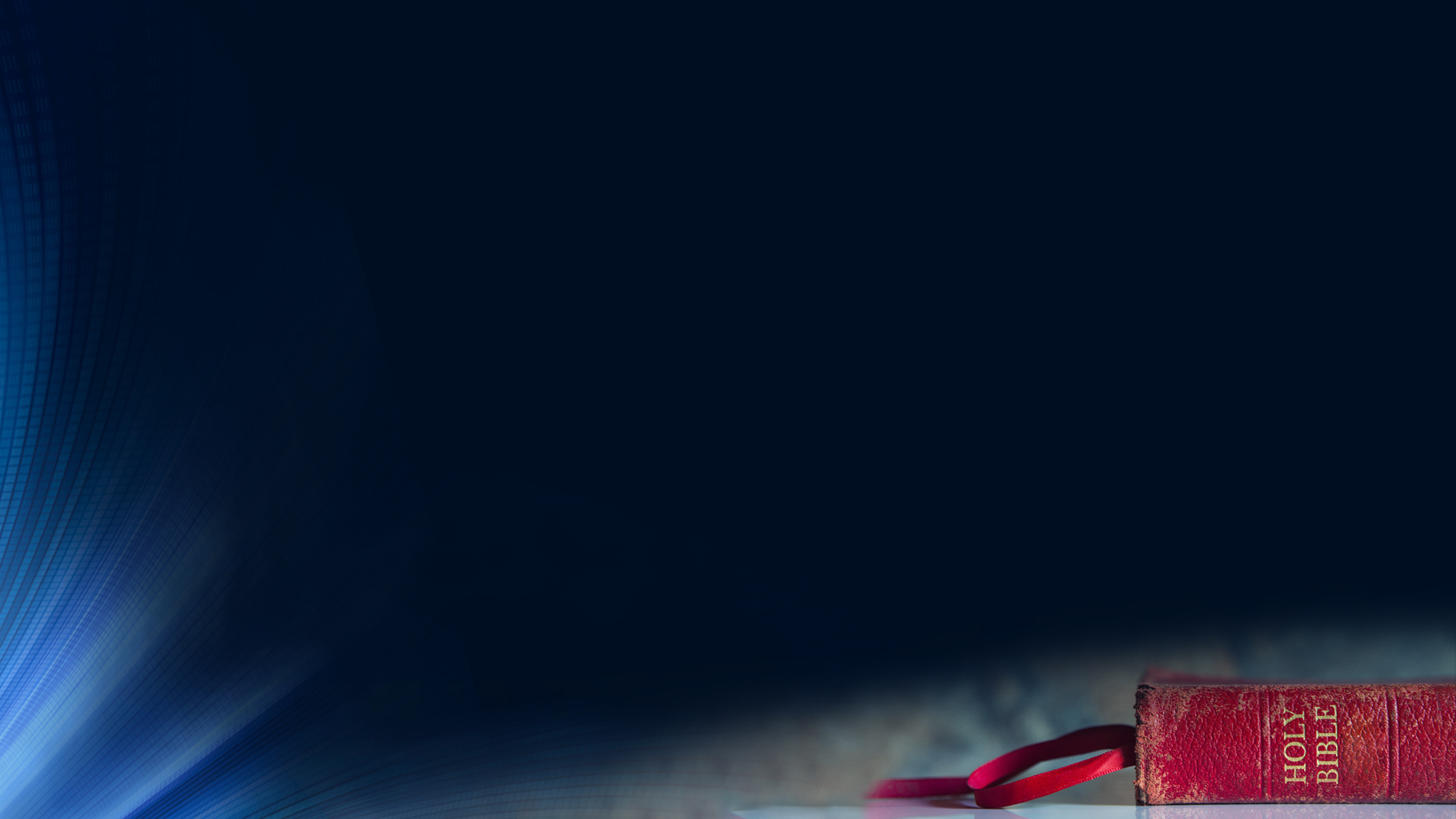 Revelation 13:14
14And deceiveth them that dwell on the earth by [the means of] those miracles which he had power to do in the sight of the beast; saying to them that dwell on the earth, that they should make an image to the beast, which had the wound by a sword, and did live.
The Image of the Beast
Exposition of the Church Ages
Chapter 10 – Resume of the Ages
The false church groups will come together in a world council of churches. This world council of churches is the image erected to the beast.
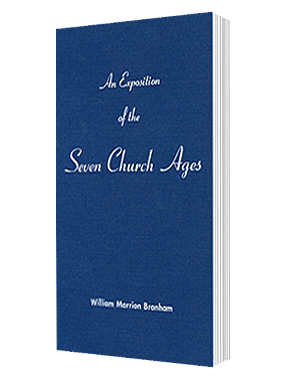 The Image of the Beast
Exposition of the Church Ages
Chapter 8 – Philadelphian Church Age
Furthermore, the elect will not only be kept, but as this move becomes the "IMAGE ERECTED TO THE BEAST," the saints will be gone in the rapture. And this little delightful, winsome movement that started out in fellowship at Ephesus will become the monster of Satan that defiles and deceives the whole world. For the church system of the Roman Catholic and the Protestant in coming
together will control the whole wealth of the world system
and force the whole earth into its religious trap, or will kill
them, by refusing them the privilege of buying and selling
whereby they would make a living.
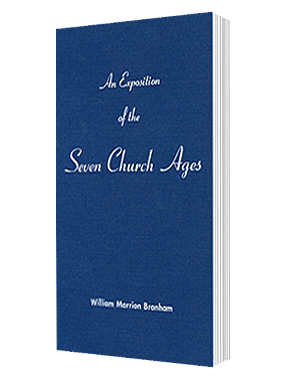 The Image of the Beast
Exposition of the Church Ages
Chapter 8 – Philadelphian Church Age
This will be accomplished simply, for the harlot's daughters are all but gone back to her. In the meantime, Rome has acquired nearly all the supplies of gold. The Jews have the bonds and all the paper. At the right time, the harlot will destroy the present day money system by calling in all the paper, and demanding gold. With
no gold, the system falls. The Jews will be trapped
and come into the alliance, and the harlot church
will take over the whole world.
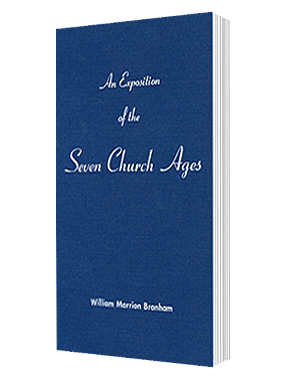 The Image of the Beast
Testimony (63-1128M)
And now I'm saying this, it's going to be a personal testimony to the glory of God, that it might be that you would understand in the coming nights, of what I want to say, if the Lord willing. You'll understand. Like I was trying to say last night, the world coming to a place it's falling apart, politically, socially, economically. You say, “Economics? More money!”
      Yes, but where is it coming from? We're borrowed on
       taxes that will be paid forty years from today. She is
            broke. She is bankrupt, nation; not this nation, but all
              of them. And there is no way ever getting it back.
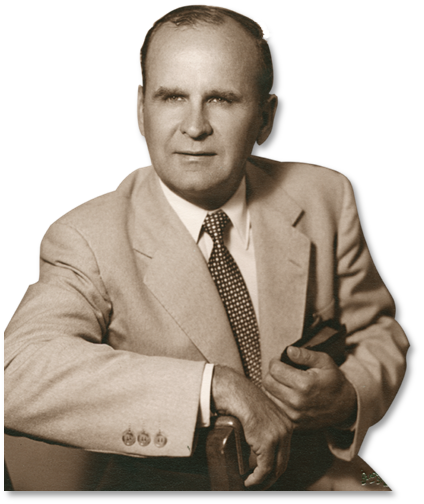 Brother Branham
Testimony (63-1128M)
And it's a trap set exactly to swing this nation into something. And all of you are wise on that. Well, who has got the wealth of the world? Who holds it? [Someone says, "Rome."--Ed.] Sure, it does. Rome holds it. And whenever we do, when we get broke, instead of these big merchants, tobacco, whiskey, and so forth, like... Have to get the money; what we'll have to
     do, either change the currency or borrow the money. And,
      when they do, it's the birthright sold right back, exactly,
            just as perfect, and just what the Scripture says about it.
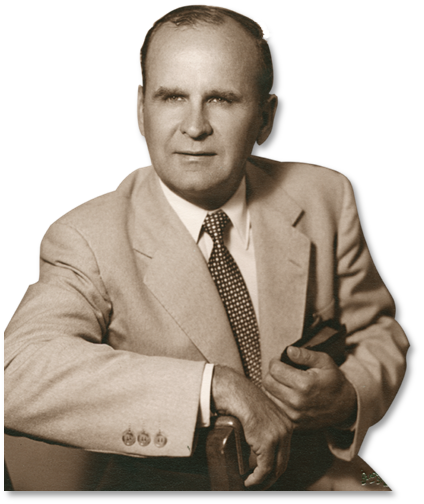 Brother Branham
The Uniting Time and Sign (63-0818)
Now, before that they could do this, God... The world had to unite. Titus, this great Roman general had to unite his armies together and come around, after these Jews had rejected the God-given sign of the time to them. That's the time that Titus united his armies together, and come to take the city. First there had to be a uniting of God's people (so-called) against
     the Word of God, before that the nation could unite itself 
       against God's people. See, the--the--the unity, the uniting;
           uniting together.
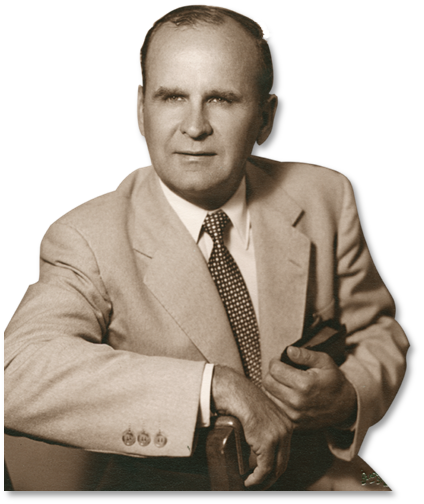 Brother Branham
The Uniting Time and Sign (63-0818)
I believe that we're living in a great uniting time. I am taking these red lights down, and flash signals and everything (of the women, how they do; and the men, how they do; and the churches, how they do), showing to this little group, with all my heart, that I
    believe that we are lining in the line of God's Word
      in this great prophetic hour, just before the coming
          of the Lord Jesus; uniting together and getting     
           ready.
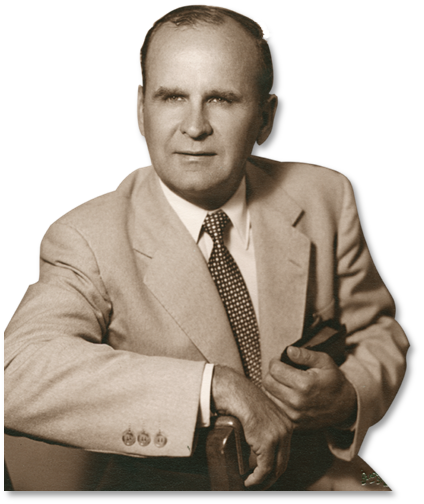 Brother Branham
The World is Falling Apart (63-0412M)
And you Democrats! I'm neither Democrat or Republican. I'm a Christian. But you, Democrats, that would let some little Ricky come around, and you would sell your birthrights for your politics, and vote in something that our nation
     was established to get away from, shame on
          you. Got the same Ahab and Jezebel!
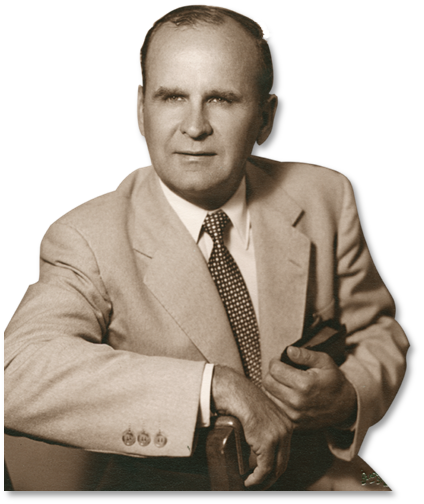 Brother Branham
The Third Exodus (63-0630M)
“But there raised up a pharaoh who didn't know Joseph.” The same thing today, a man has raised up and took oath in the White House, that will not swear to his oath, will not take his oath that he believes in freedom of religion.  What's this new pope saying? Four things that he has. One of them, is to unite the
     Protestant and the Catholic together. And to any
      intellectual person, that's the thing to do. But
          according to the Bible, it's the wrong thing to do.
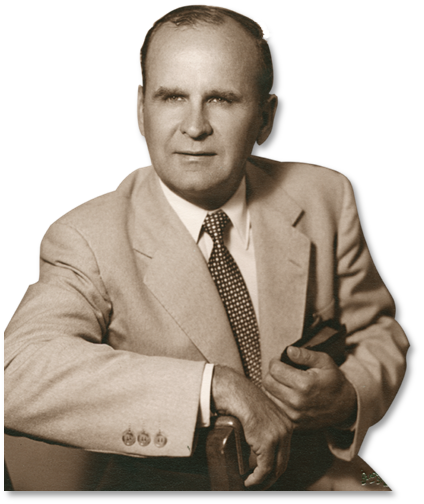 Brother Branham
The Third Exodus (63-0630M)
And the Bible said they would do that. Let's go a little farther. At this time, Raamses, in Egypt, was growing. His power is growing. The natural man, Raamses, was growing. The natural man, the antichrist, is growing now. Through politics, he's already got to the White House. In religion, he's got all the people so scrupled
       up, till actually they'd fall right for it. And the
        denominational leaders, practically every church
           that there is in the nation, is already in the
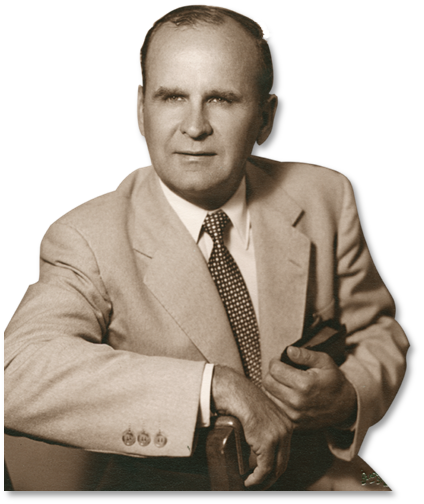 Brother Branham
The Uniting Time and Sign (63-0818)
Now, you see, before Titus united the nations of... his armies together, Israel united themselves together and banded themselves, that they would not believe Jesus to be the Messiah. They rejected Him, and turned Him out, and crucified Him. And then, when they rejected the salvation that was sent to them, they united themselves together to do it. Now, hold 
      that in mind: uniting themselves together, to reject the
         Message of the hour! They had to do that. And then
            when they did that, then the national sign come in.
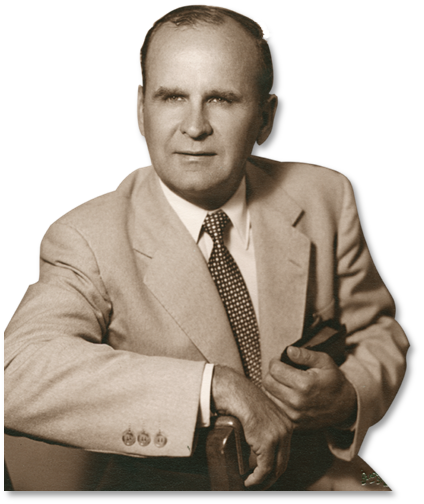 Brother Branham
The Uniting Time and Sign (63-0818)
The nations begin to unite themselves together, and Titus brought this great army of Romans and Greeks and compassed the walls of Jerusalem, penned those people in there now, and they starved to death. They eat the bark from the trees. Josephus, the great historian, tells us. And they eat the grass off the ground. They even boiled one another's children and eat it; see, as they were mad people. And then when, finally, Titus, he was setting back upon the hills and around
        Jerusalem there, and--and those people in there thought they were
       doing the will of God, when they saw these armies marching in. They
             had refused to hear that Great Master, Lord Jesus, tell them that.
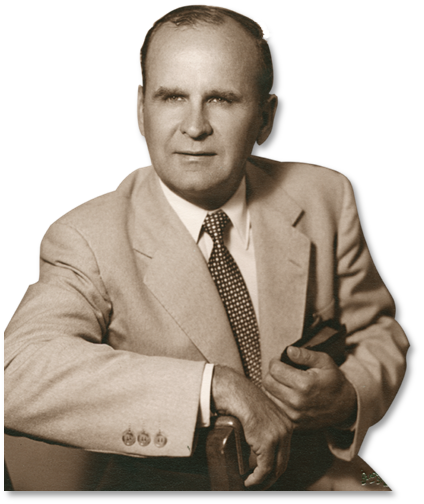 Brother Branham
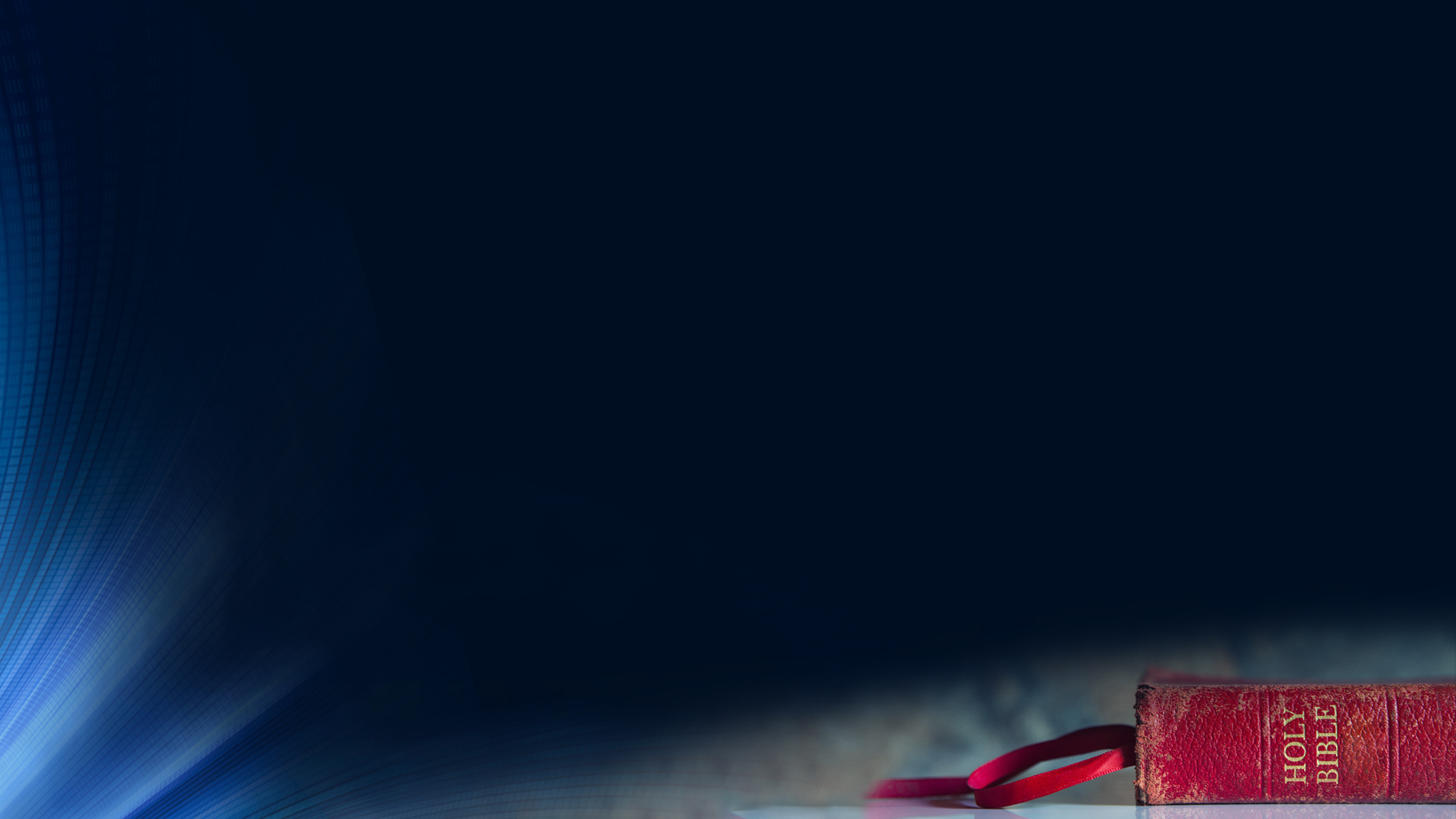 Revelation 17:12-13
12And the ten horns which thou sawest are ten kings, which have received no kingdom as yet; but receive power as kings one hour with the beast. 
13These have one mind, and shall give their power and strength unto the beast.
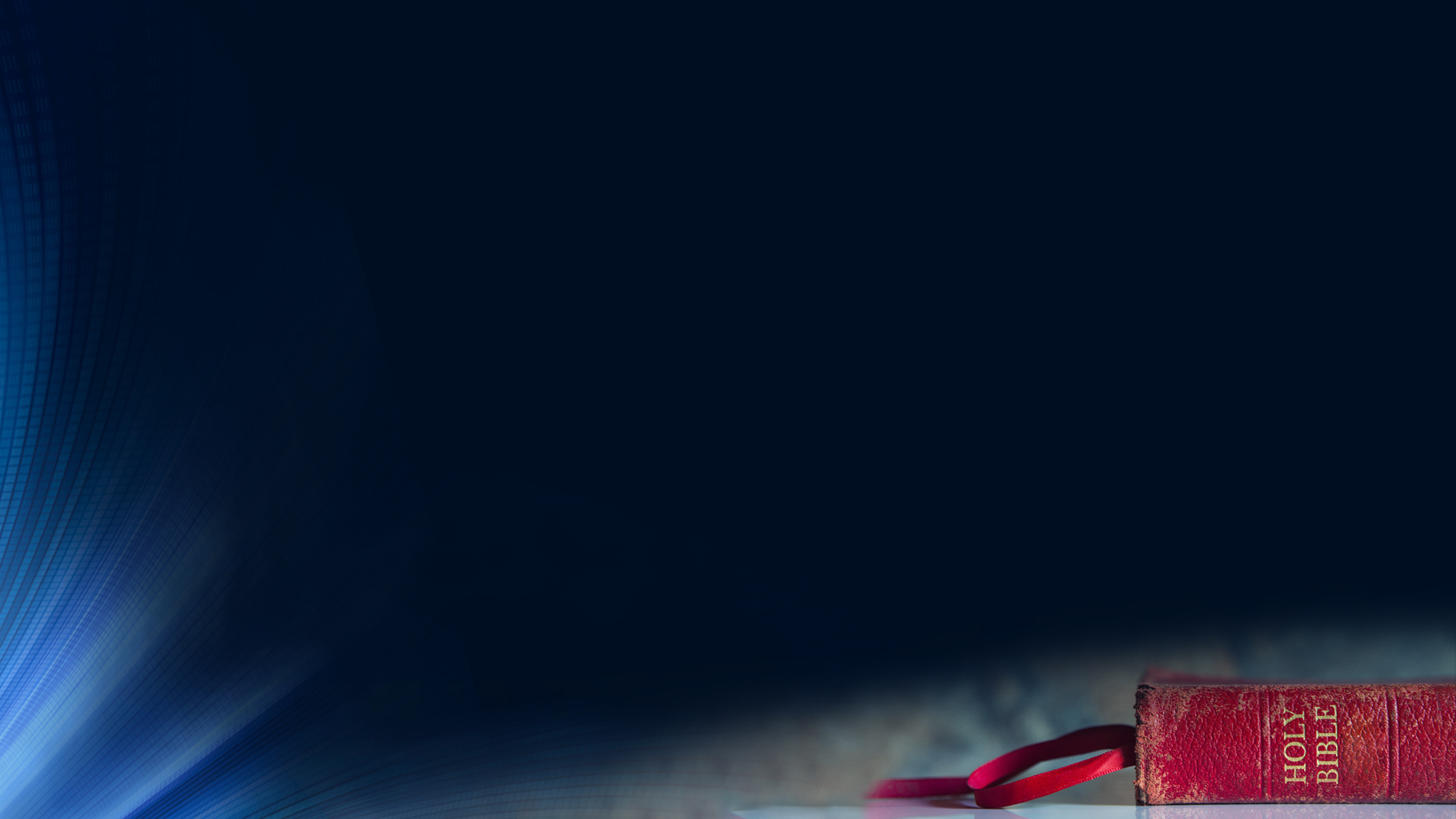 Revelation 17:17-16
17For God hath put in their hearts to fulfil his will, and to agree, and give their kingdom unto the beast, until the words of God shall be fulfilled. 
16And the ten horns which thou sawest upon the beast, these shall hate the whore, and shall make her desolate and naked, and shall eat her flesh, and burn her with fire.
Why We Are Not a Denomination (58-0927)
Watch that now, these ten horns, these ten kingdoms. See, that's everything falling in, what these dictators are. Watch the way dictators lean to. Where's it leaning to? Just look--tell me a dictator that doesn't lean towards communism. See? And they shall what? “Hate the whore,” the woman, the church. But watch.
      Watch what's going to do it... these shall hate the
      whore, and shall make her desolate and naked, 
          and shall eat her flesh, and burn her with fire.
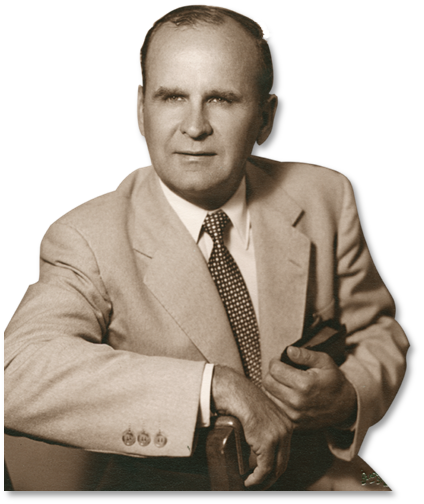 Brother Branham
Letting Off the Pressure (62-0518)
And listen... Are you scared of communism? What are you afraid of communism for? You people wake up. Communism is in God's hands. Watch the tool He's using.  There's not one Scripture in the Bible that said communism will rule the world. But the Bible said Romanism will rule the world. Which was the iron and clay in the bottom of the feet? Was it
      Communism? No, sir. It was Romanism and Protestantism,
      exactly right. That steel, iron, Rome, run right down to the
            end. It's Romanism. And look where it's setting today.
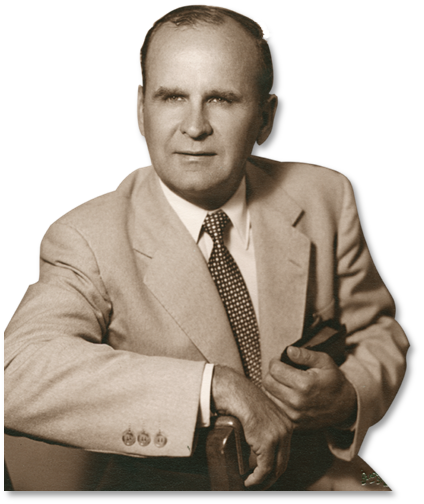 Brother Branham
Absolute (62-1230M)
I said, “There's three isms has rose up: Nazism, fascism, and communism.” I said, “Them isms will revolve and come around into one; it'll he communism. Watch. Communism will burn Rome.” See? You watch it. Uh-huh. It's a tool in God's hands. They think they're against God; they're working right into it all the time, don't know it. He's just
       using them as a puppet, some tool in His hand like He 
        did Nebuchadnezzar and many of the others.
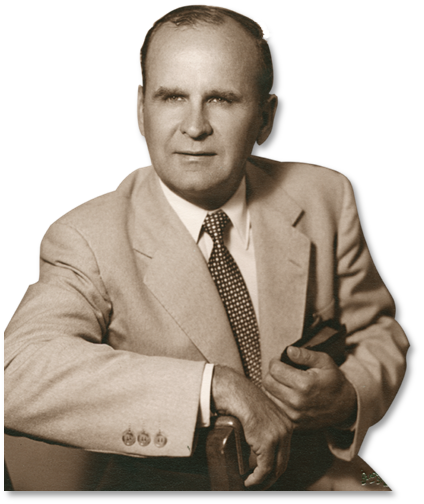 Brother Branham
The First Seal (63-0318)
So I didn't do it, but I got to go all through the Vatican. Why, you couldn't buy it with a hundred billion billion dollars. And just think, “The wealth of the world,” the Bible said, “was found in her.” Just think of the great places, the billions times... Why did Communism raise up over here in Russia? It just makes me sick at my stomach to hear so many preachers hollering about Communism, and they don't even
      know what they're crowing about. That's right.
       Communism ain't nothing. It's a tool in the hand of God
            to bring revenge upon the earth for the blood of the
             saints... That's right.
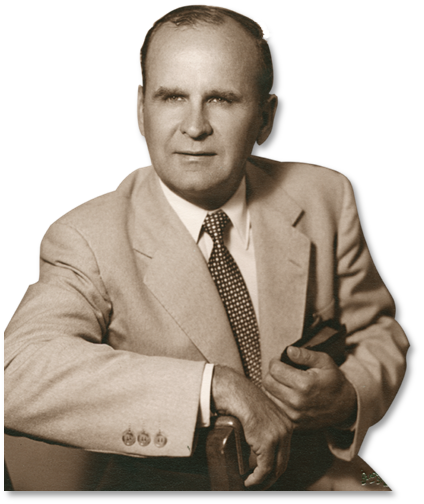 Brother Branham
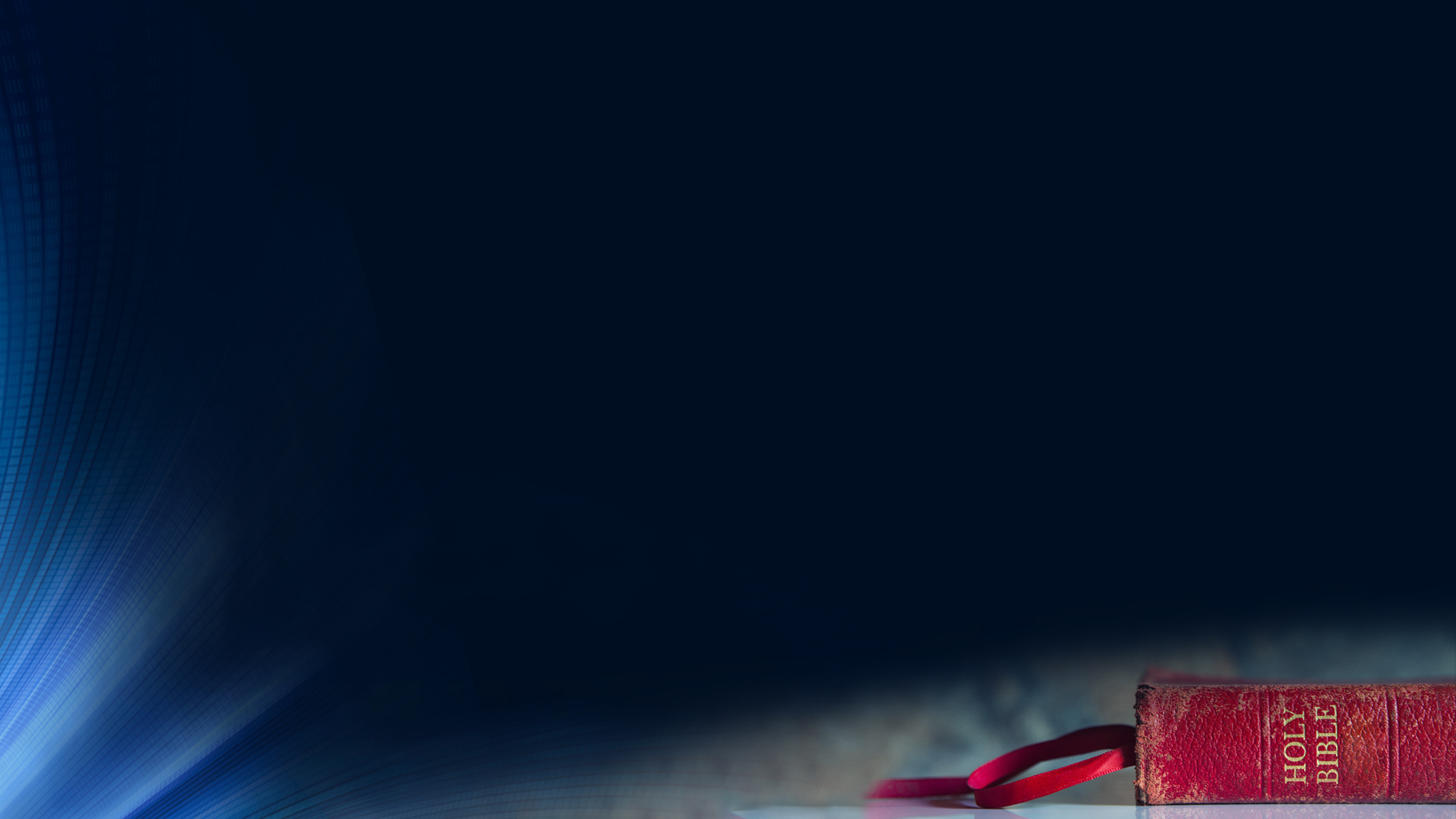 Revelation 13:15-18
15And he had power to give life unto the image of the beast, that the image of the beast should both speak, and cause that as many as would not worship the image of the beast should be killed. 
16And he causeth all, both small and great, rich and poor, free and bond, to receive a mark in their right hand, or in their foreheads:
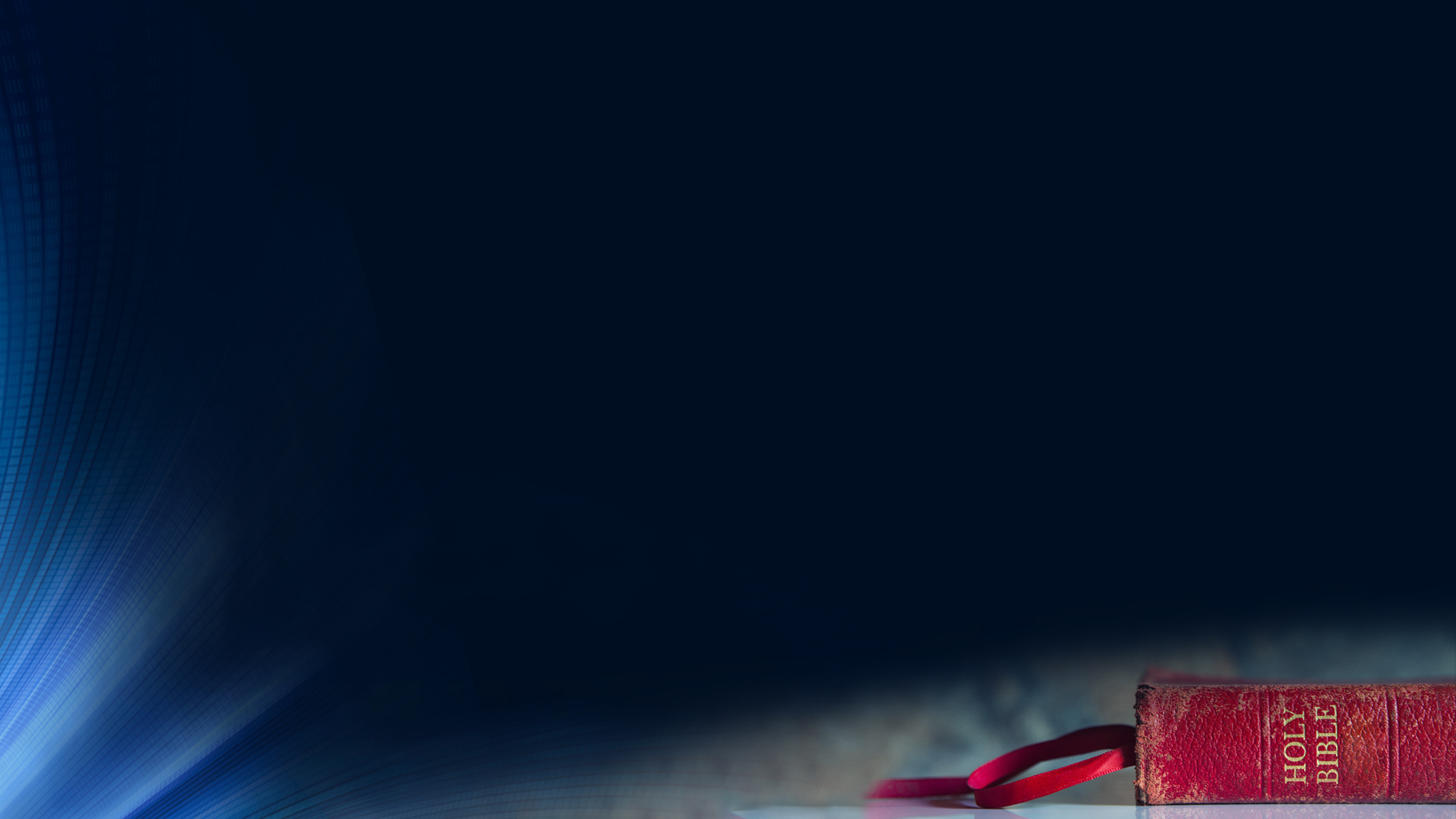 Revelation 13:15-18
17And that no man might buy or sell, save he that had the mark, or the name of the beast, or the number of his name. 
18Here is wisdom. Let him that hath understanding count the number of the beast: for it is the number of a man; and his number is Six hundred threescore and six.
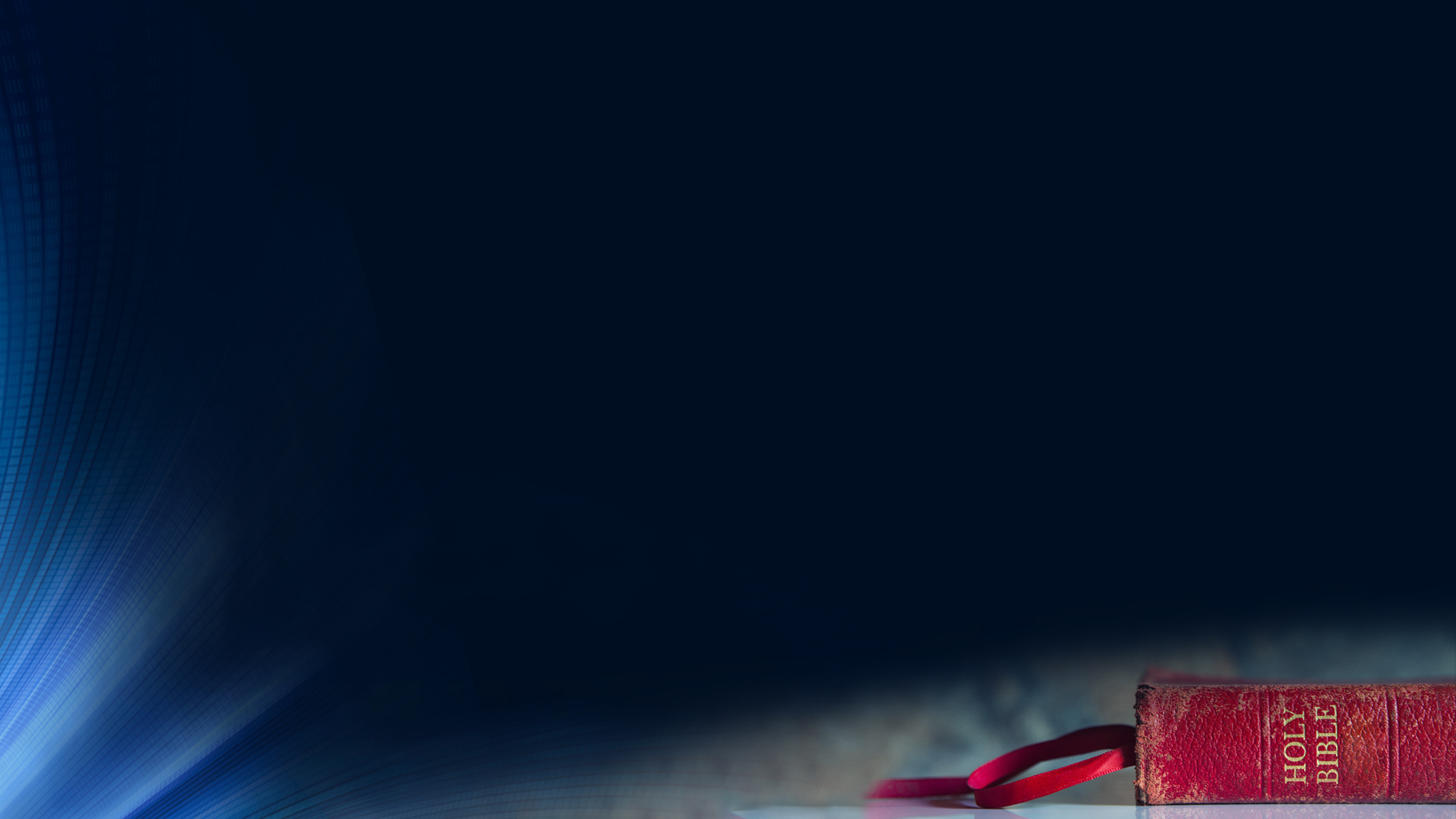 Exodus 13:8-9
8And thou shalt shew thy son in that day, saying, [This is done] because of that [which] the LORD did unto me when I came forth out of Egypt.
9And it shall be for a sign unto thee upon thine hand, and for a memorial between thine eyes, that the LORD'S law may be in thy mouth: for with a strong hand hath the LORD brought thee out of Egypt.
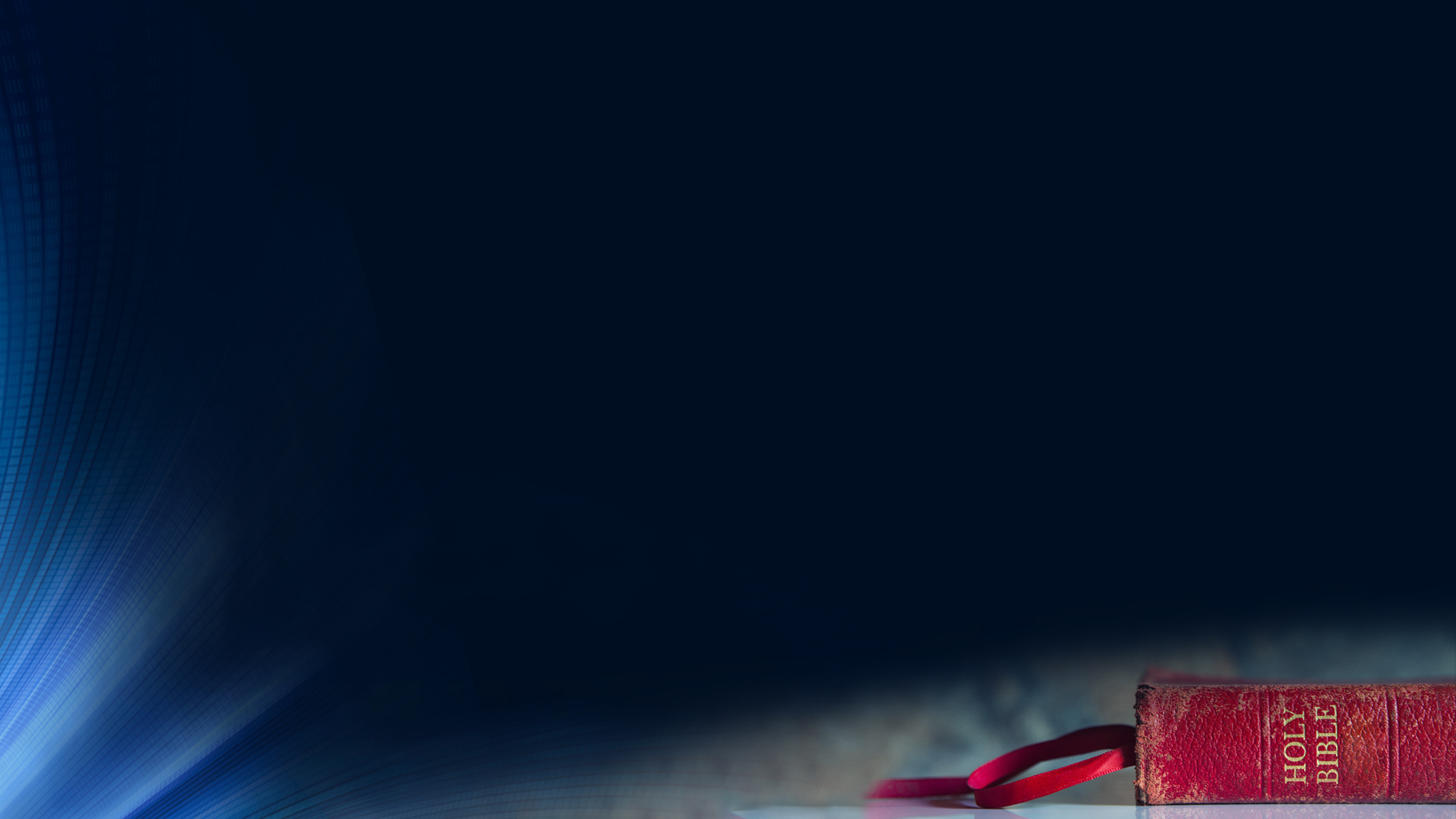 Deuteronomy 6:6-8
6And these words, which I command thee this day, shall be in thine heart:
7And thou shalt teach them diligently unto thy children, and shalt talk of them when thou sittest in thine house, and when thou walkest by the way, and when thou liest down, and when thou risest up.
8And thou shalt bind them for a sign upon thine hand, and they shall be as frontlets between thine eyes.
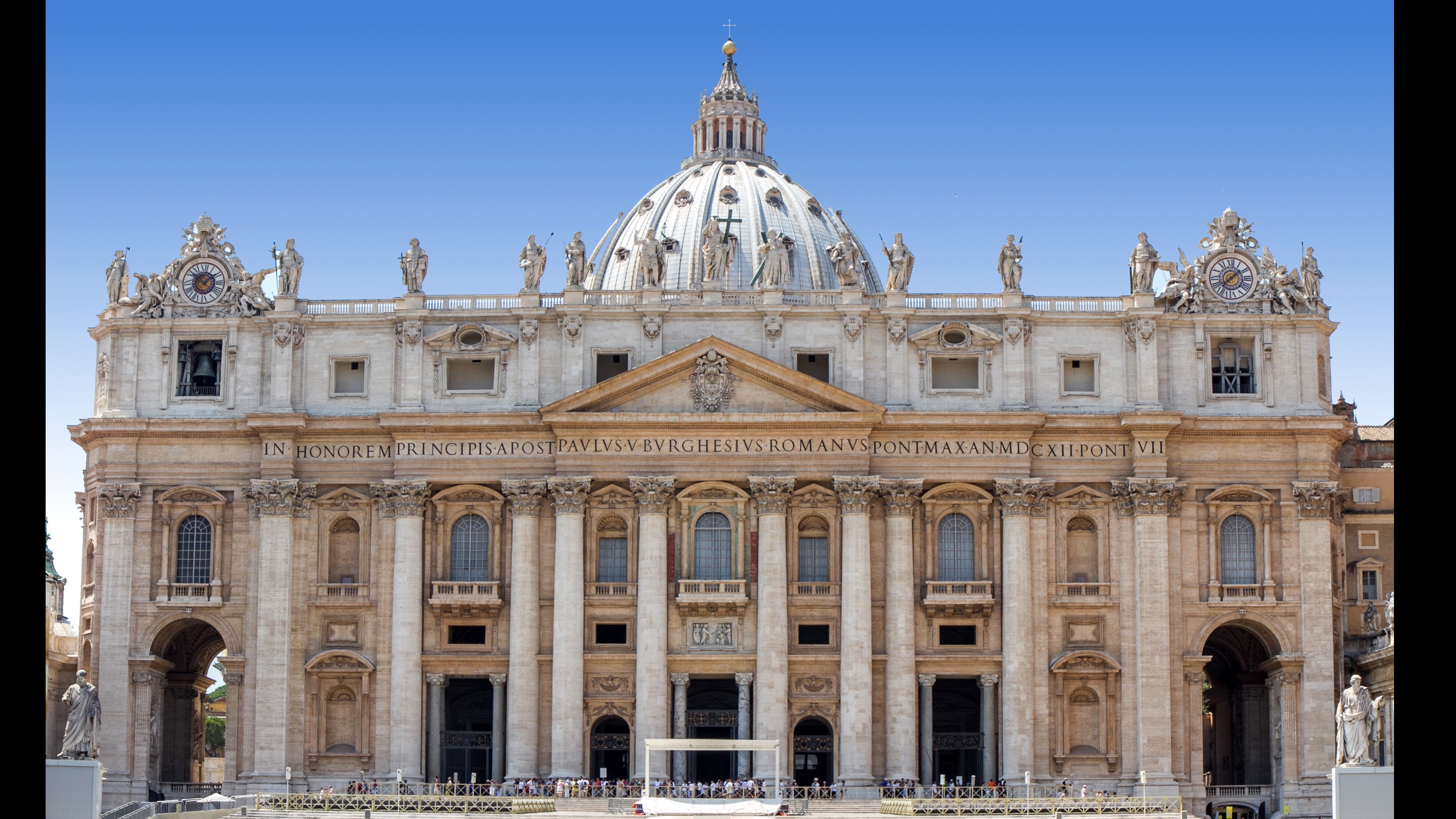 I
V
I
C
I
I
L
VICARIVS FILII DEI
V
I
I
D
5110015
==
====
5001
=====
15011
+
+
112
53
501
666
666
…and his number is Six hundred
threescore and six
Revelation 13:18
www.bcfellowship.orgteaching@bcfellowship.org